CS1033 Assignment 1 Slide Show (Group 2)
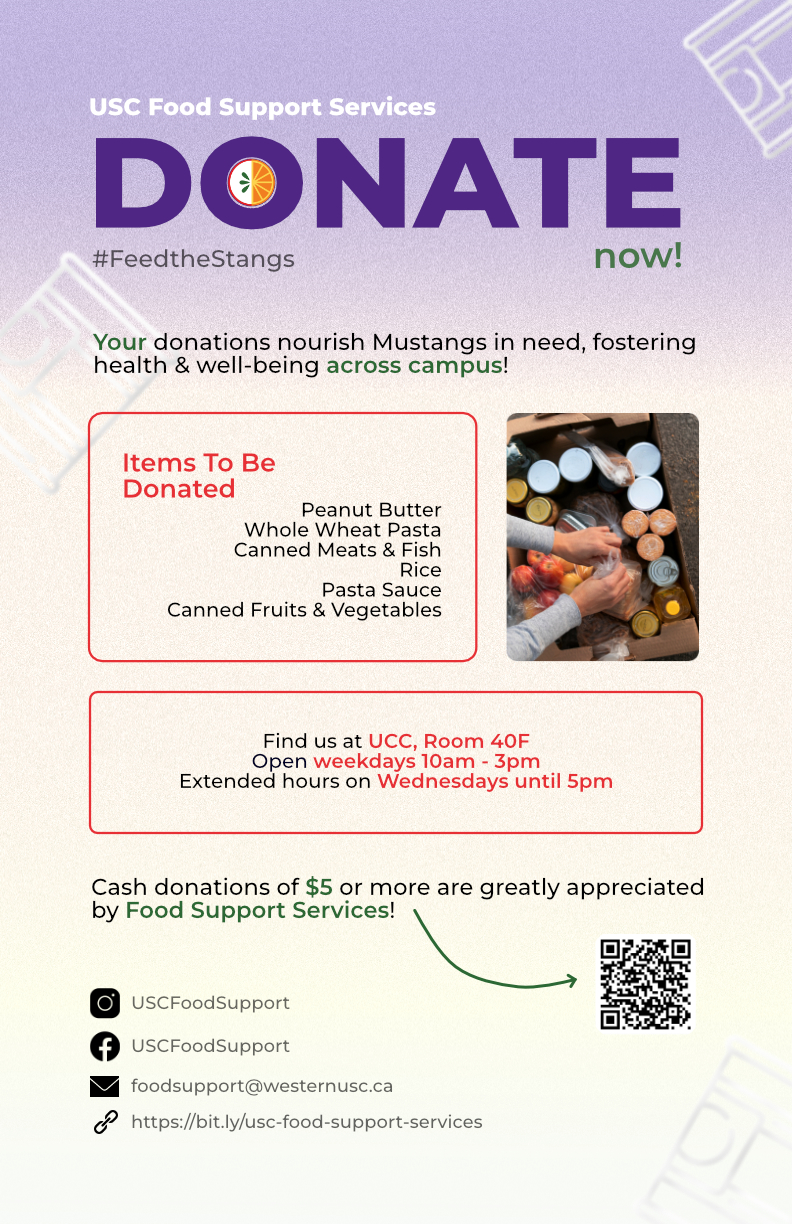 2/111
[Speaker Notes: zgraneta_poster.jpg]
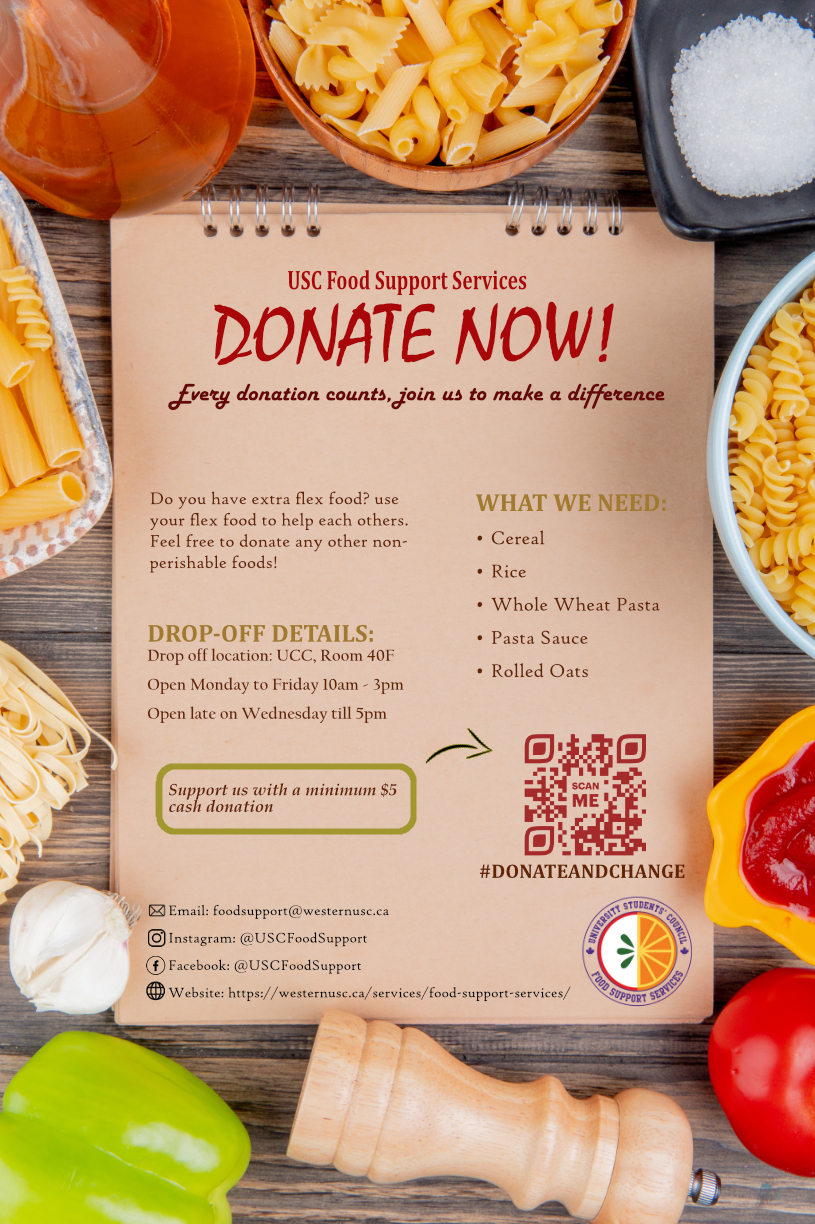 3/111
[Speaker Notes: zelmadho_poster.jpg]
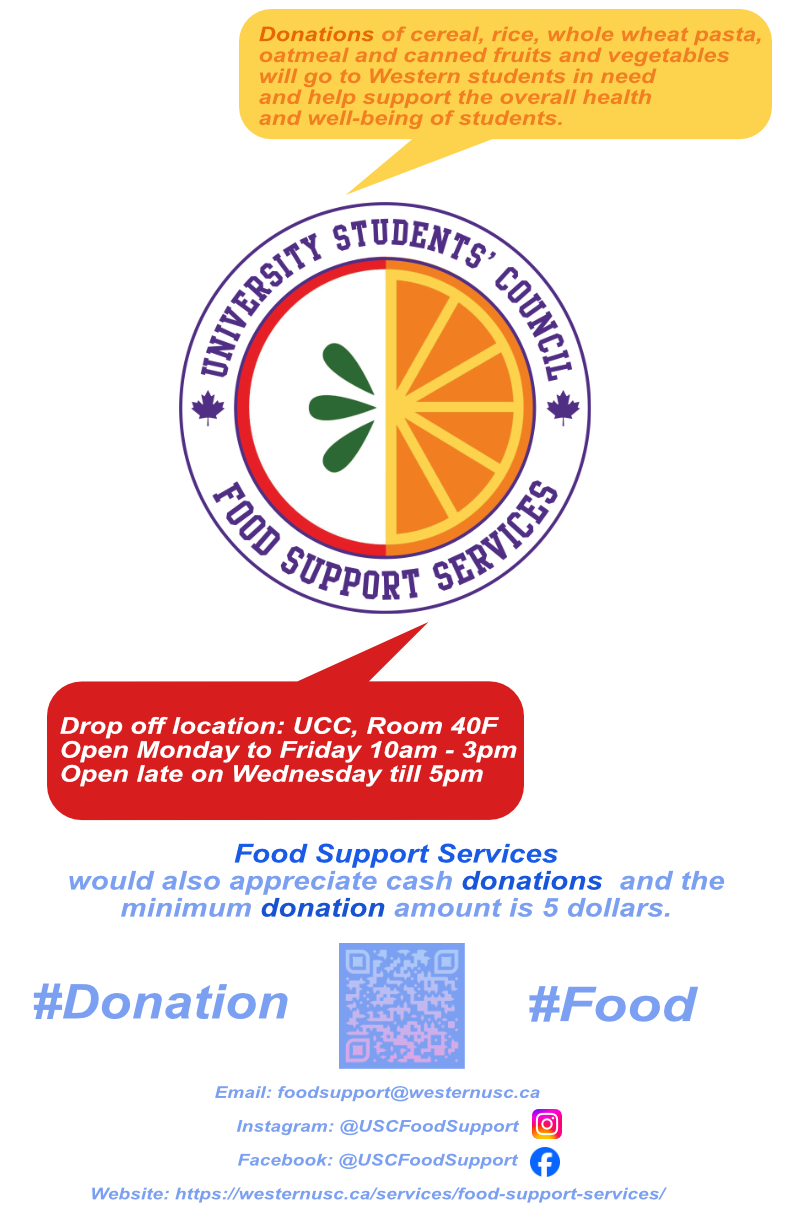 4/111
[Speaker Notes: xgu246_poster.jpg]
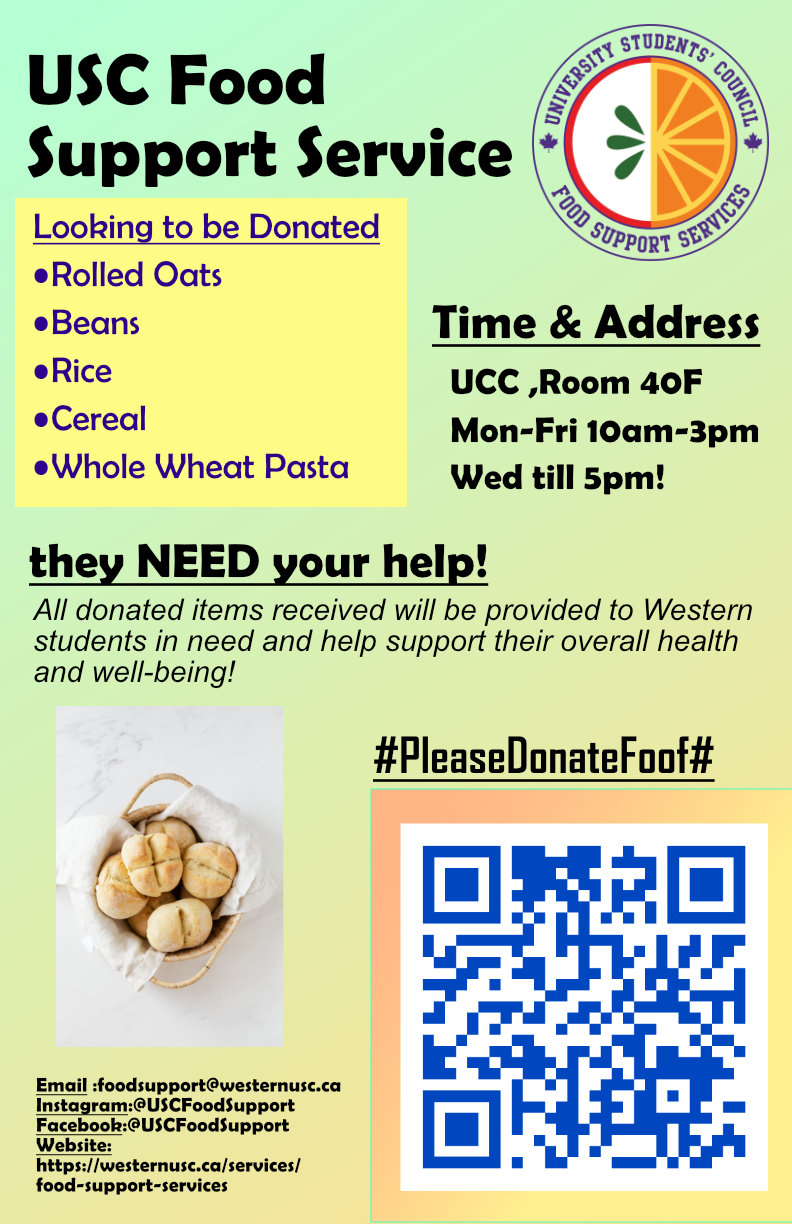 5/111
[Speaker Notes: wduan22_poster.jpg]
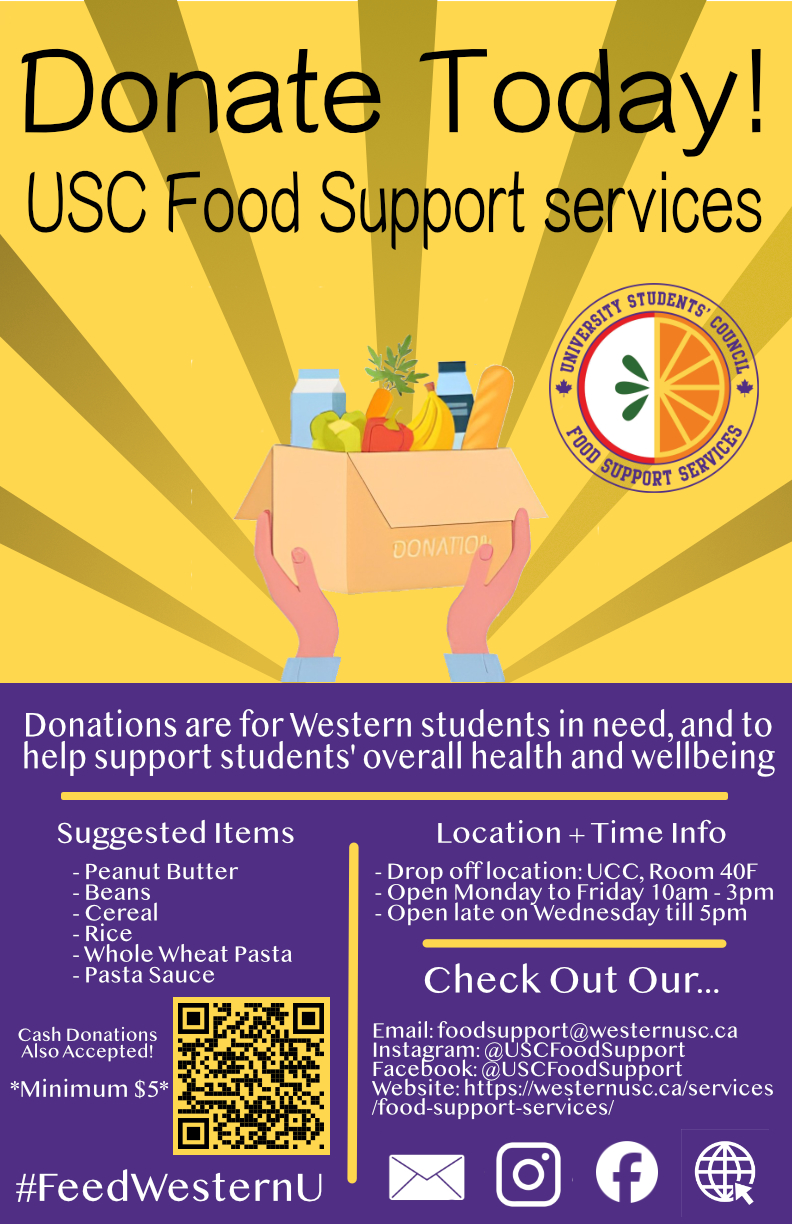 6/111
[Speaker Notes: wcricht_poster.jpg]
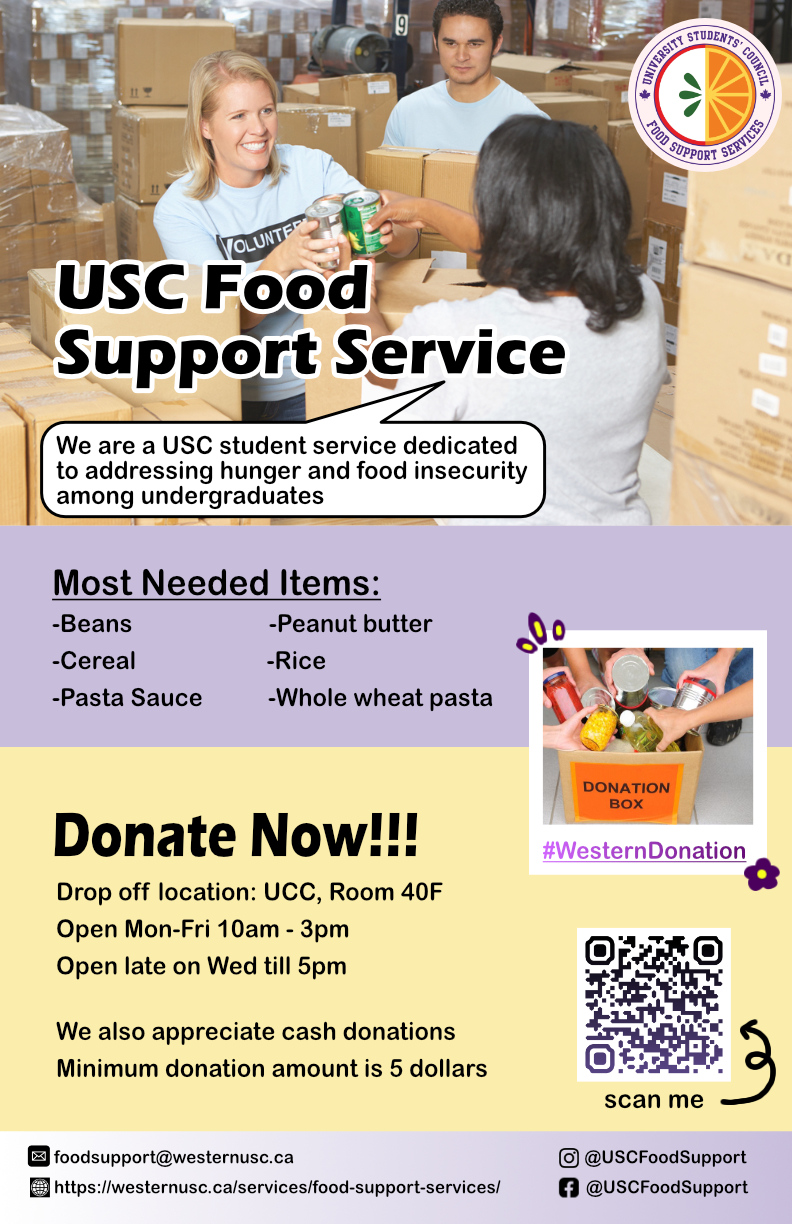 7/111
[Speaker Notes: wchui7_poster.jpg]
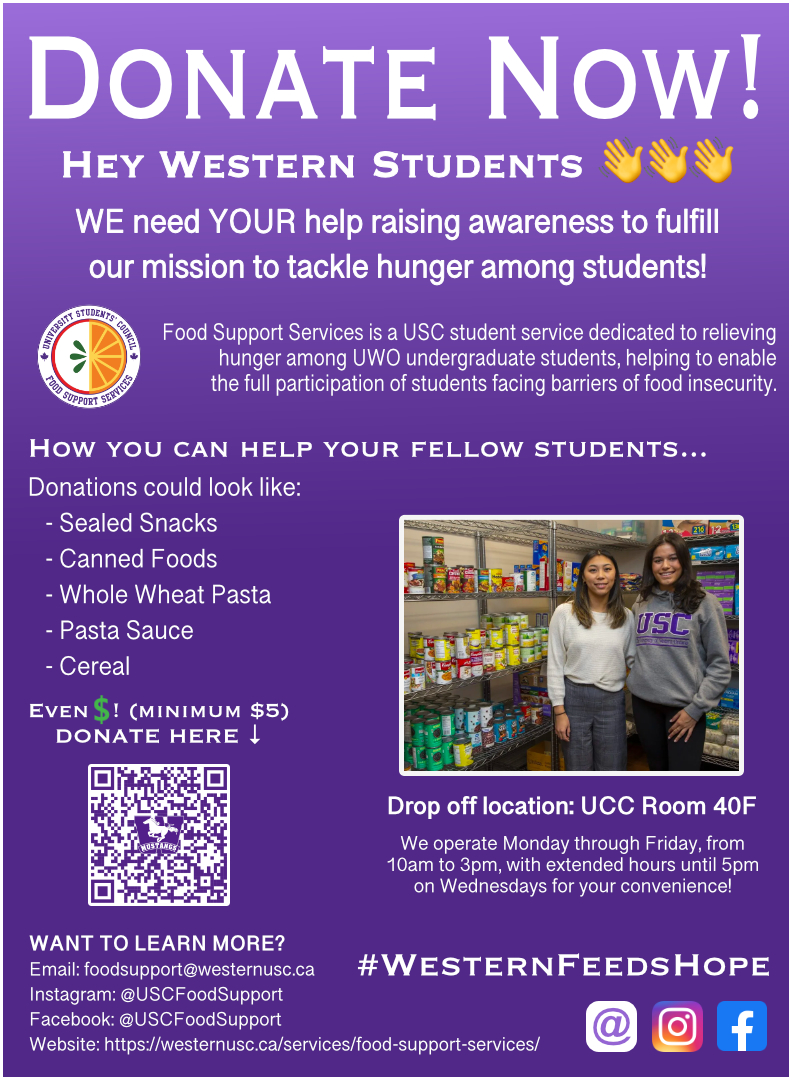 8/111
[Speaker Notes: vdarmien_poster.jpg]
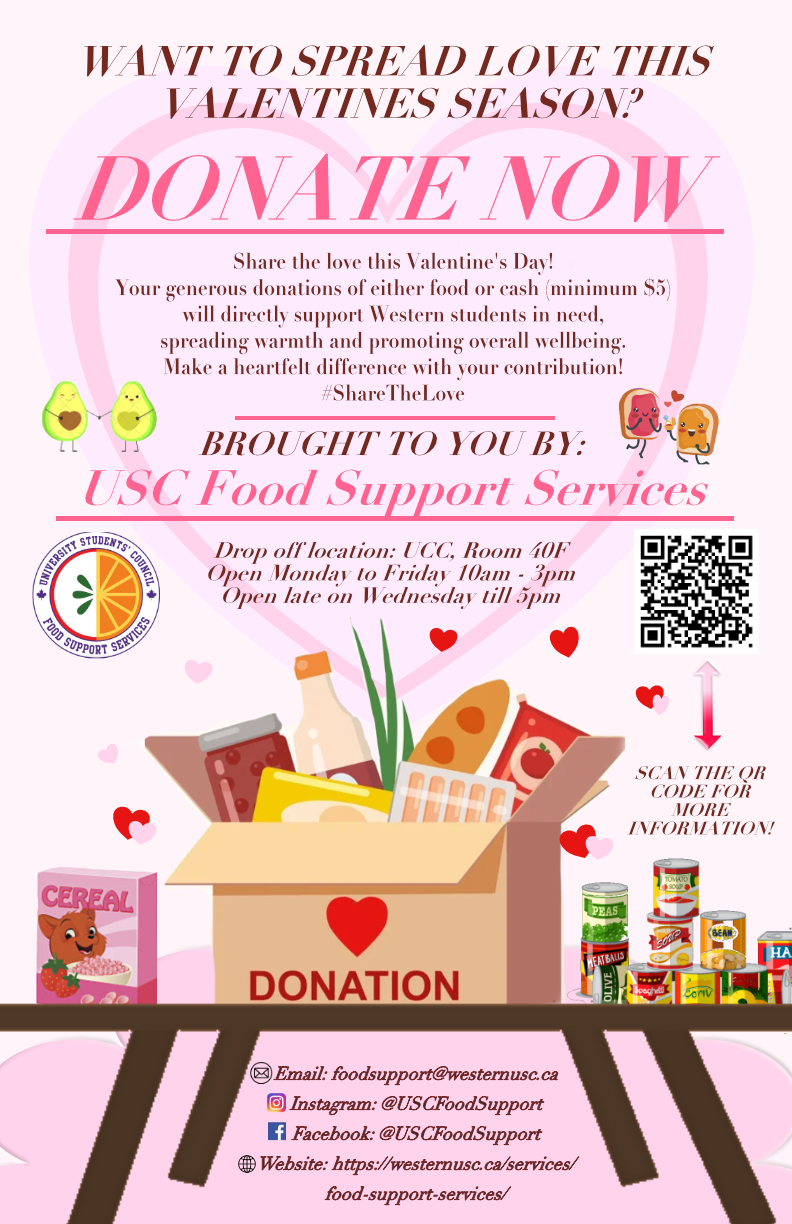 9/111
[Speaker Notes: thassa8_poster.jpg]
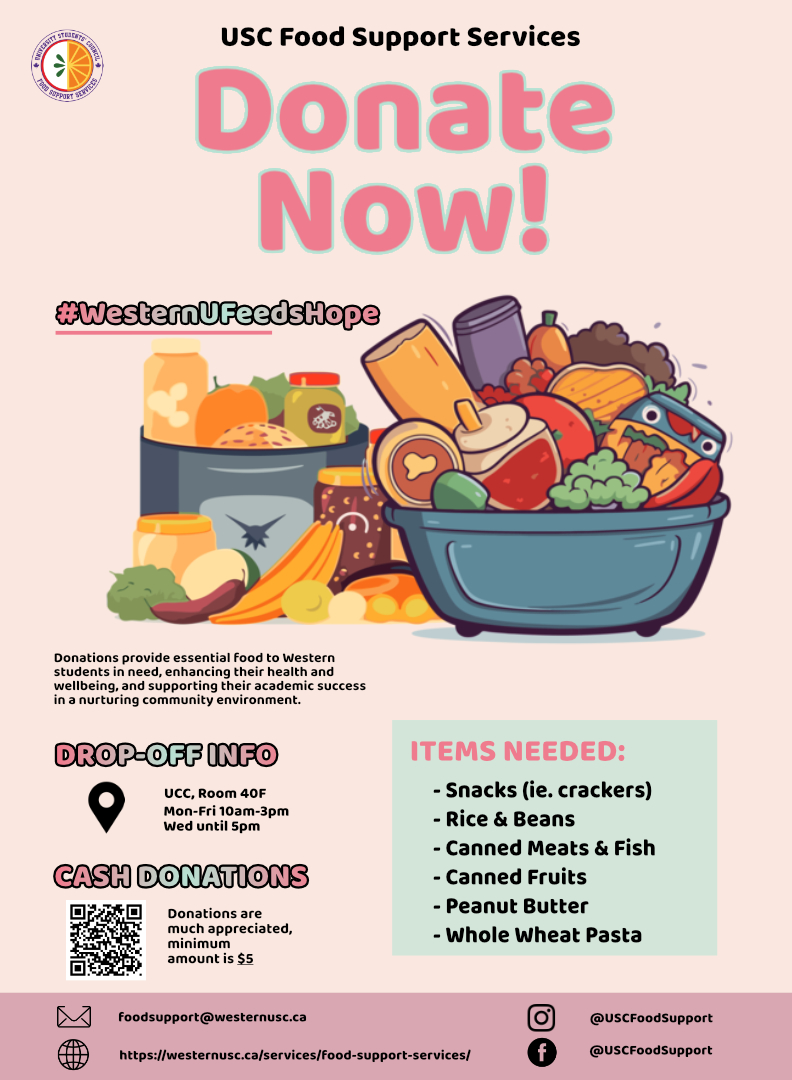 10/111
[Speaker Notes: tgill57_poster.jpg]
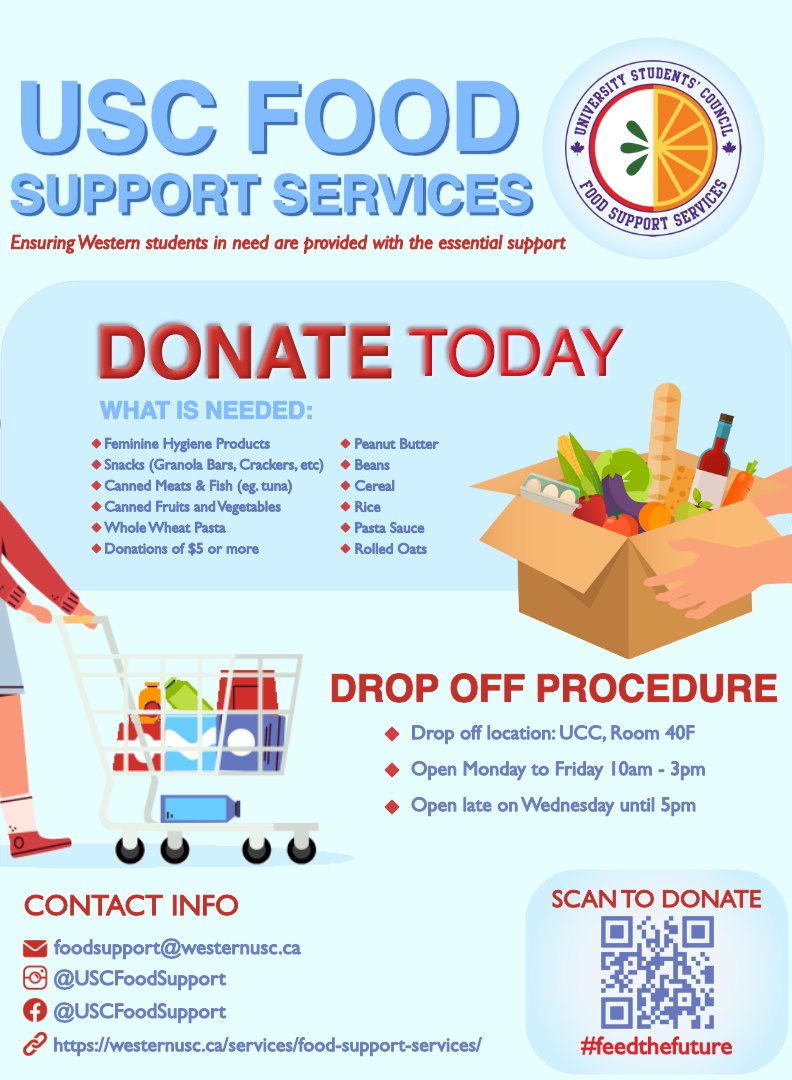 11/111
[Speaker Notes: tdewys_poster.jpg]
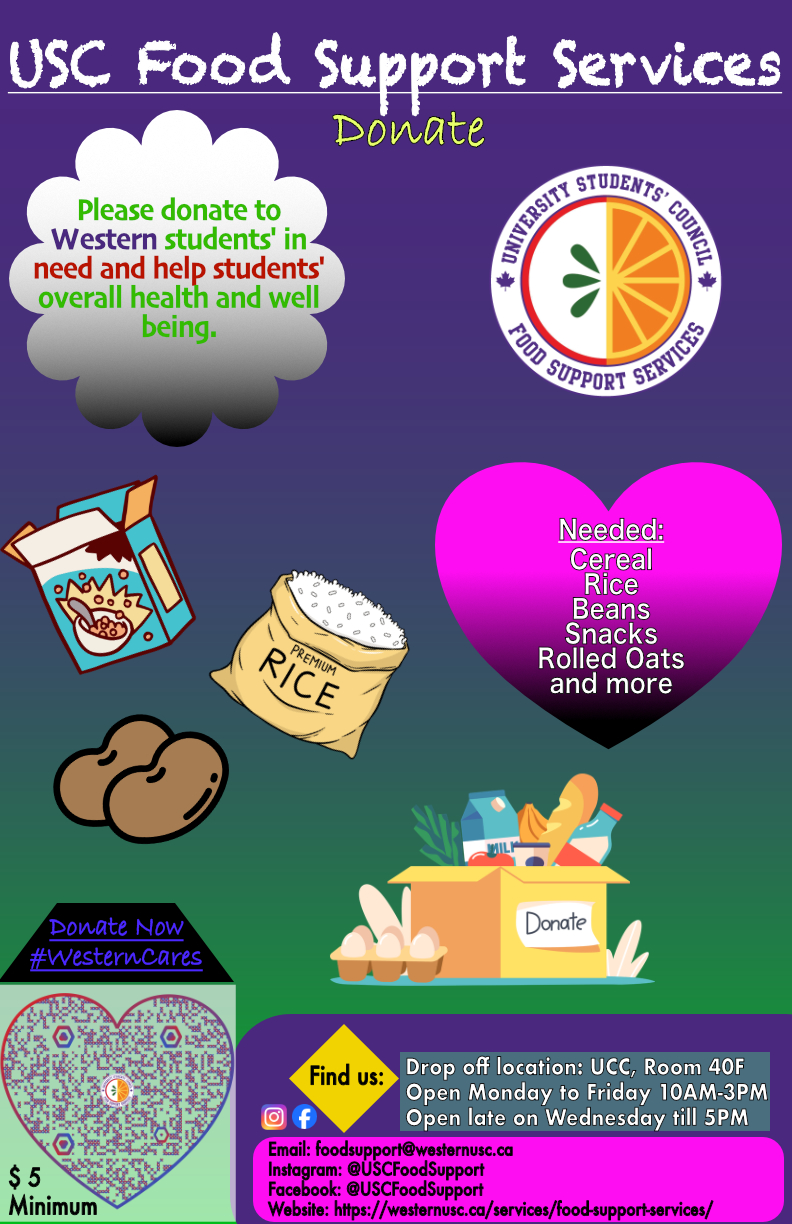 12/111
[Speaker Notes: tdahiya_poster.jpg]
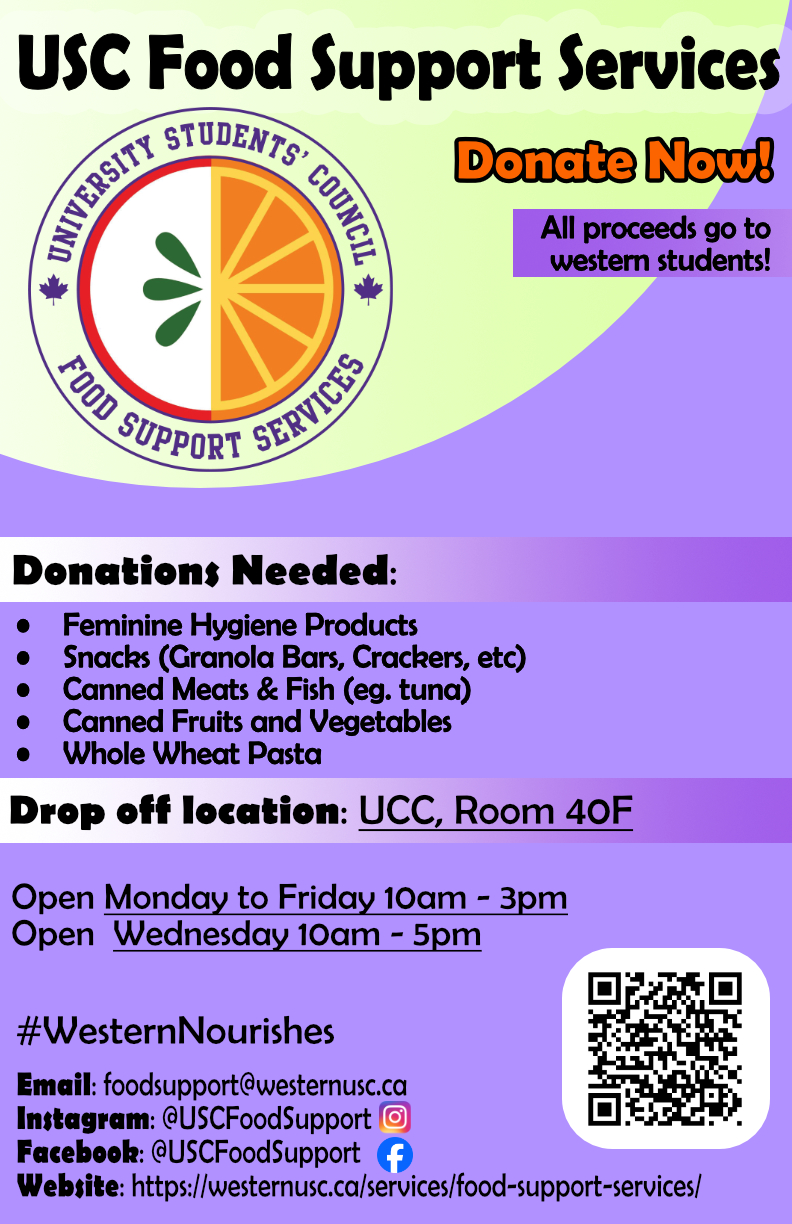 13/111
[Speaker Notes: shaskaj_poster.jpg]
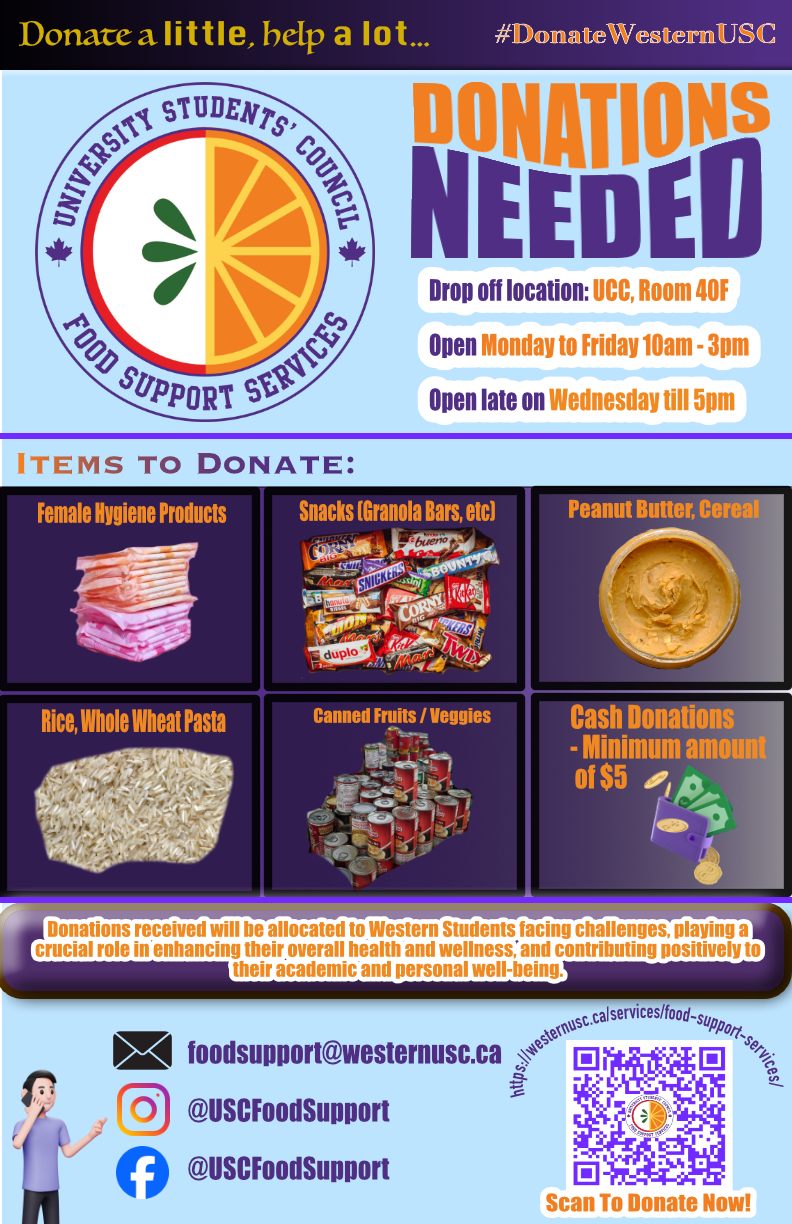 14/111
[Speaker Notes: shashe47_poster.jpg]
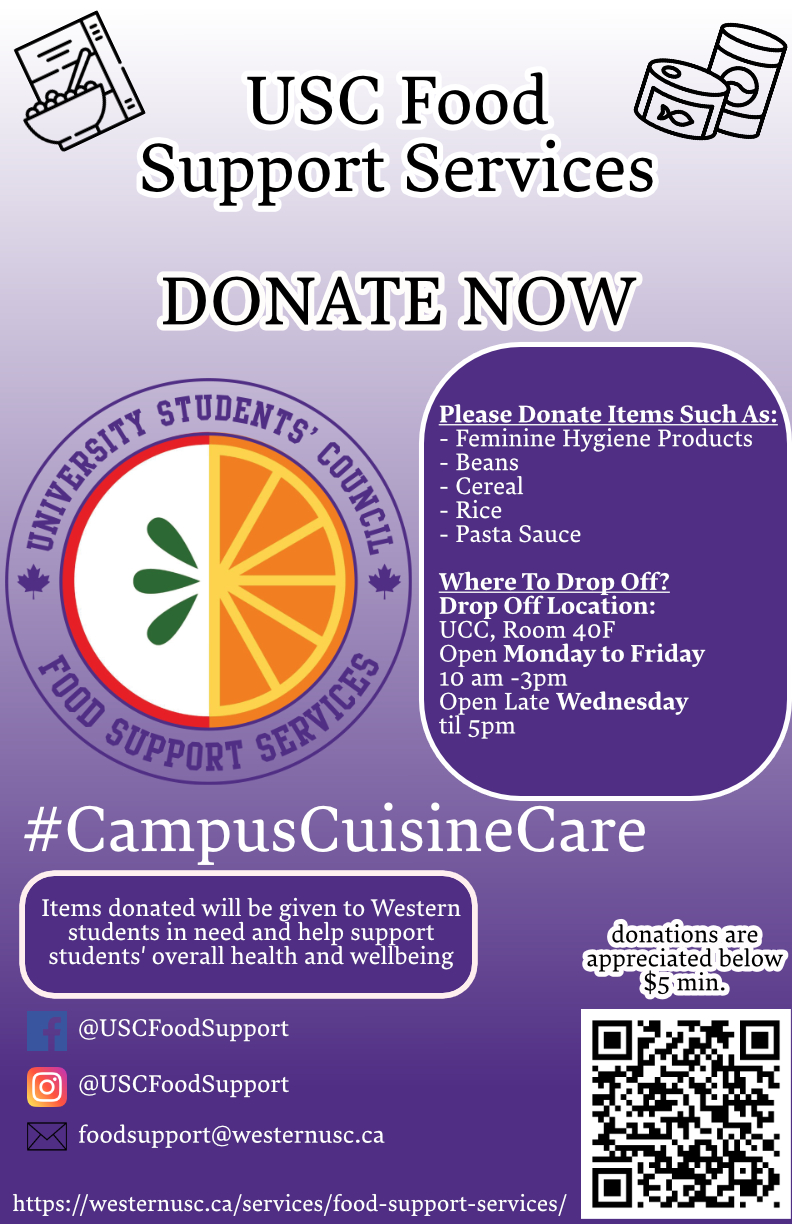 15/111
[Speaker Notes: shajiyan_poster.jpg]
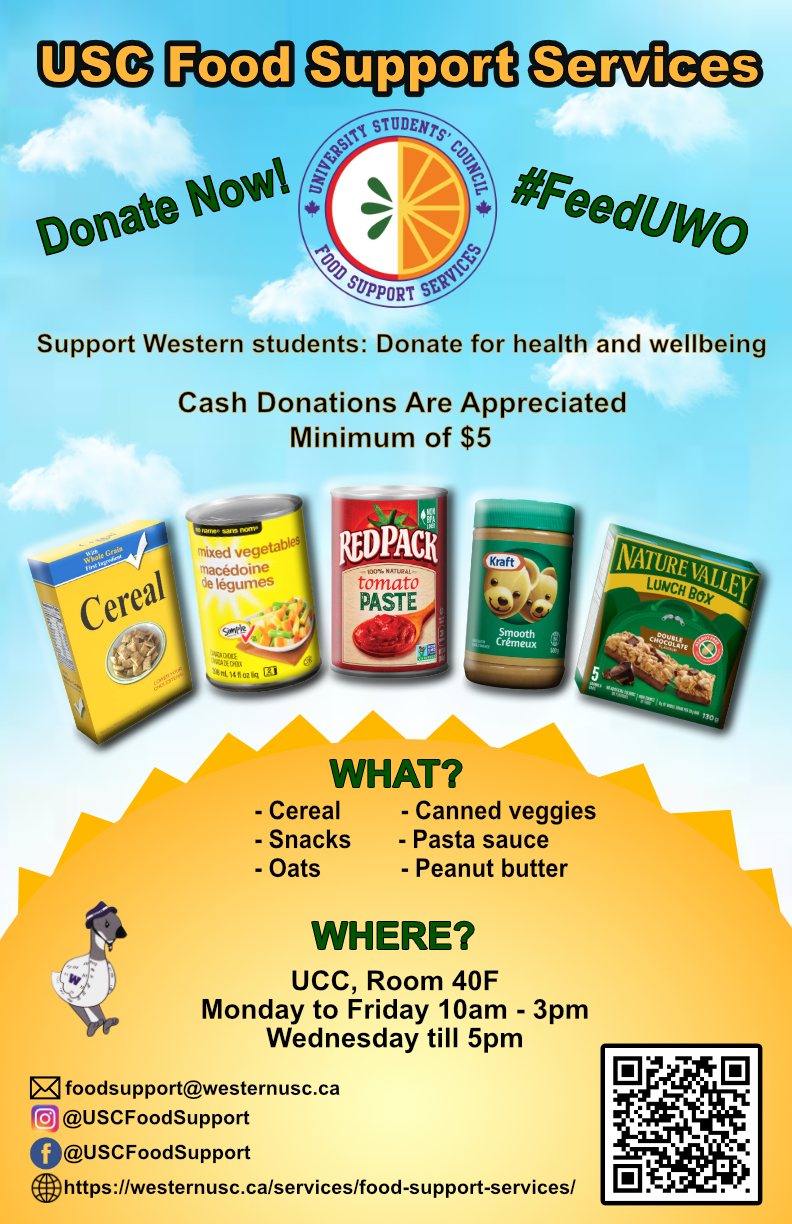 16/111
[Speaker Notes: sgrew24_poster.jpg]
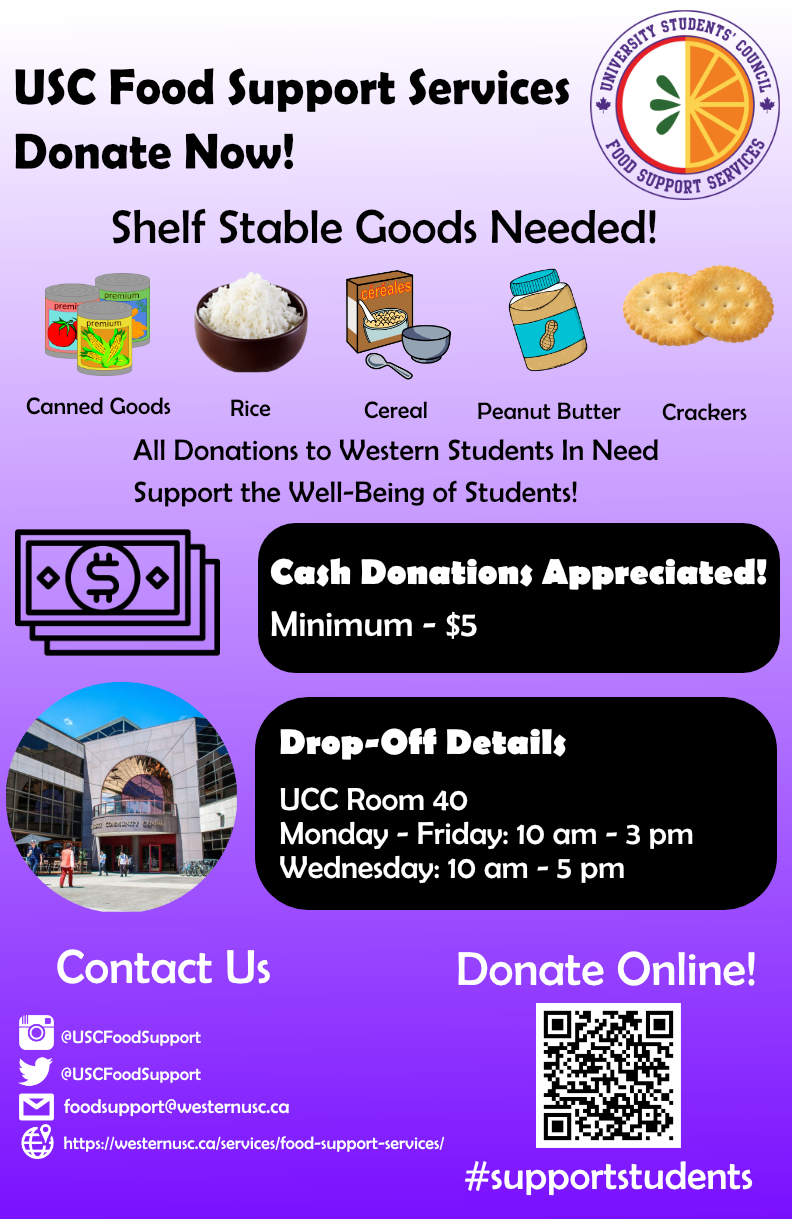 17/111
[Speaker Notes: sgill469_poster.jpg]
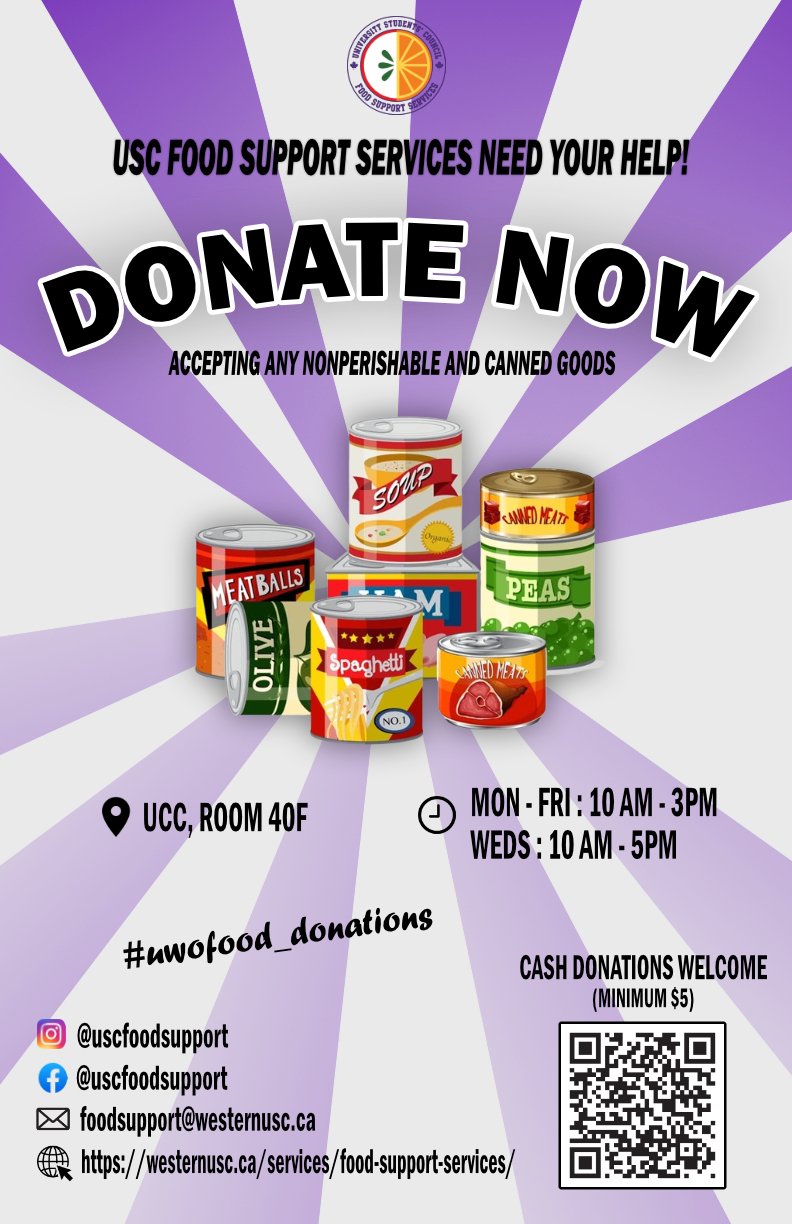 18/111
[Speaker Notes: sfu224_poster.jpg]
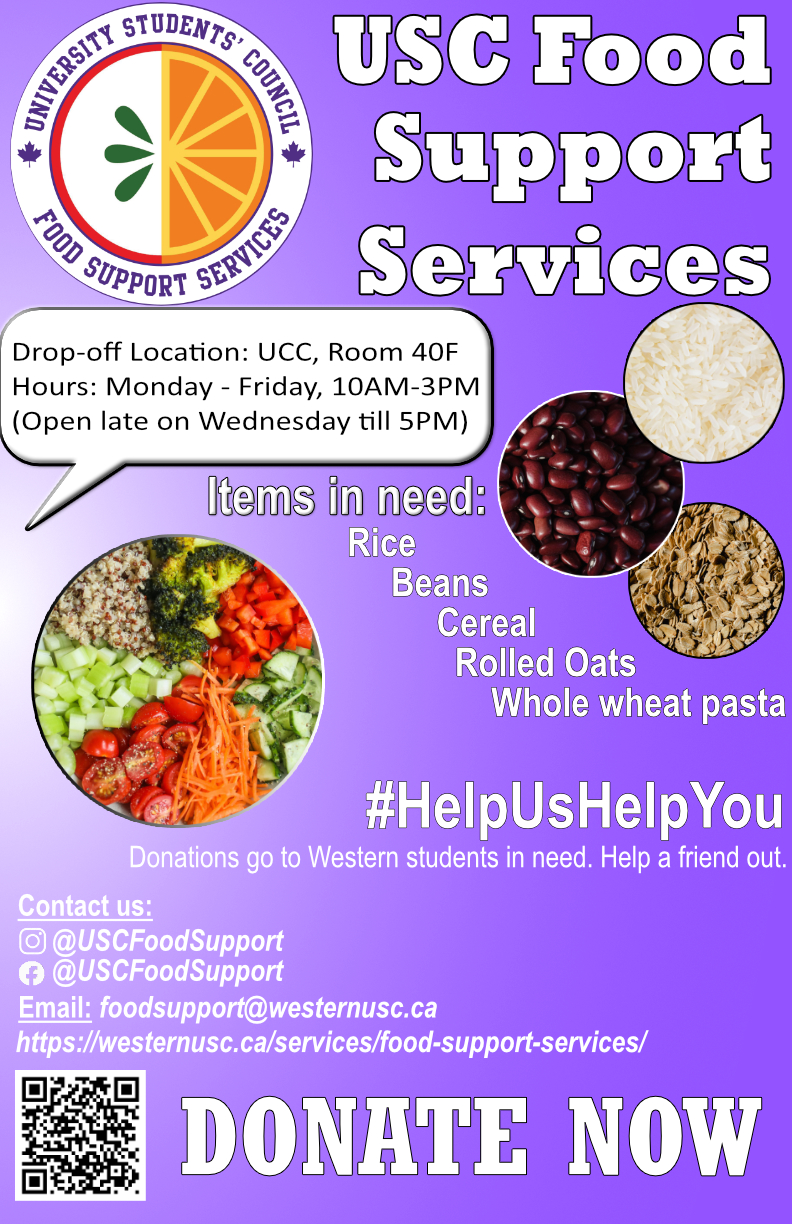 19/111
[Speaker Notes: sdasour_poster.jpg]
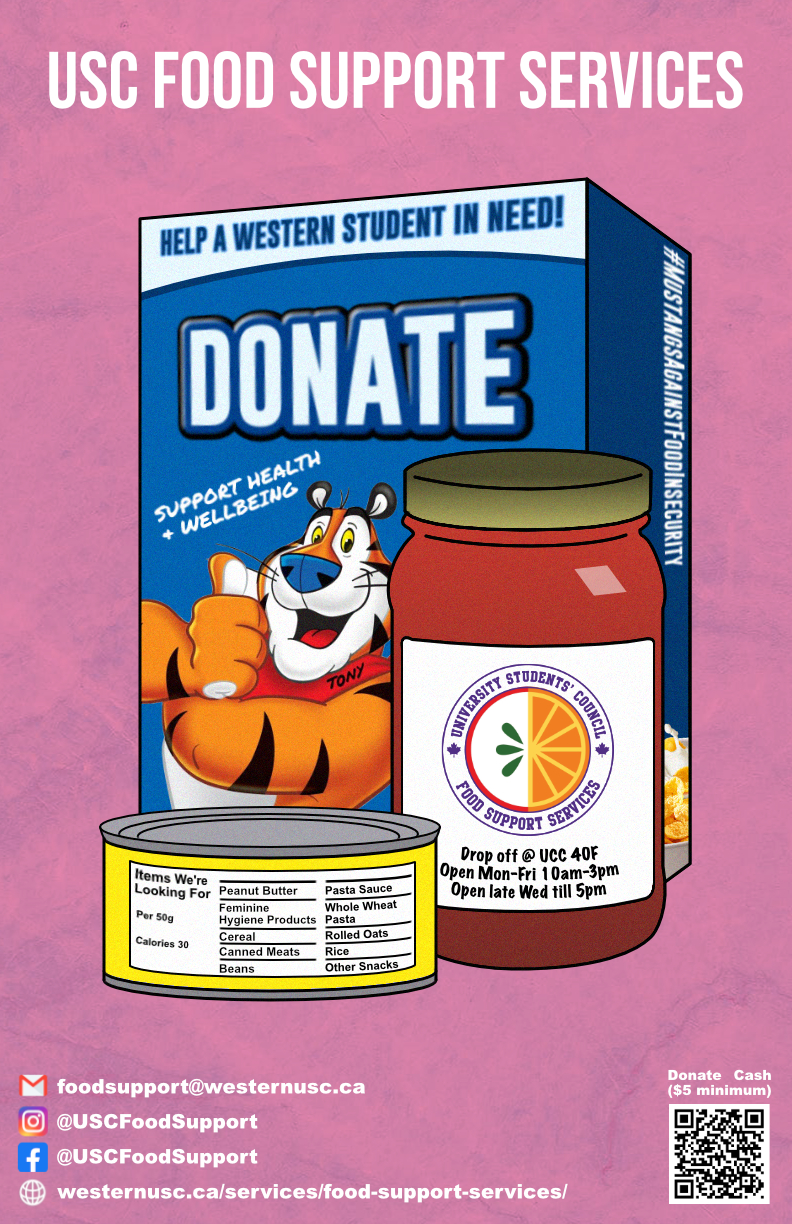 20/111
[Speaker Notes: sdang33_poster.jpg]
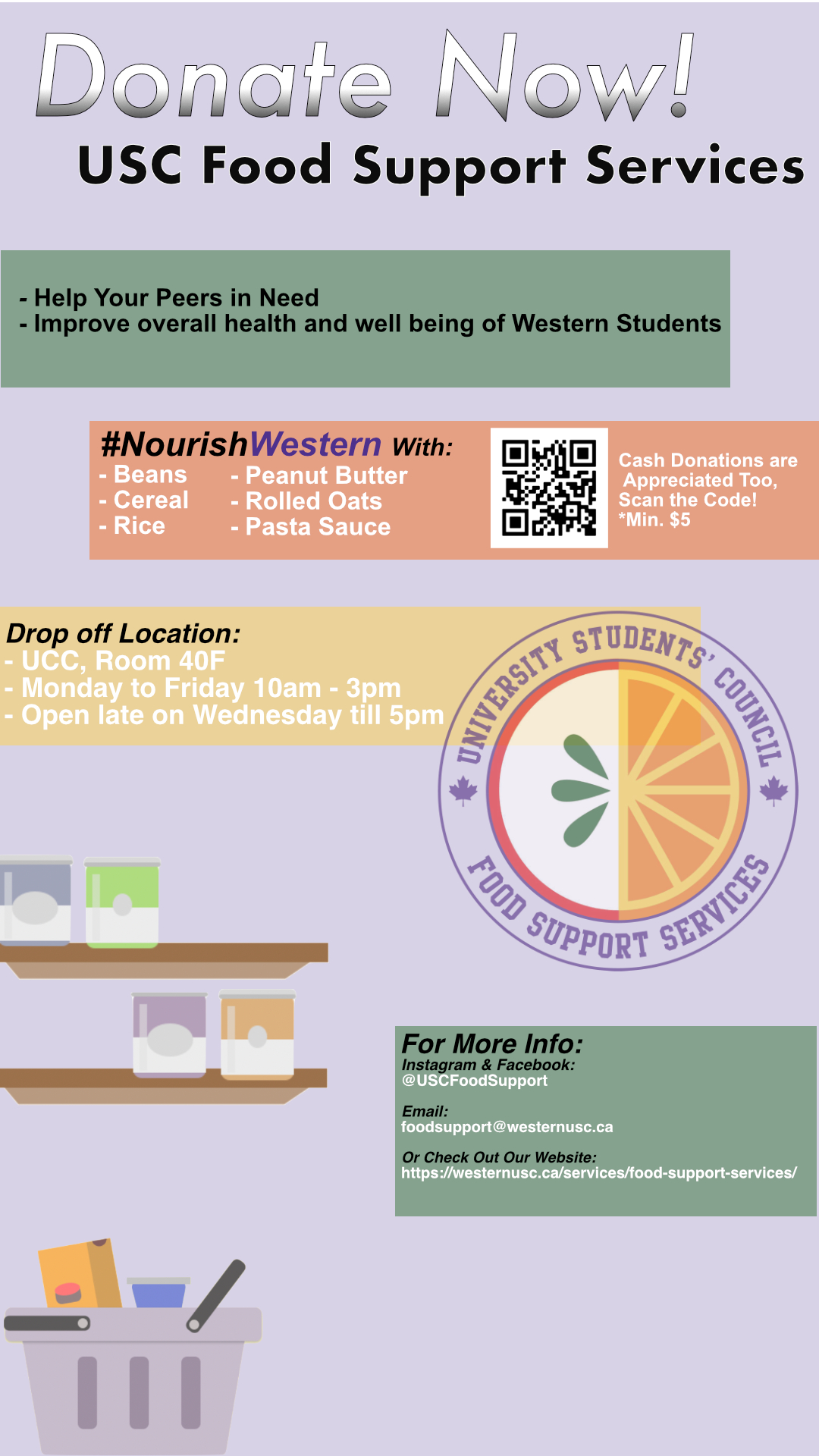 21/111
[Speaker Notes: scosta42_poster.jpg]
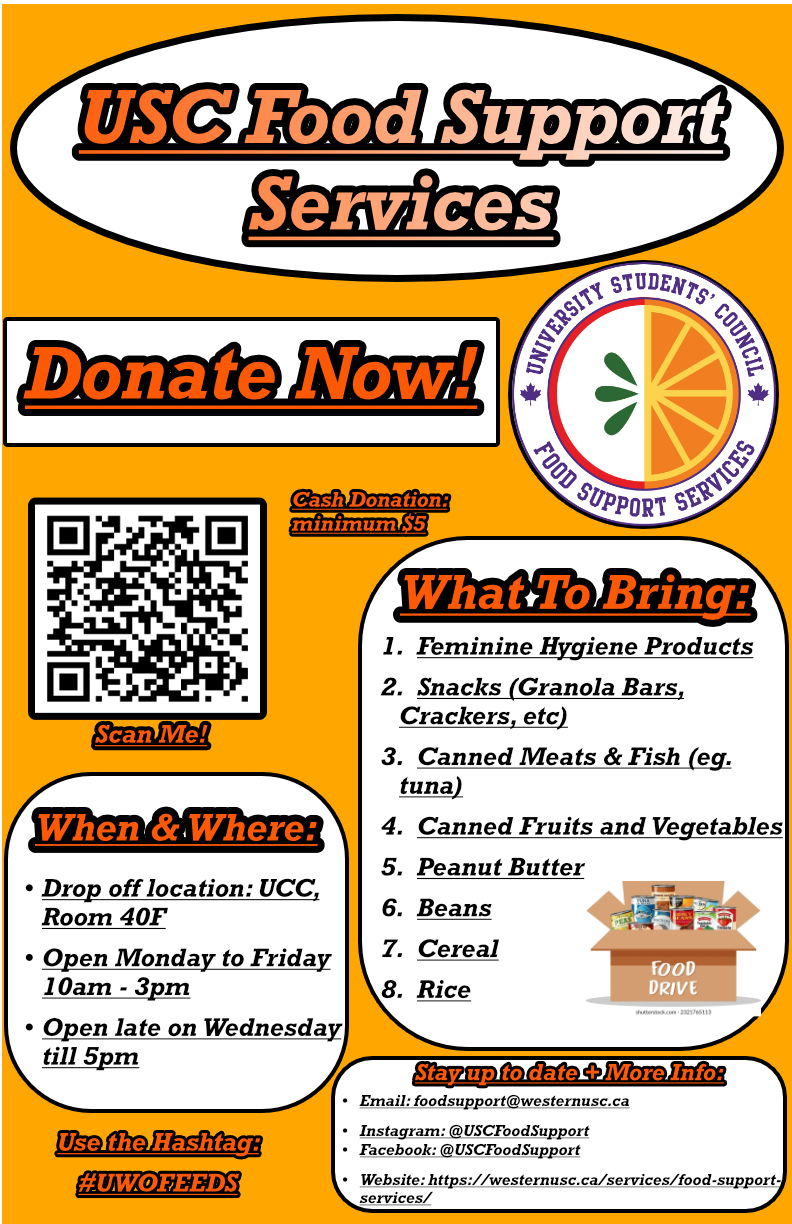 22/111
[Speaker Notes: sclost_poster.jpg]
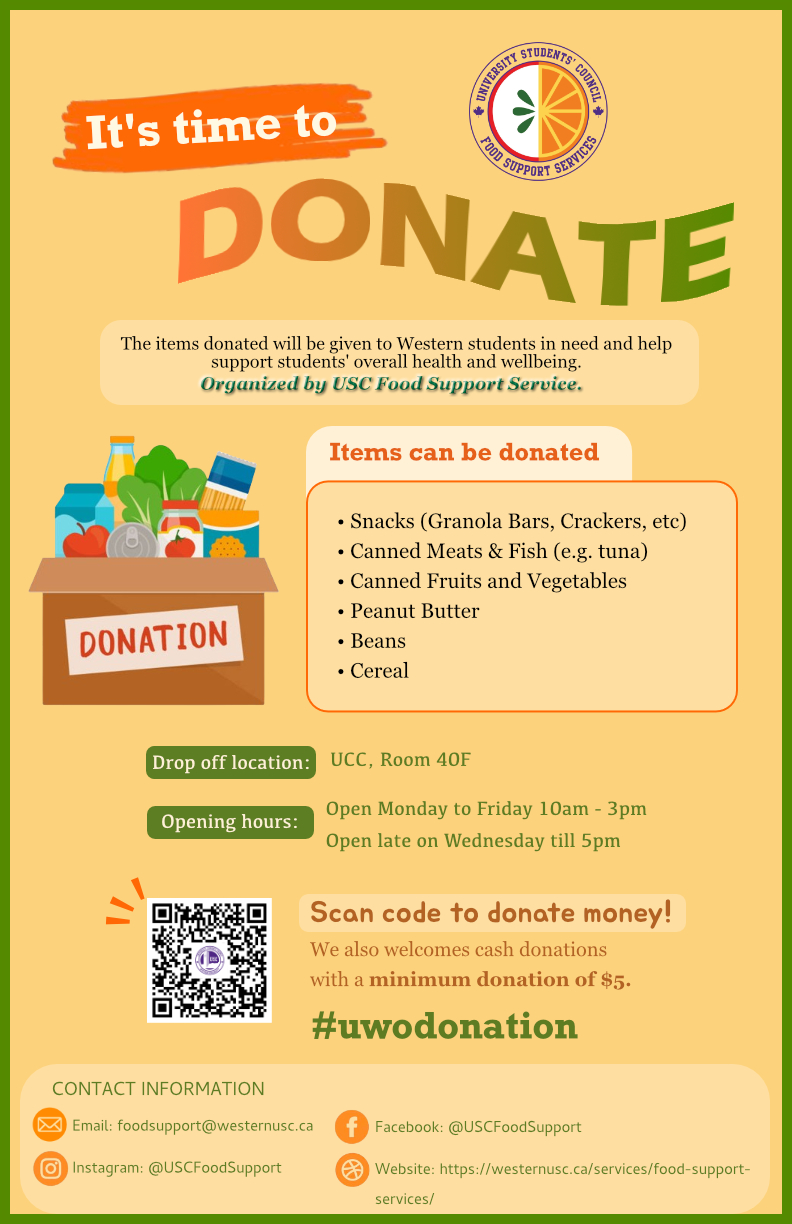 23/111
[Speaker Notes: rhan69_poster.jpg]
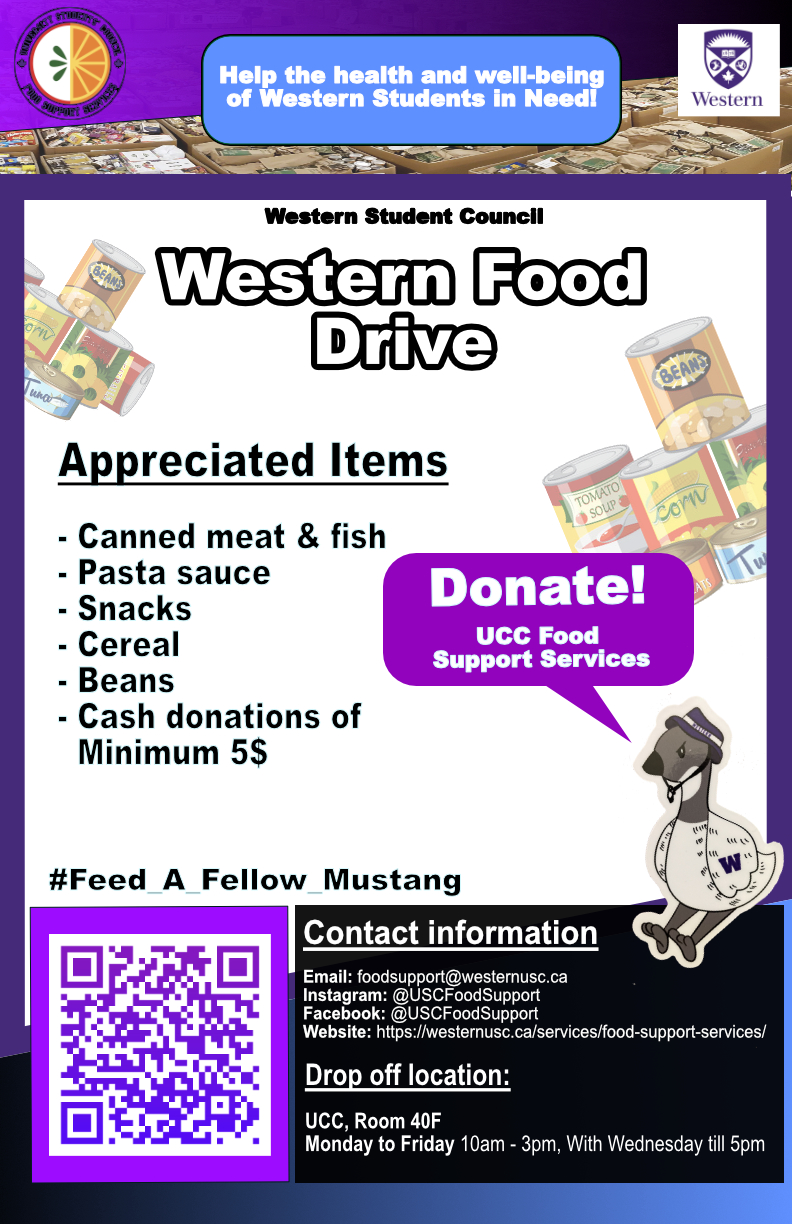 24/111
[Speaker Notes: rgrossi4_poster.jpg]
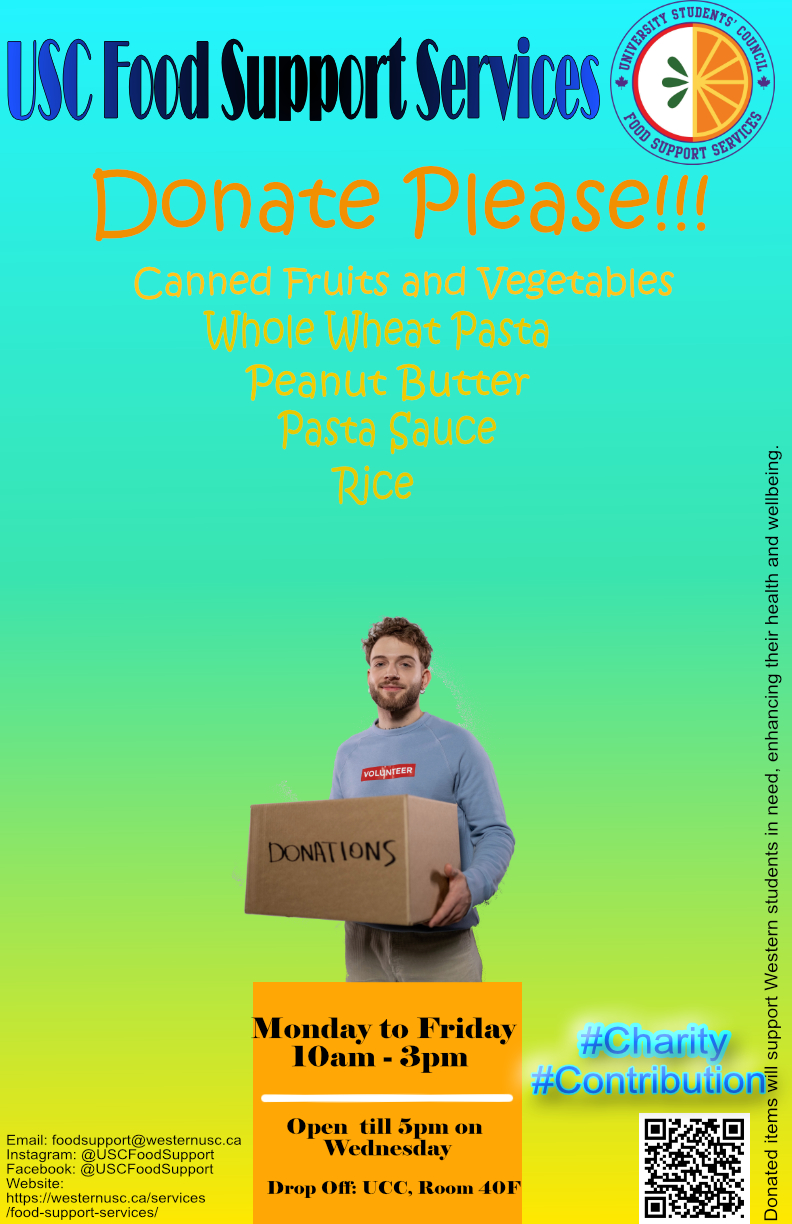 25/111
[Speaker Notes: rgong26_poster.jpg]
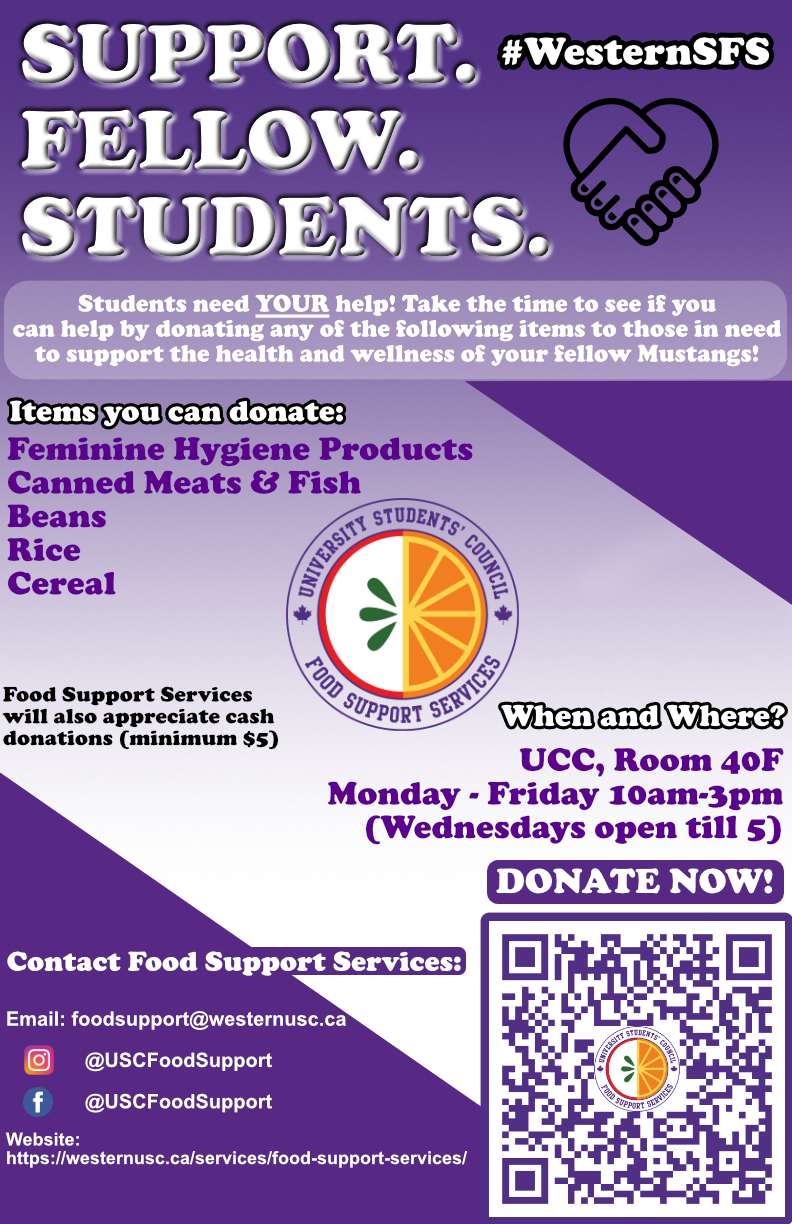 26/111
[Speaker Notes: rgill296_poster.jpg]
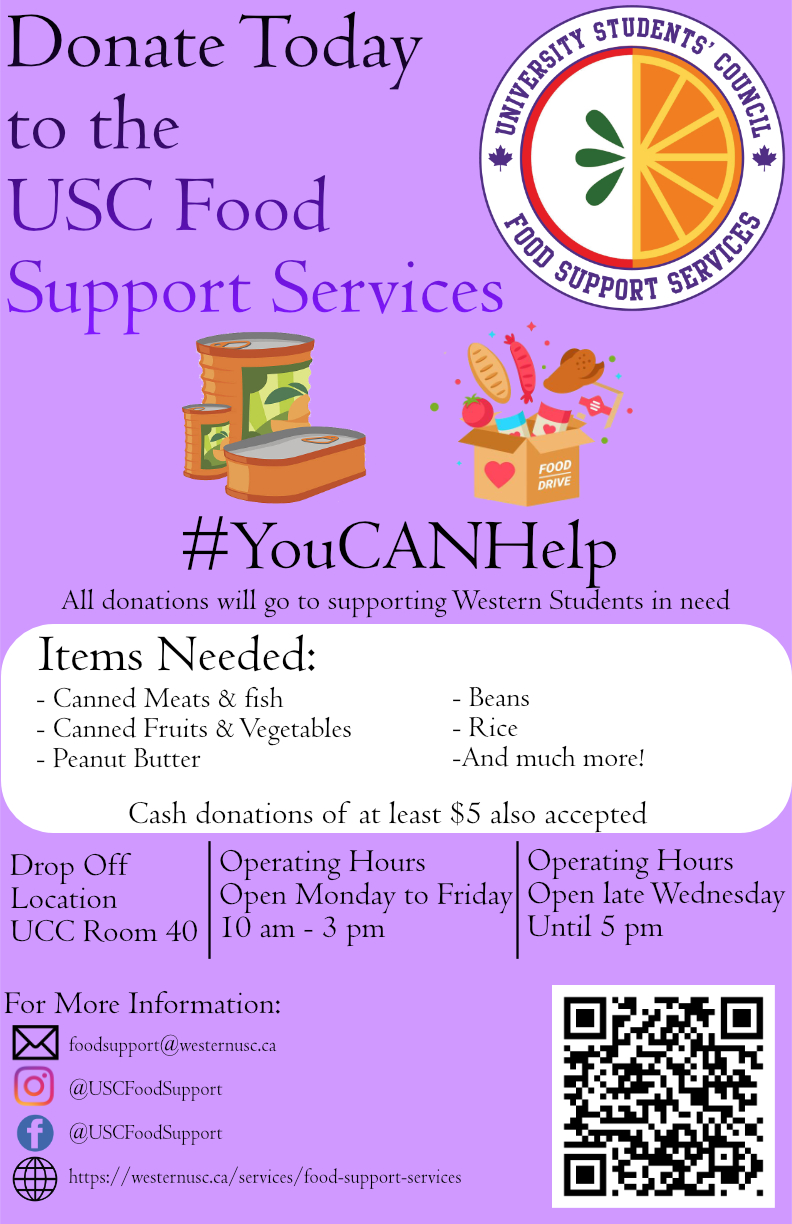 27/111
[Speaker Notes: rgao223_poster.jpg]
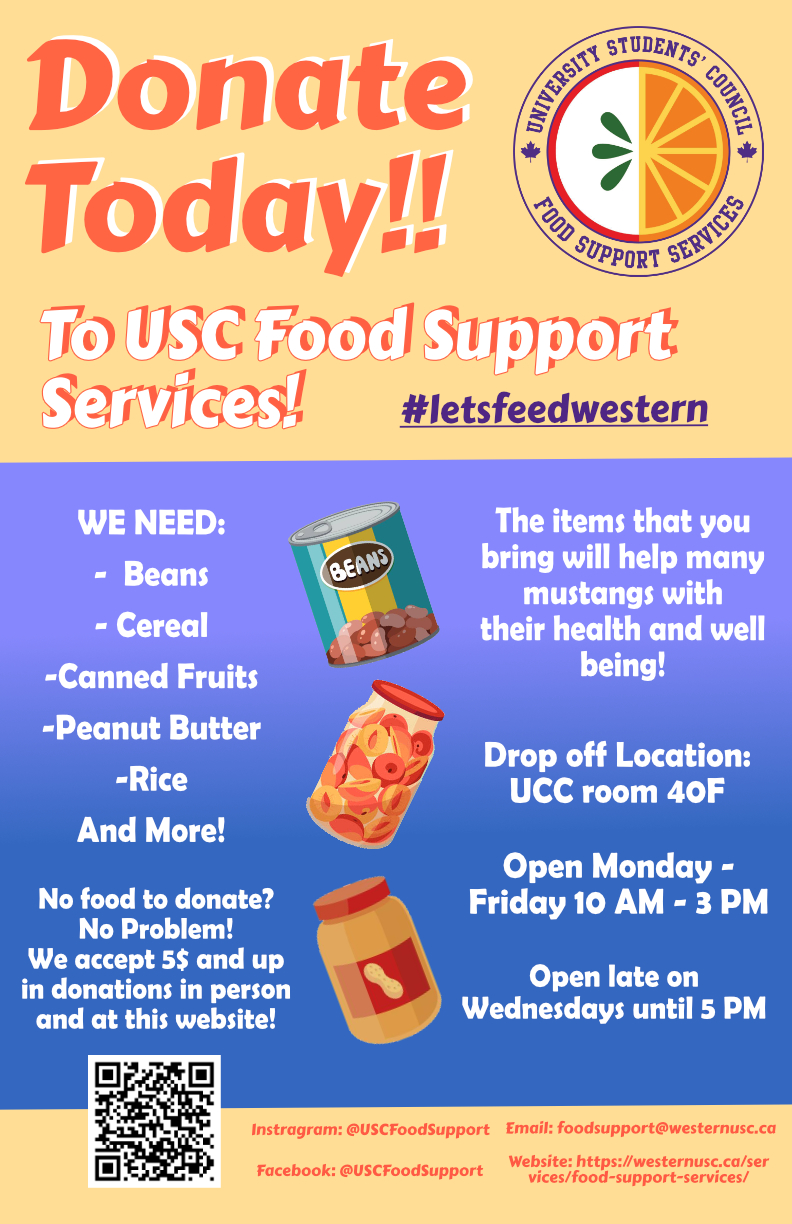 28/111
[Speaker Notes: rdowhan_poster.jpg]
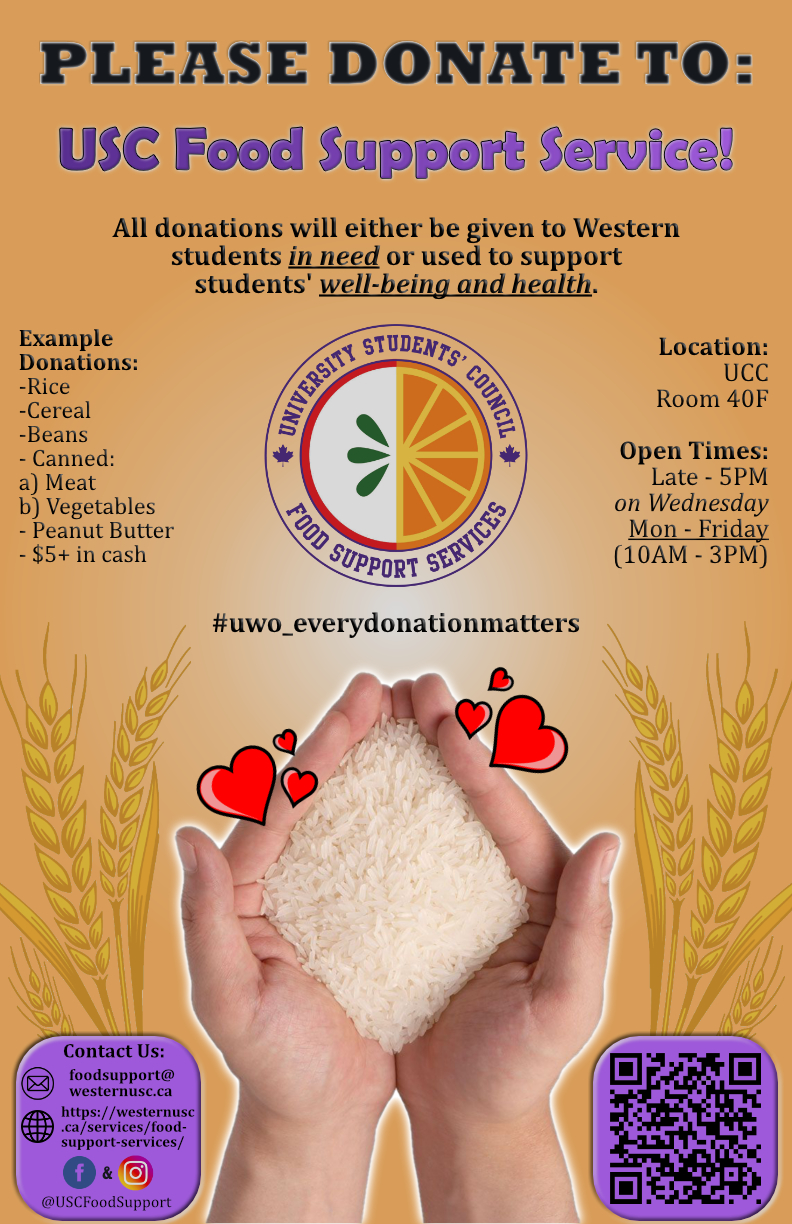 29/111
[Speaker Notes: rding44_poster.jpg]
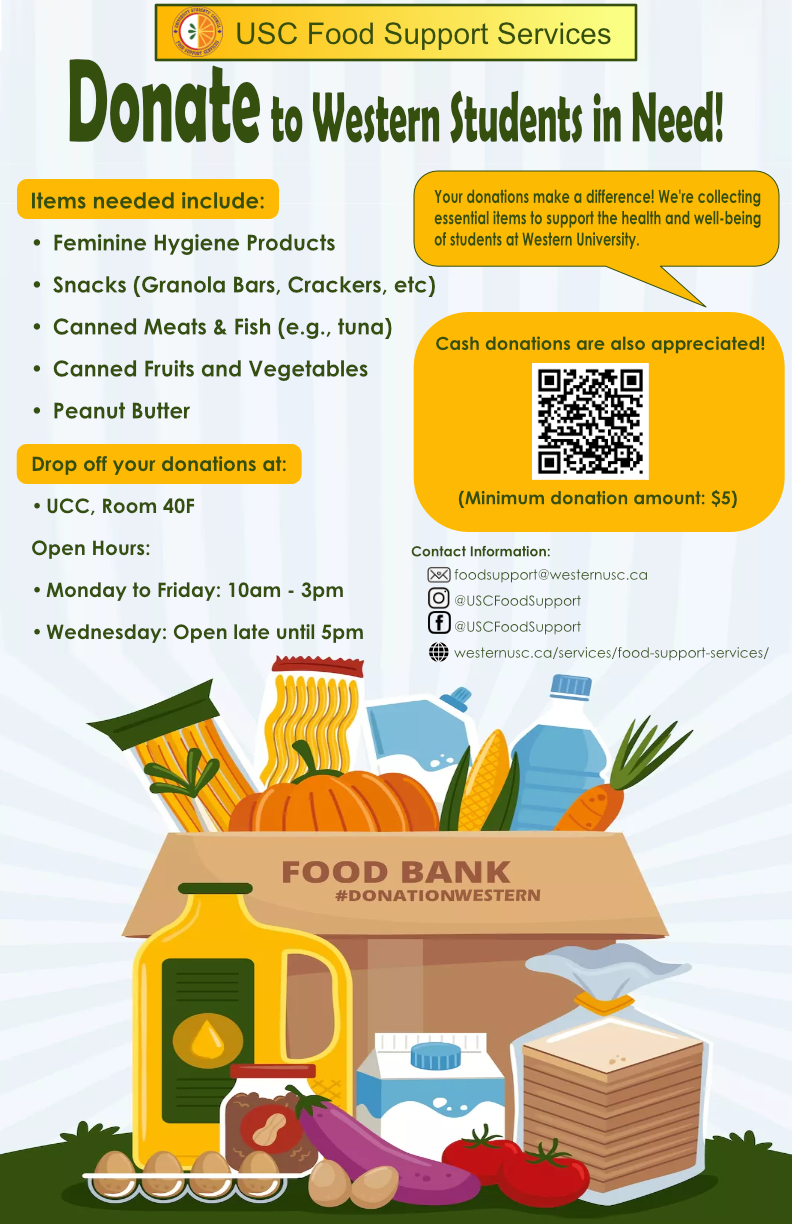 30/111
[Speaker Notes: rdeng43_poster.jpg]
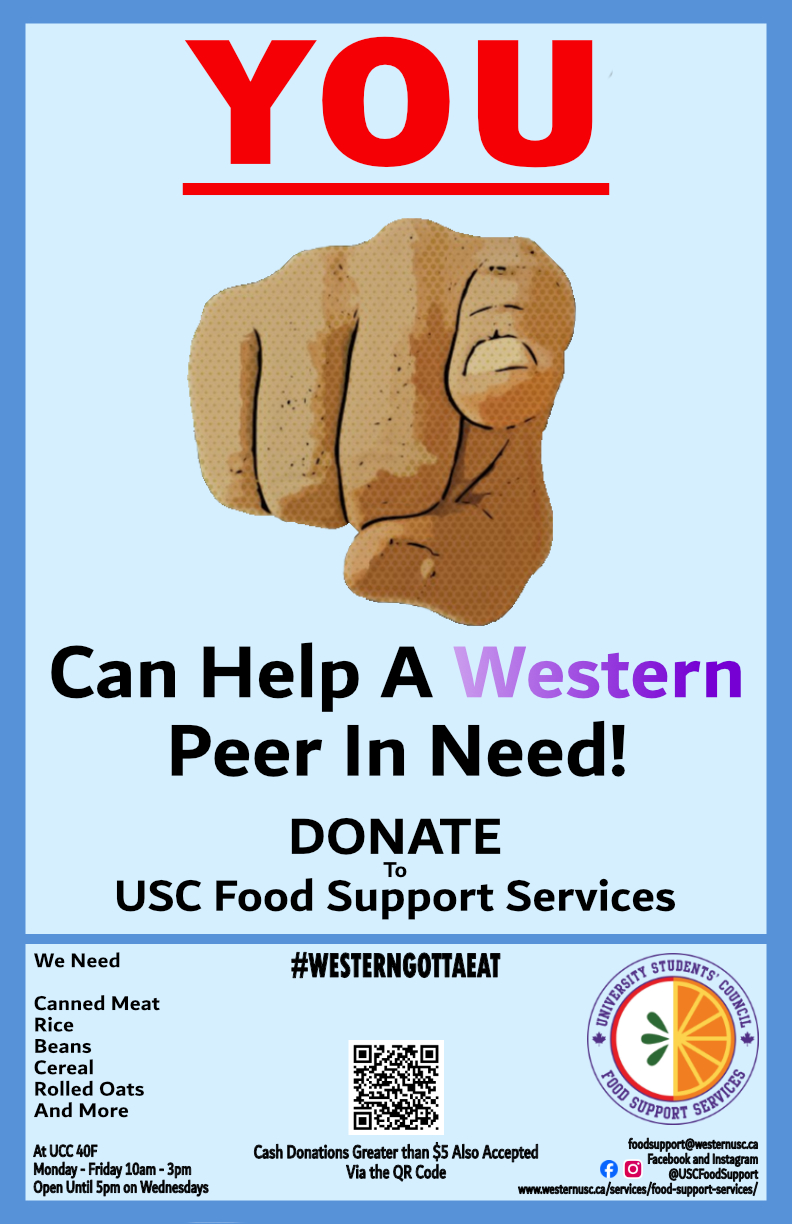 31/111
[Speaker Notes: rcutone_poster.jpg]
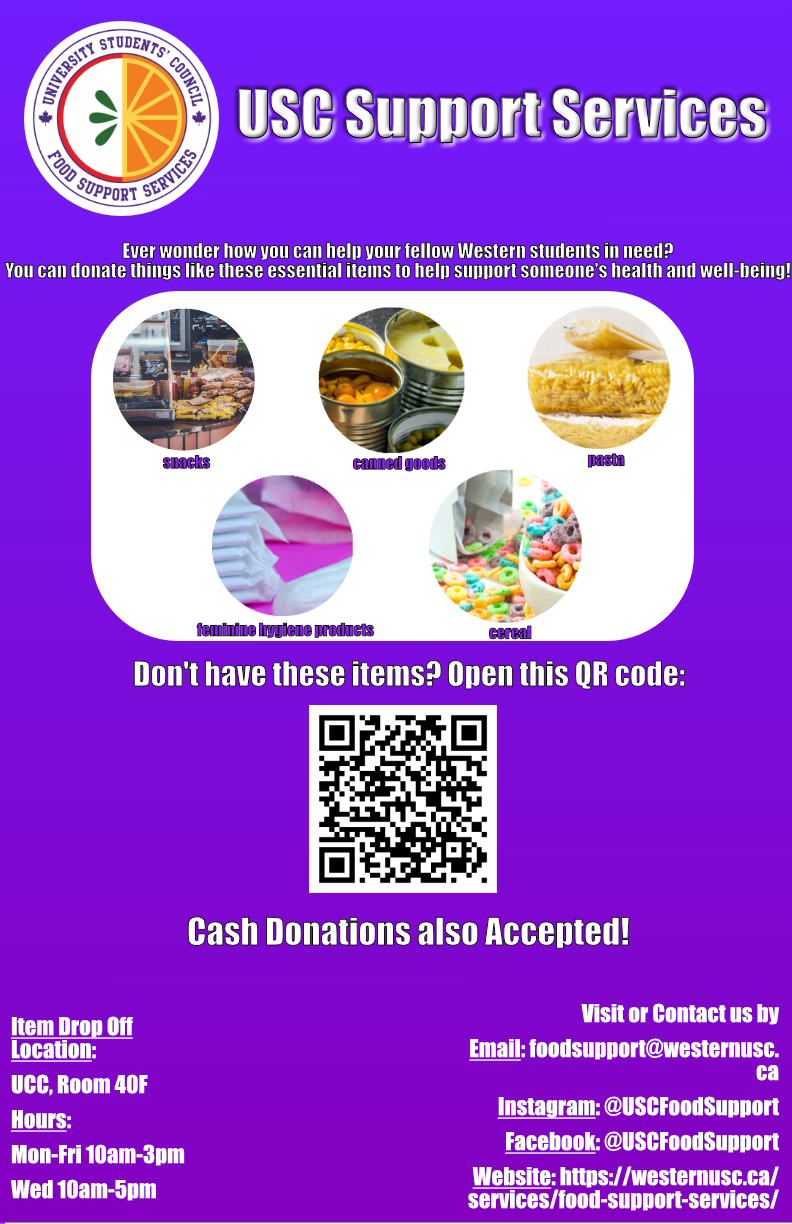 32/111
[Speaker Notes: rcueto_poster.jpg]
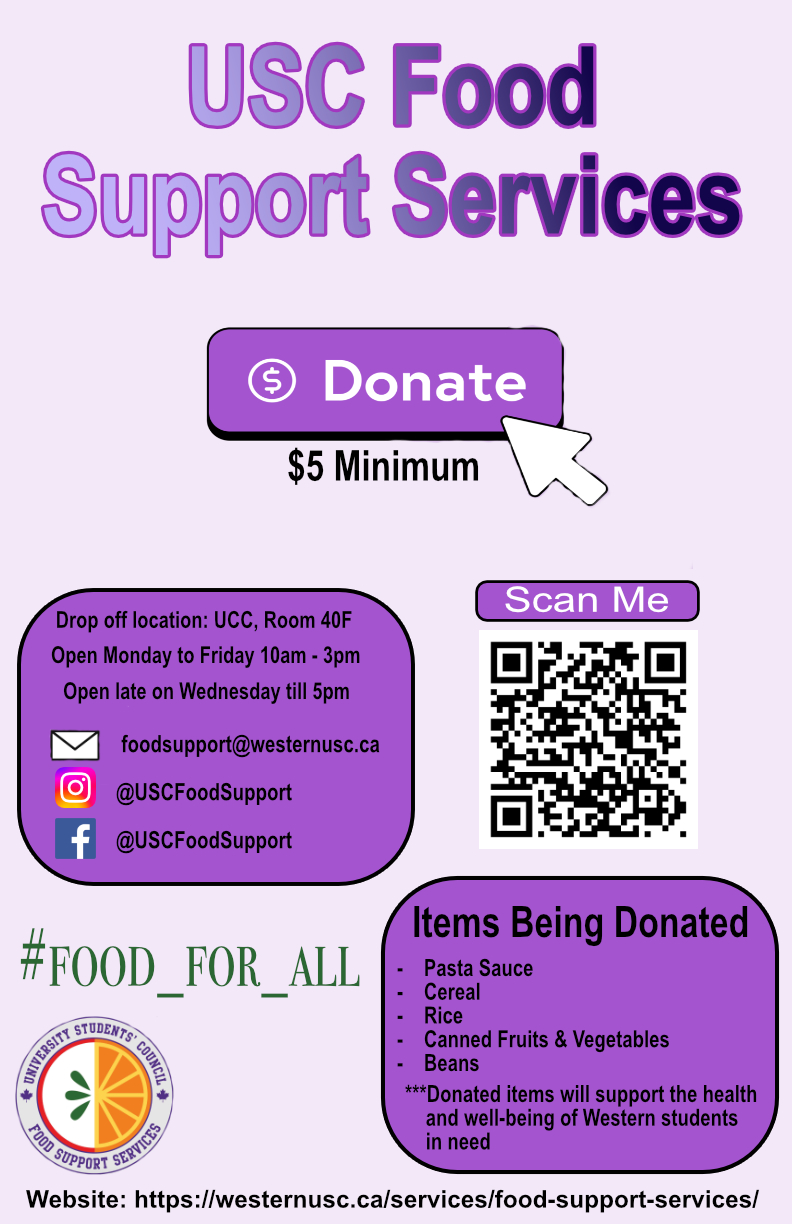 33/111
[Speaker Notes: rclar23_poster.jpg]
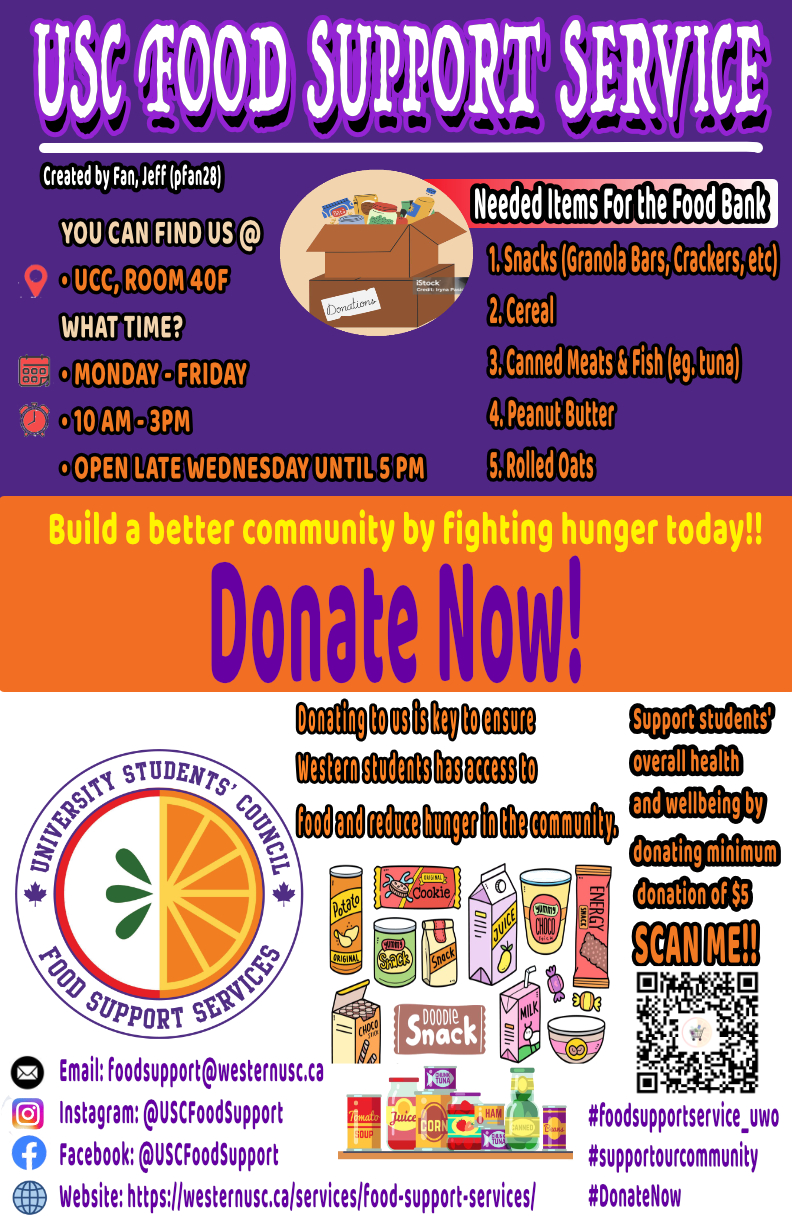 34/111
[Speaker Notes: pfan28_poster.jpg]
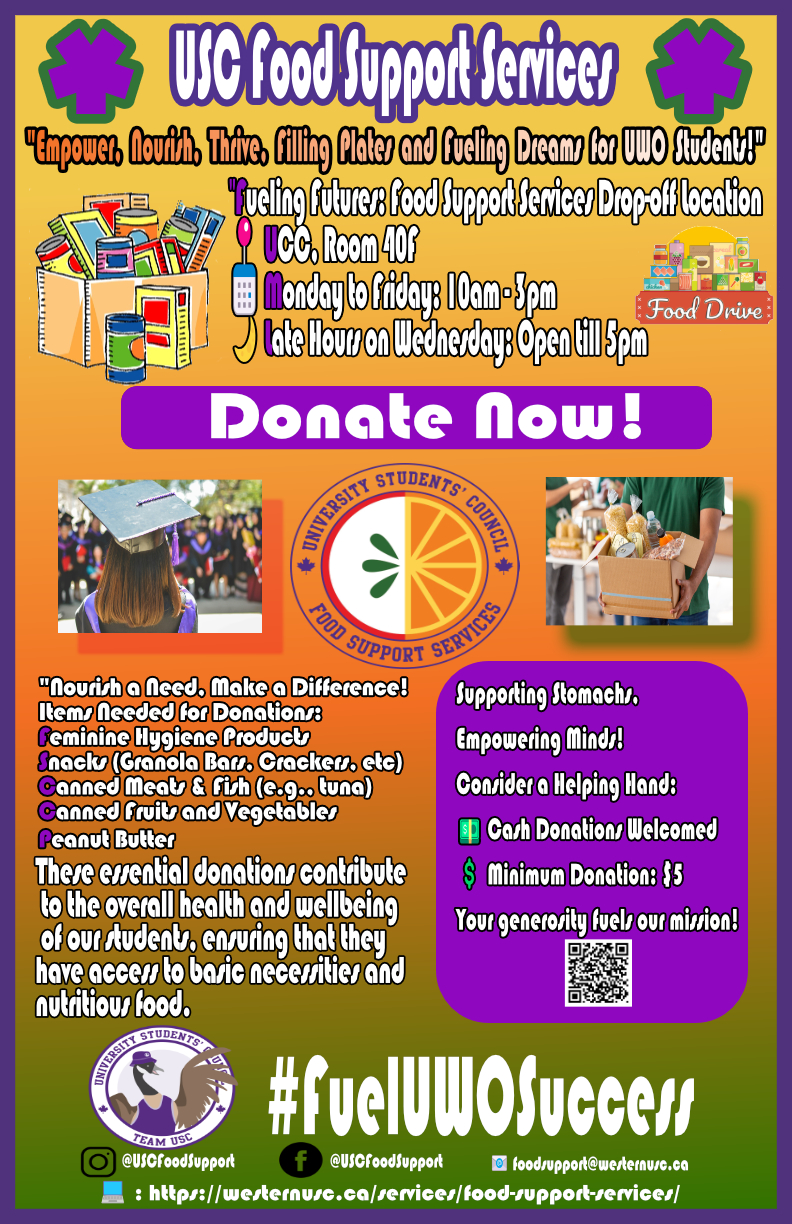 35/111
[Speaker Notes: oedokpay_poster.jpg]
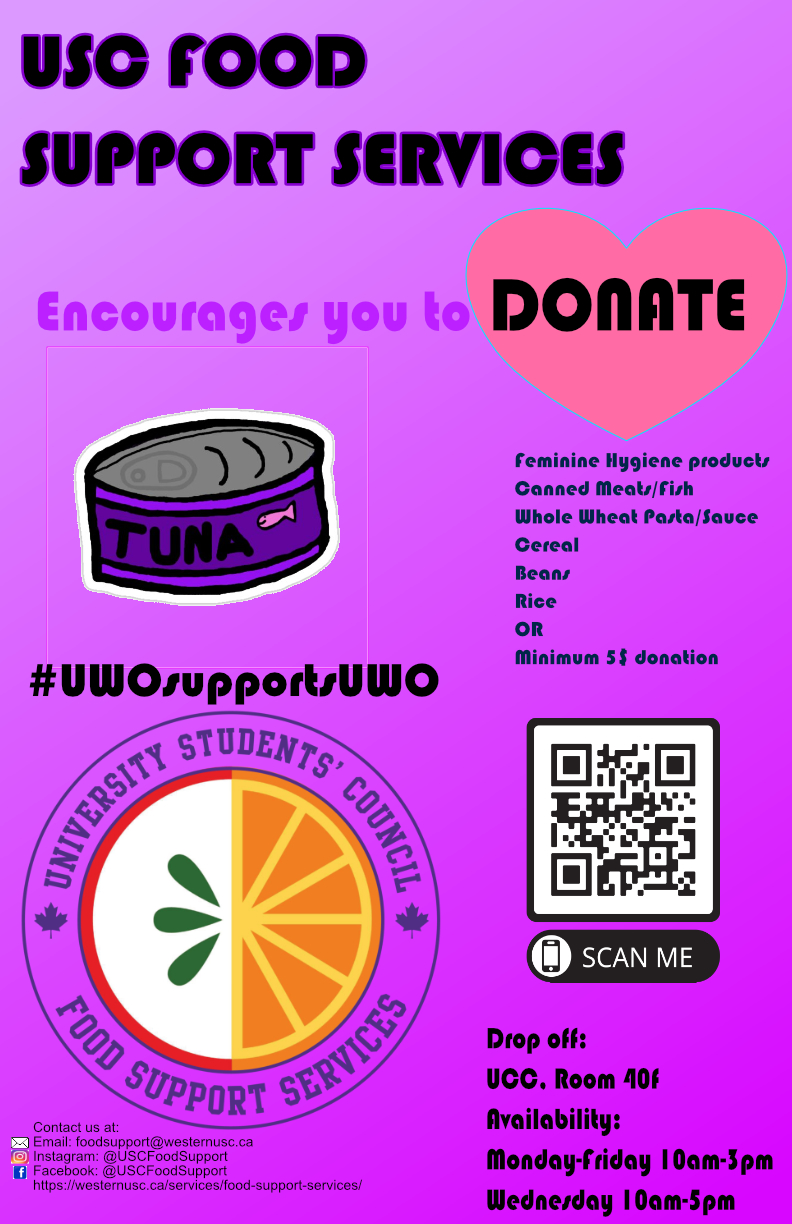 36/111
[Speaker Notes: nhader2_poster.jpg]
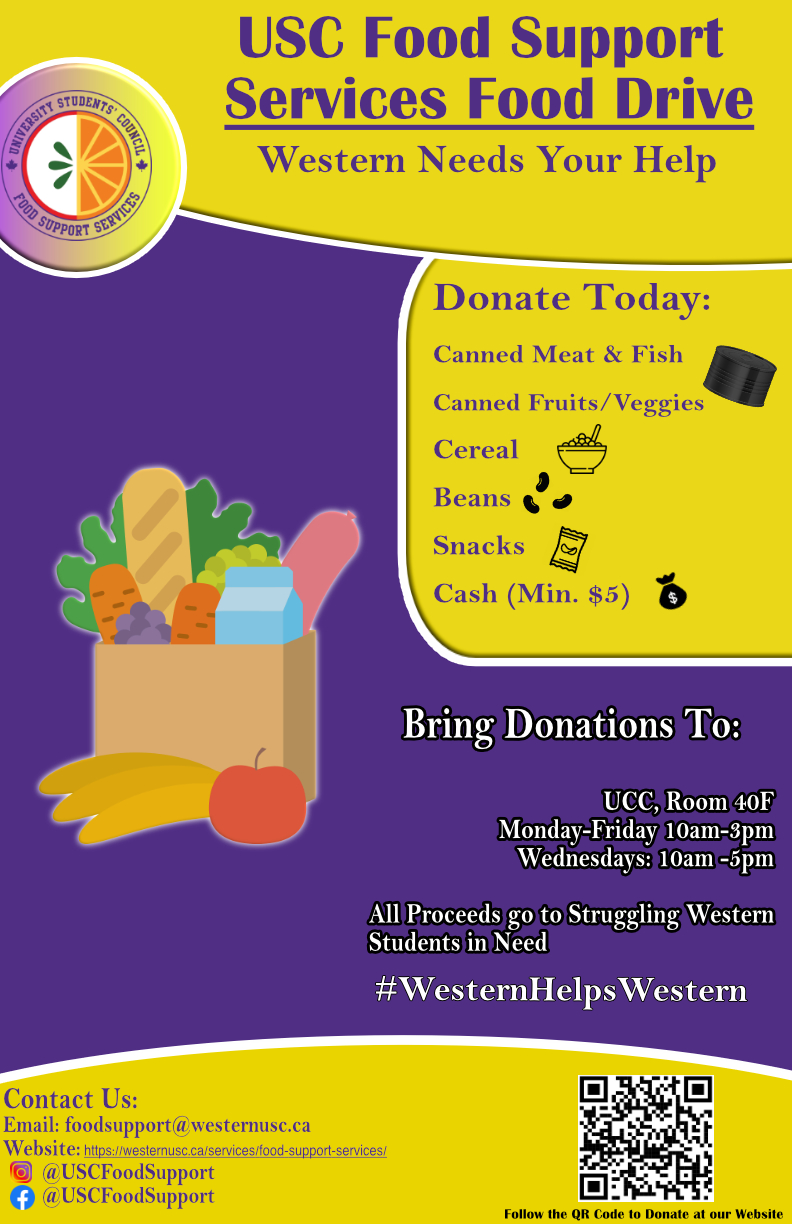 37/111
[Speaker Notes: nfenske_poster.jpg]
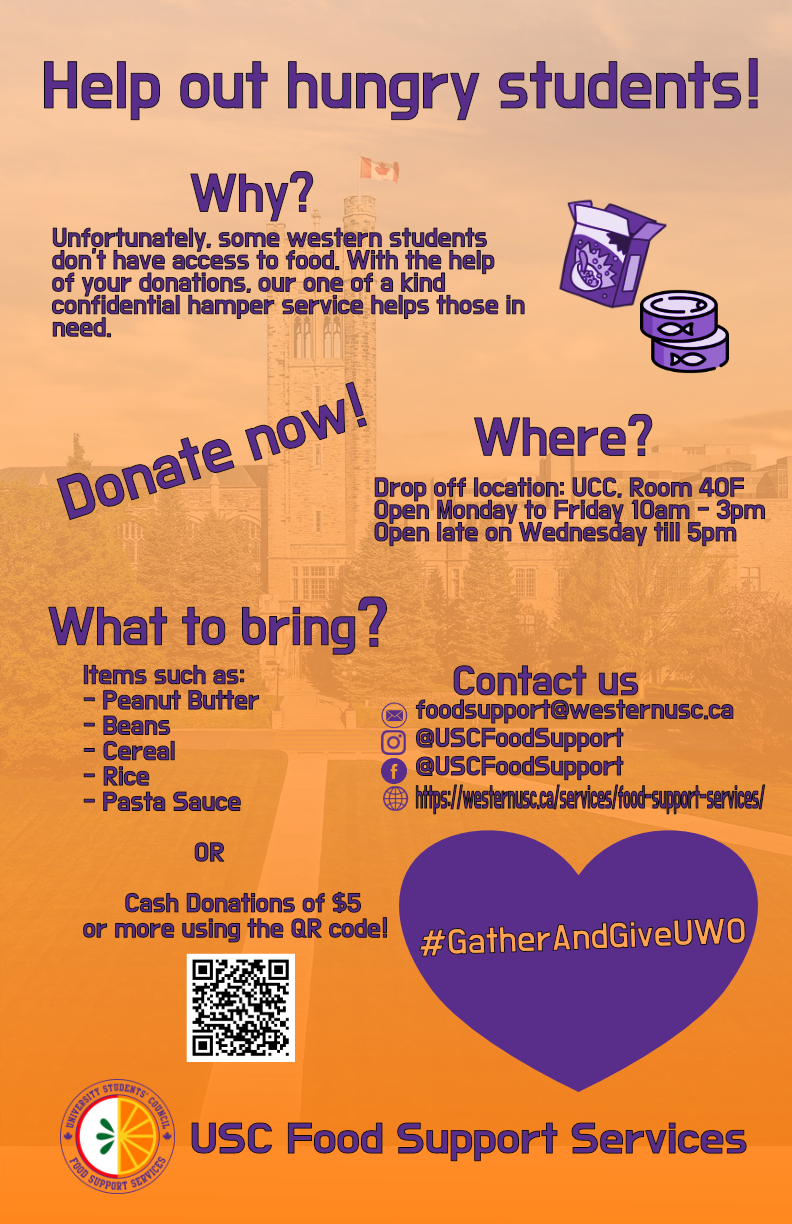 38/111
[Speaker Notes: nershadi_poster.jpg]
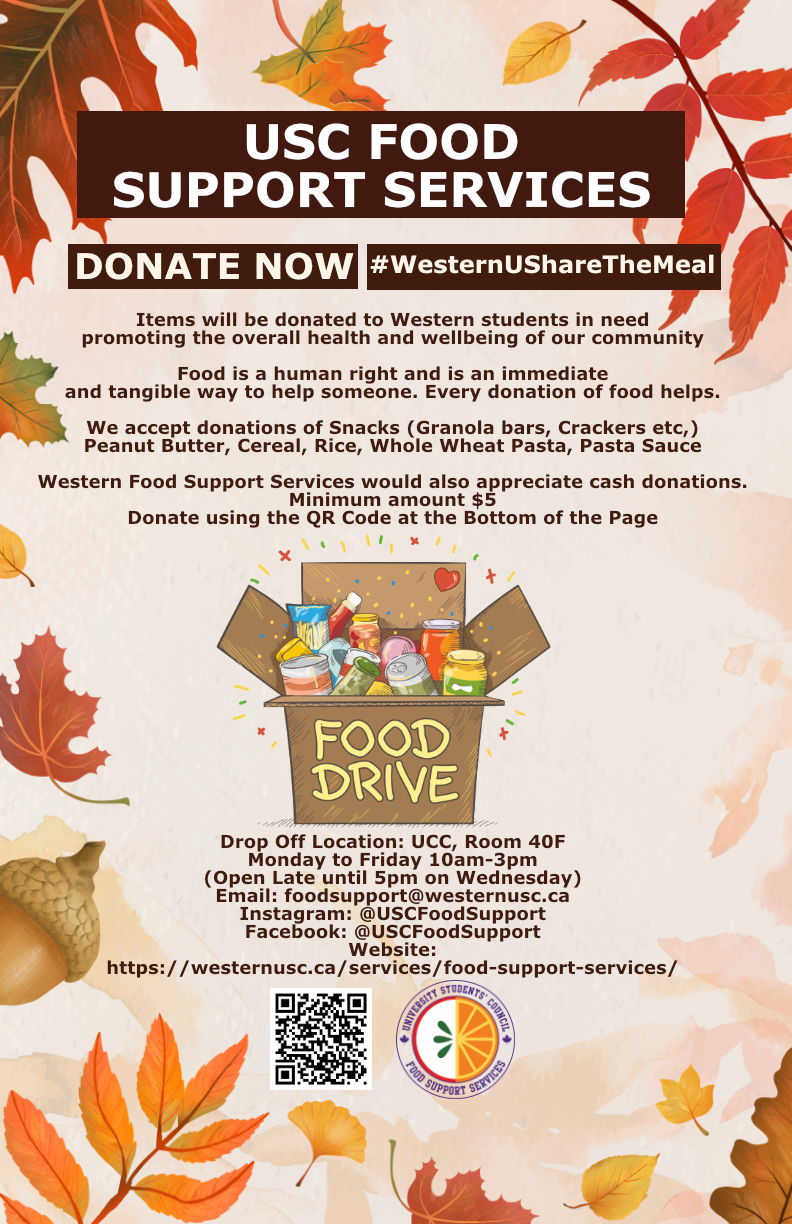 39/111
[Speaker Notes: nclark64_poster.jpg]
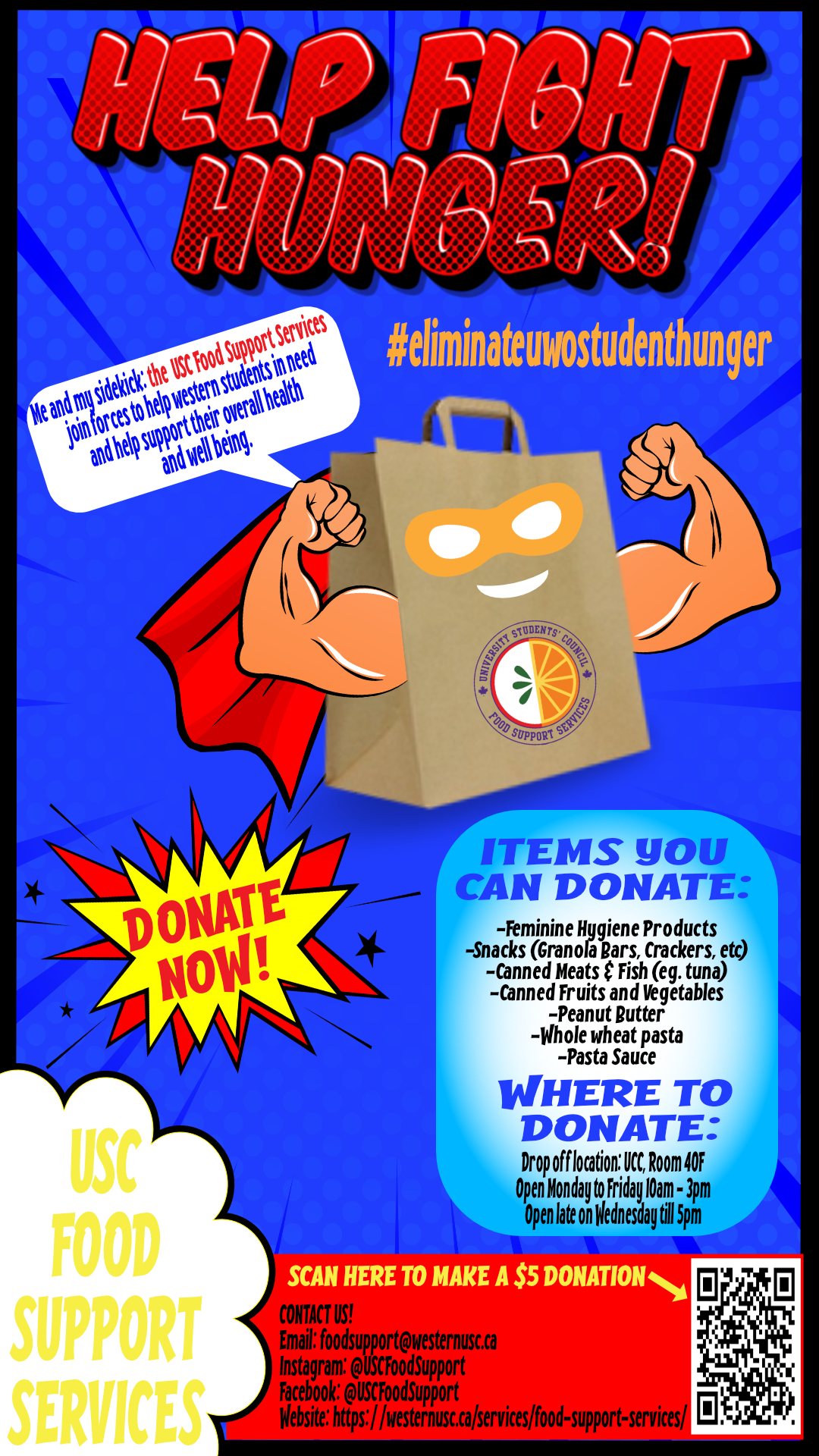 40/111
[Speaker Notes: mmollic2_poster.jpg]
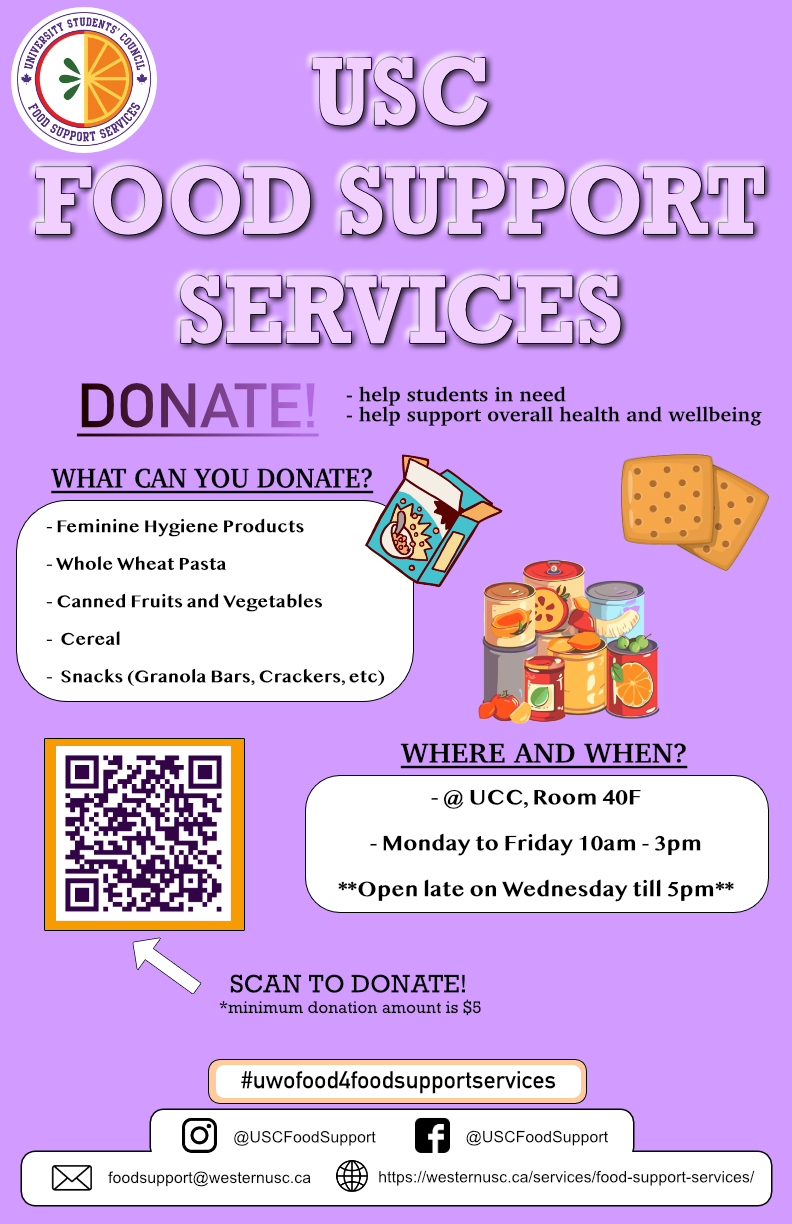 41/111
[Speaker Notes: mhan245_poster.jpg]
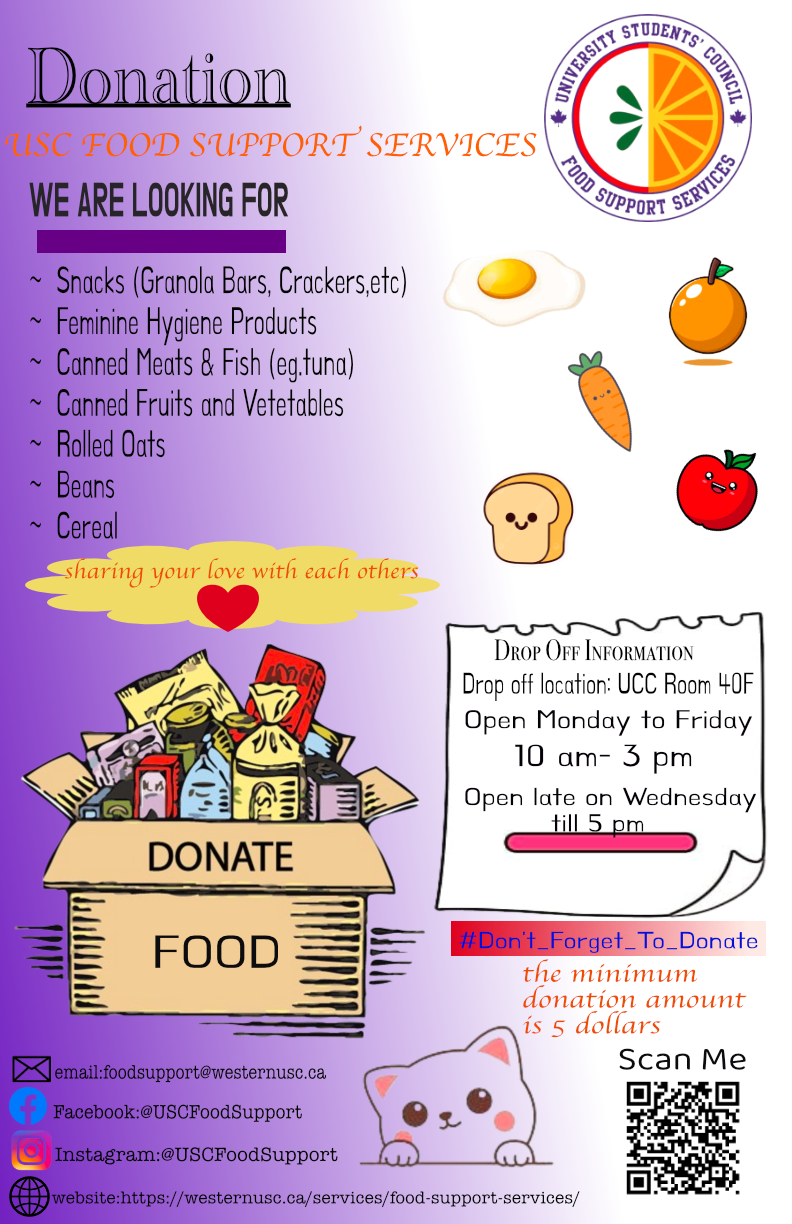 42/111
[Speaker Notes: mge23_poster.jpg]
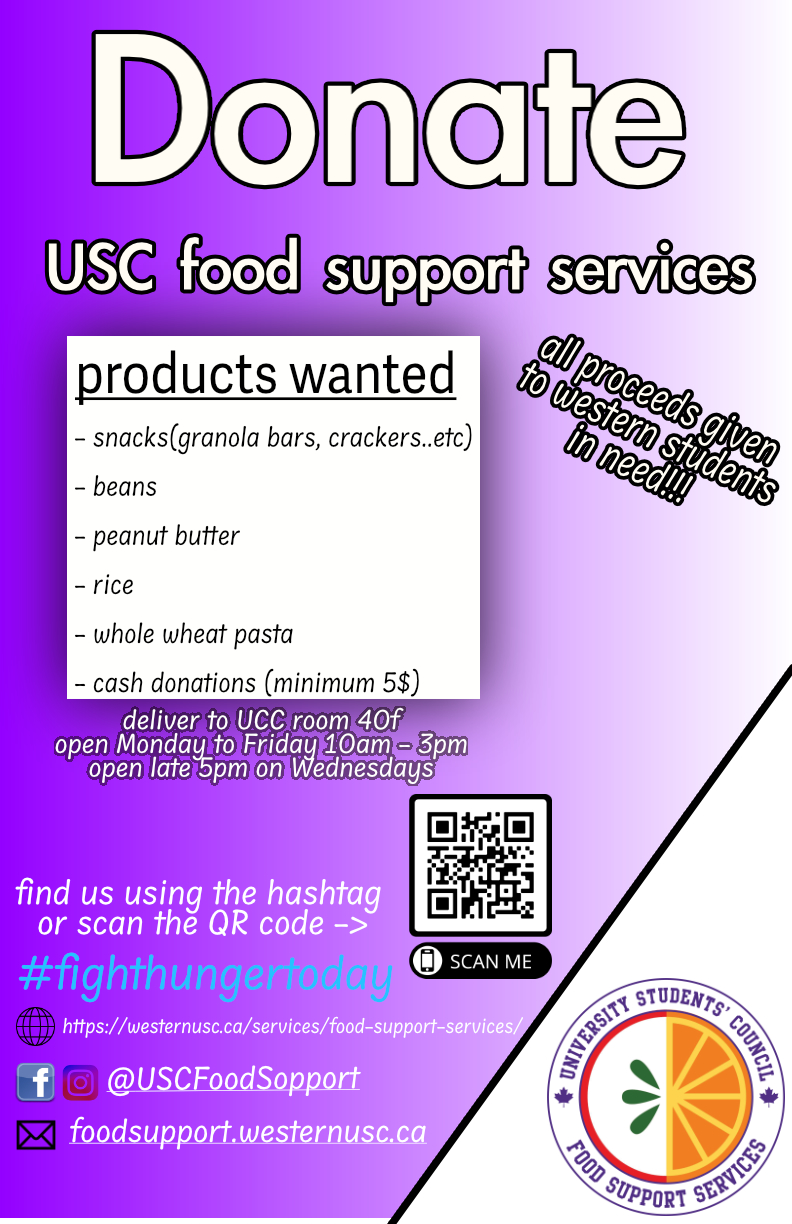 43/111
[Speaker Notes: mgavich_poster.jpg]
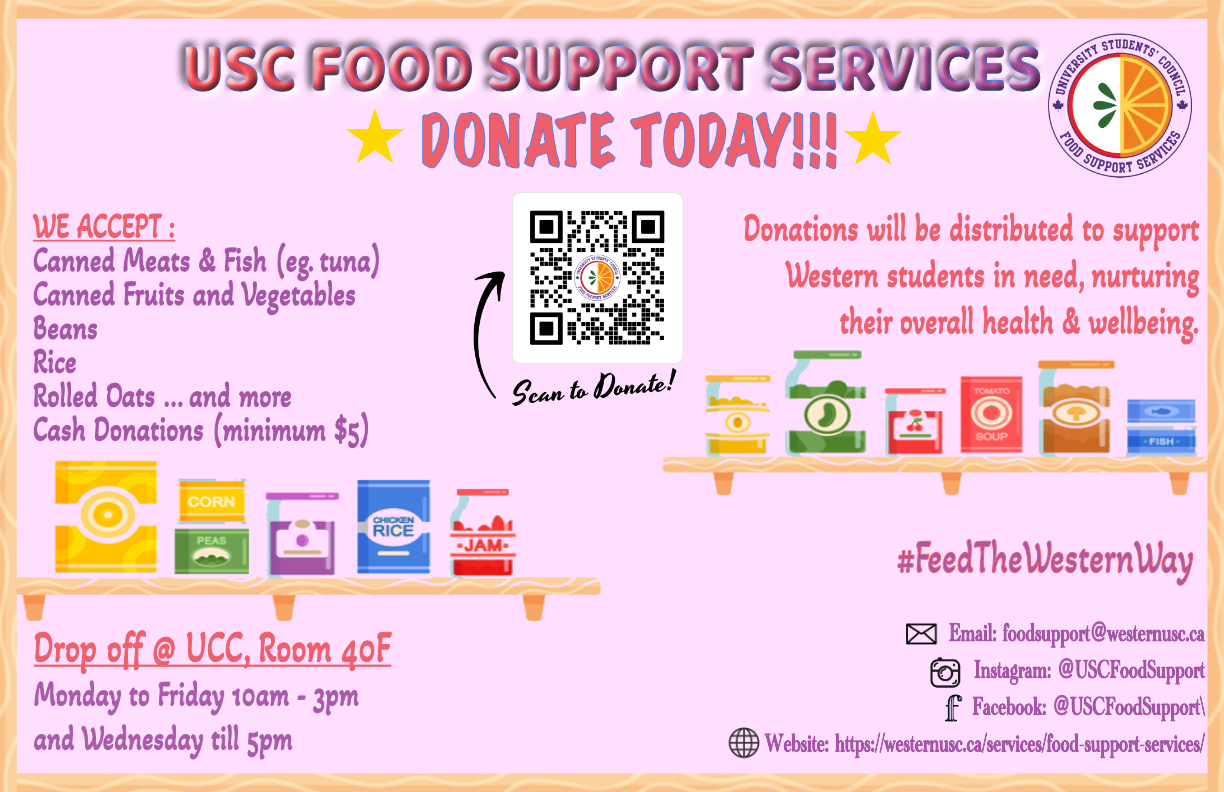 44/111
[Speaker Notes: mfitton_poster.jpg]
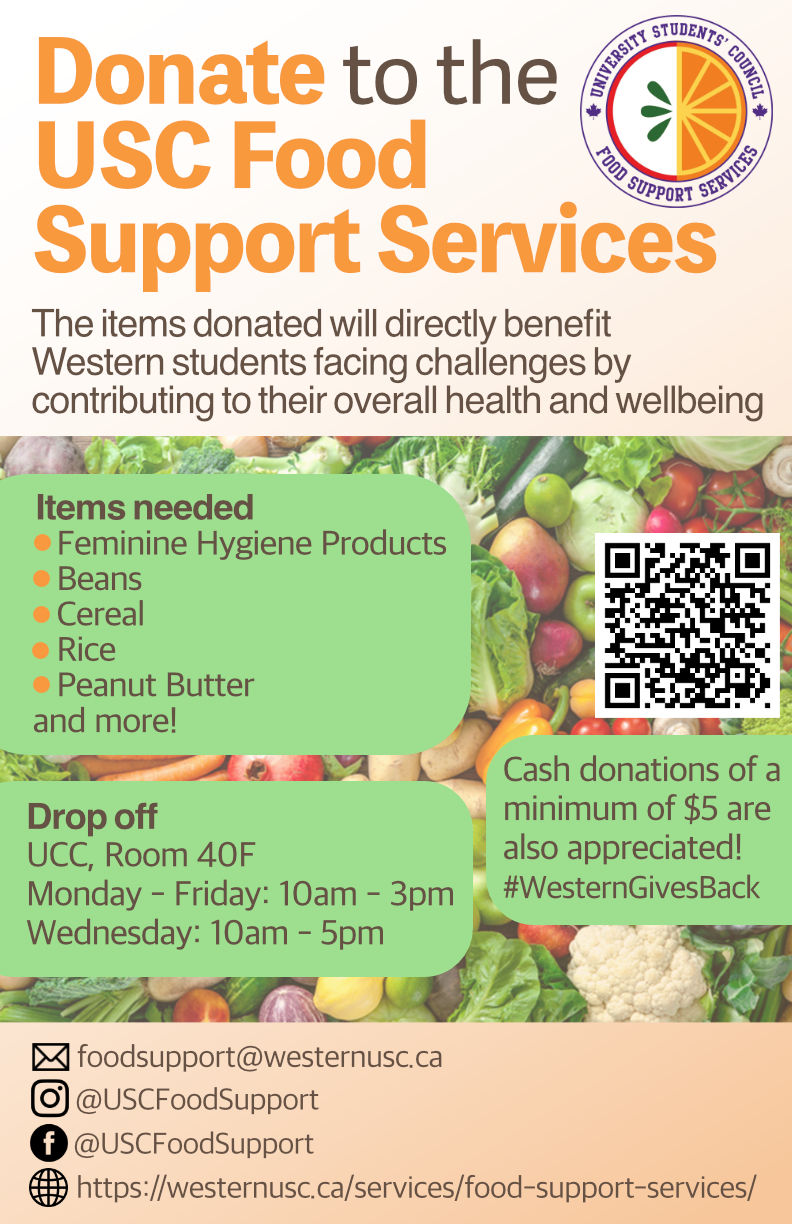 45/111
[Speaker Notes: melshent_poster.jpg]
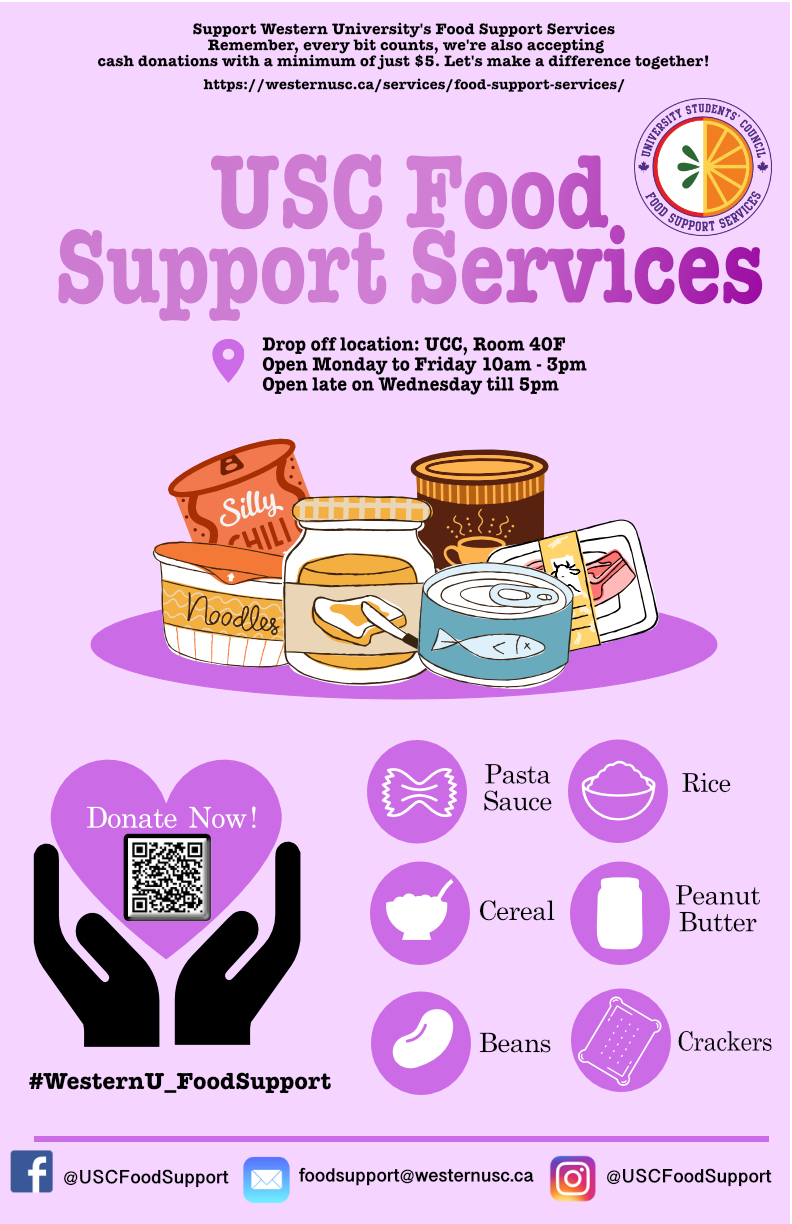 46/111
[Speaker Notes: mduke4_poster.jpg]
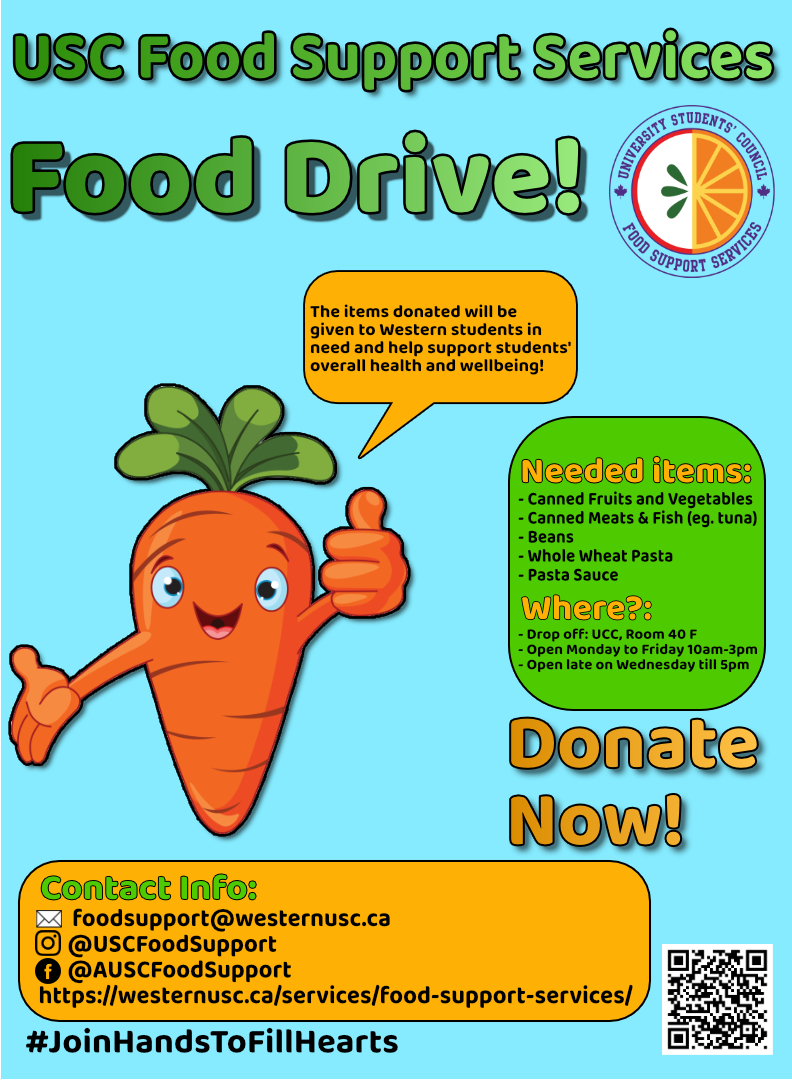 47/111
[Speaker Notes: mdibatt4_poster.jpg]
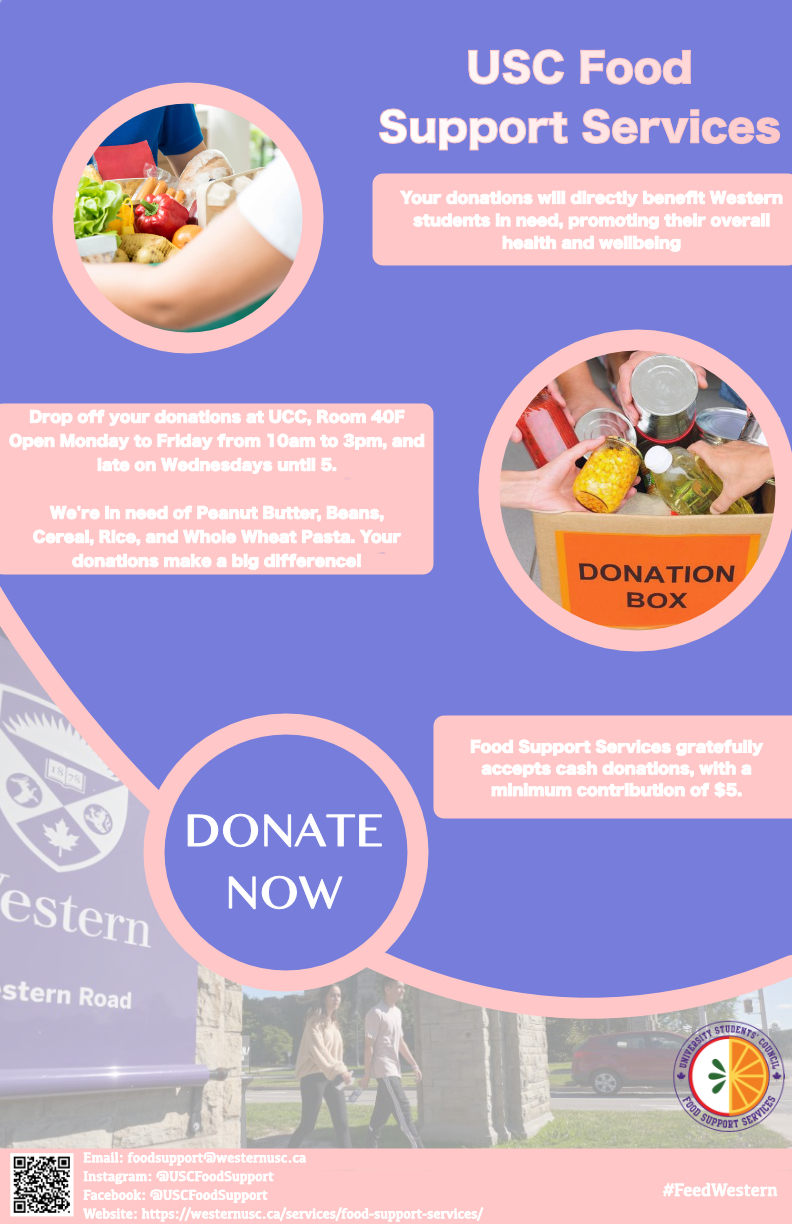 48/111
[Speaker Notes: mdhill56_poster.jpg]
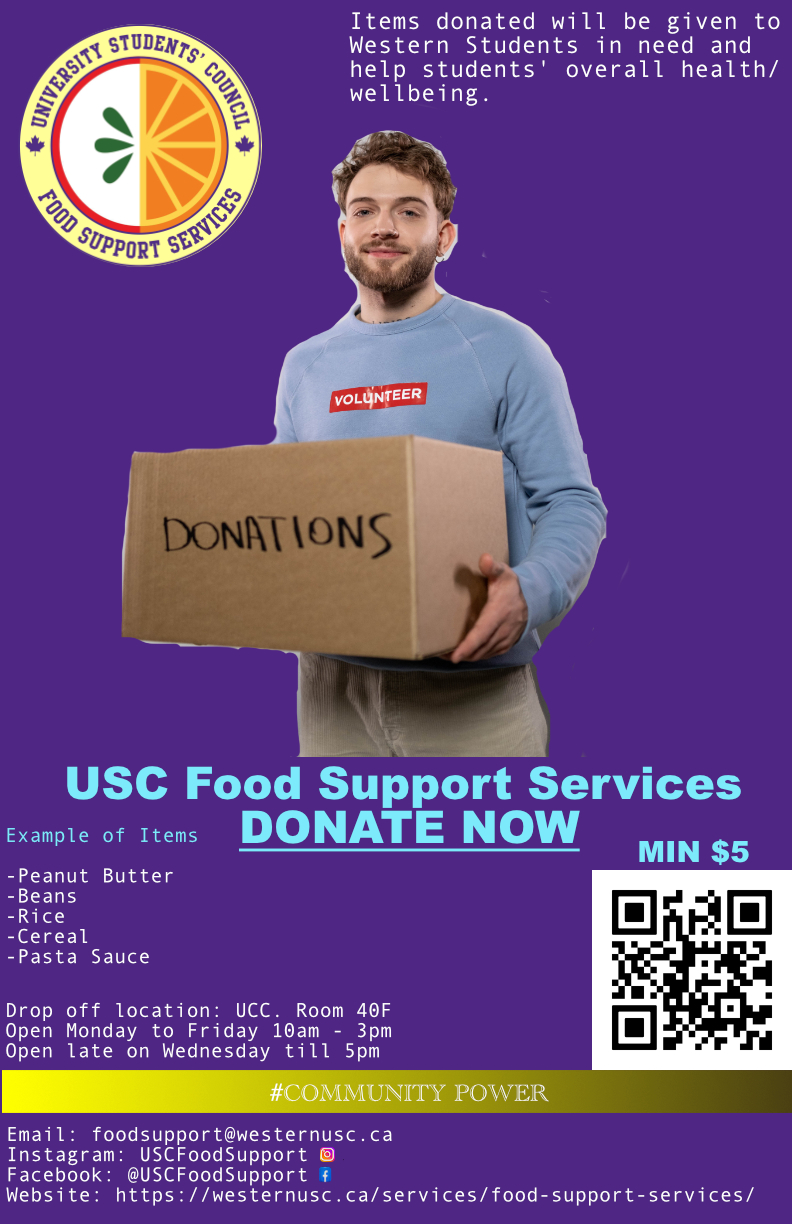 49/111
[Speaker Notes: lgao228_poster.jpg]
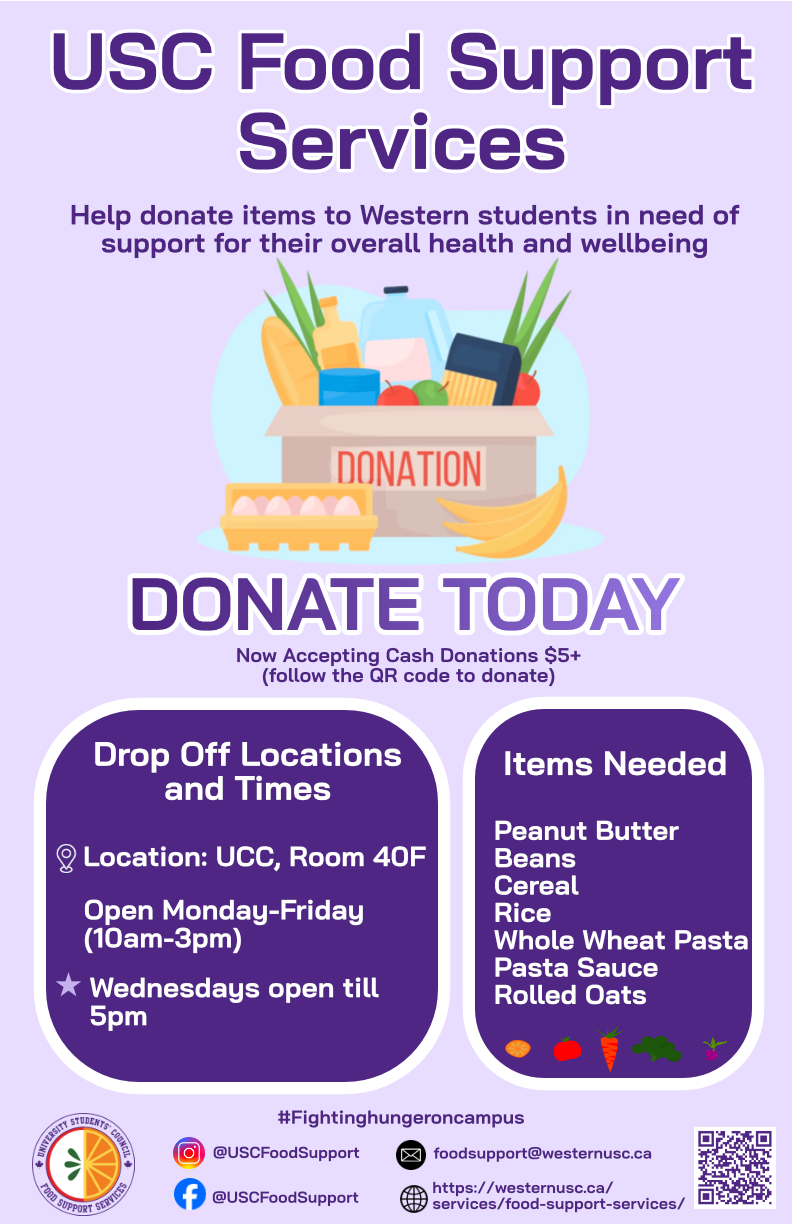 50/111
[Speaker Notes: lfunk4_poster.jpg]
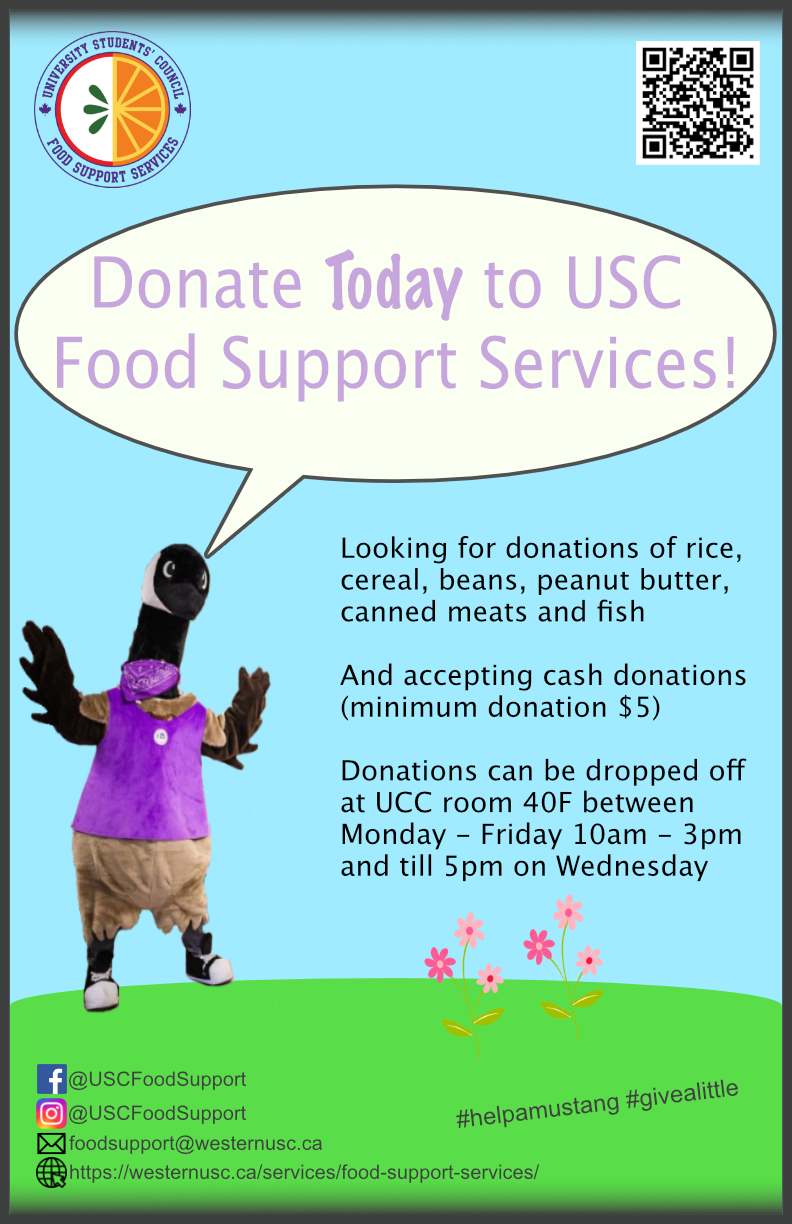 51/111
[Speaker Notes: ldilore4_poster.jpg]
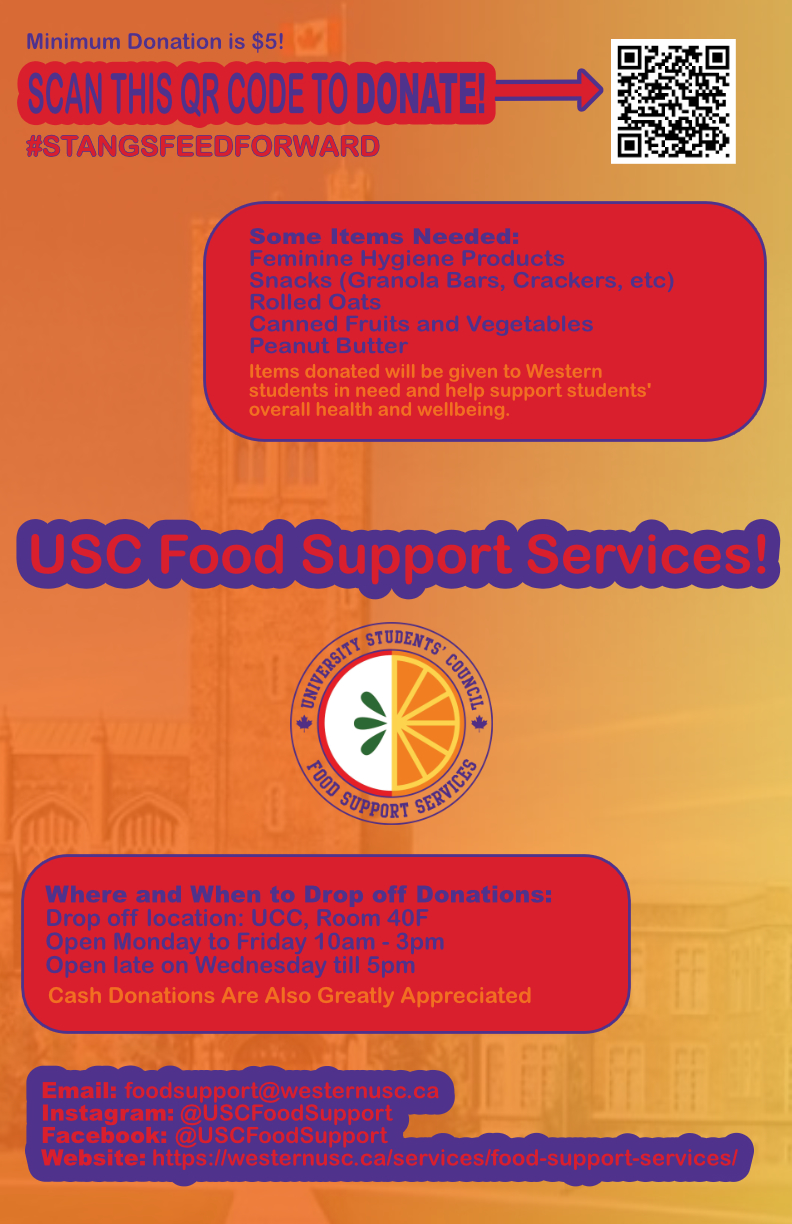 52/111
[Speaker Notes: ldeyrmen_poster.jpg]
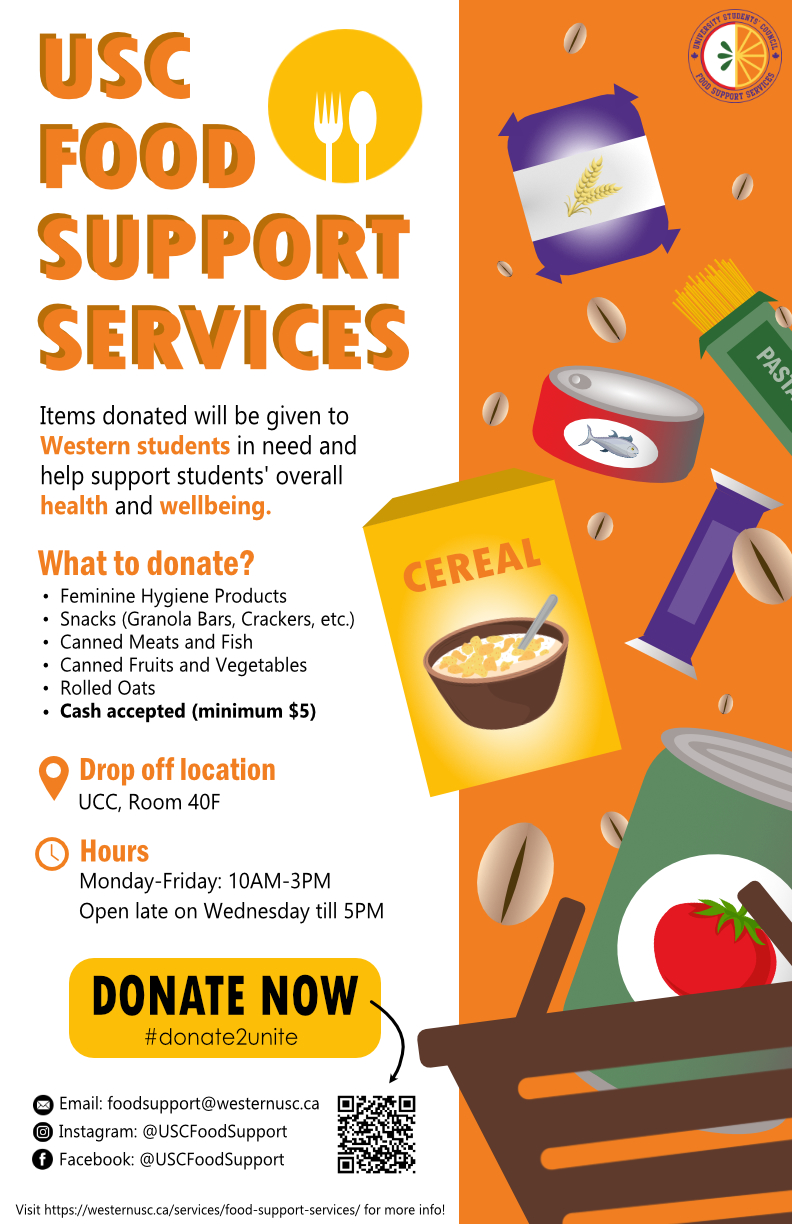 53/111
[Speaker Notes: ldefran4_poster.jpg]
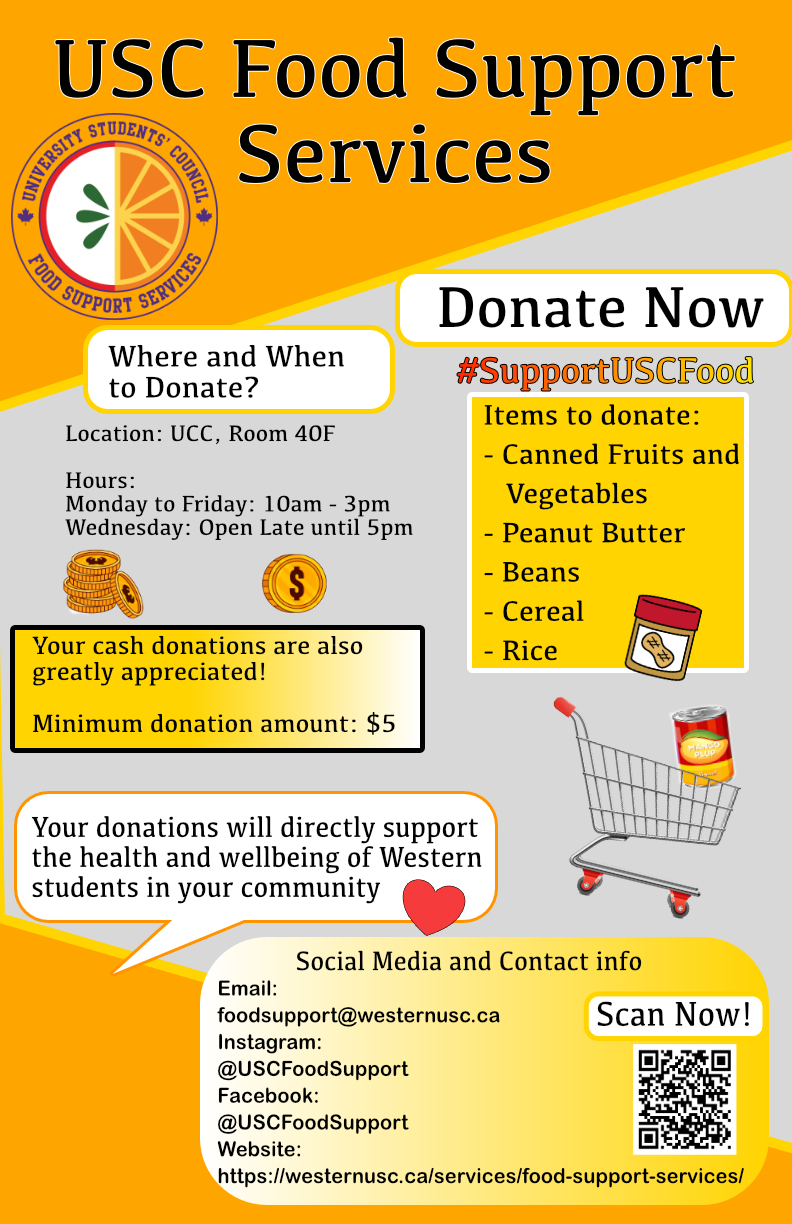 54/111
[Speaker Notes: ldaviso8_poster.jpg]
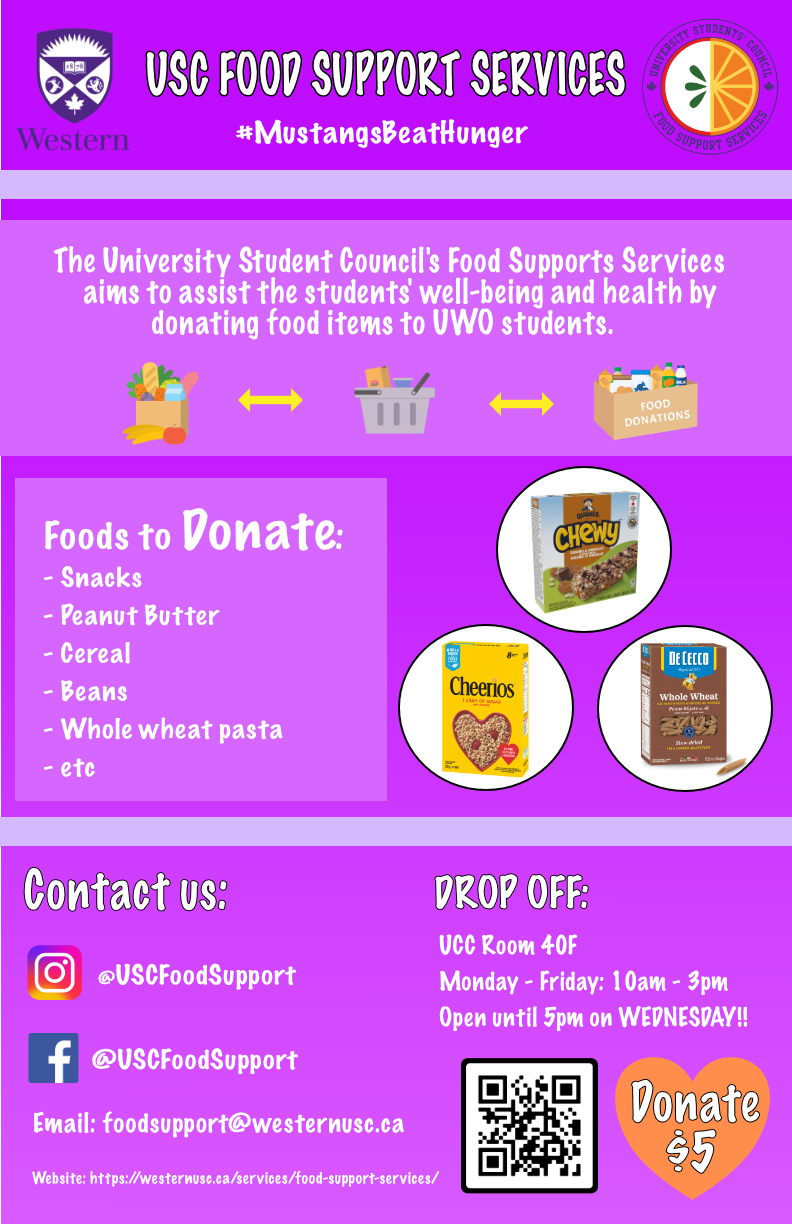 55/111
[Speaker Notes: khagiwa_poster.jpg]
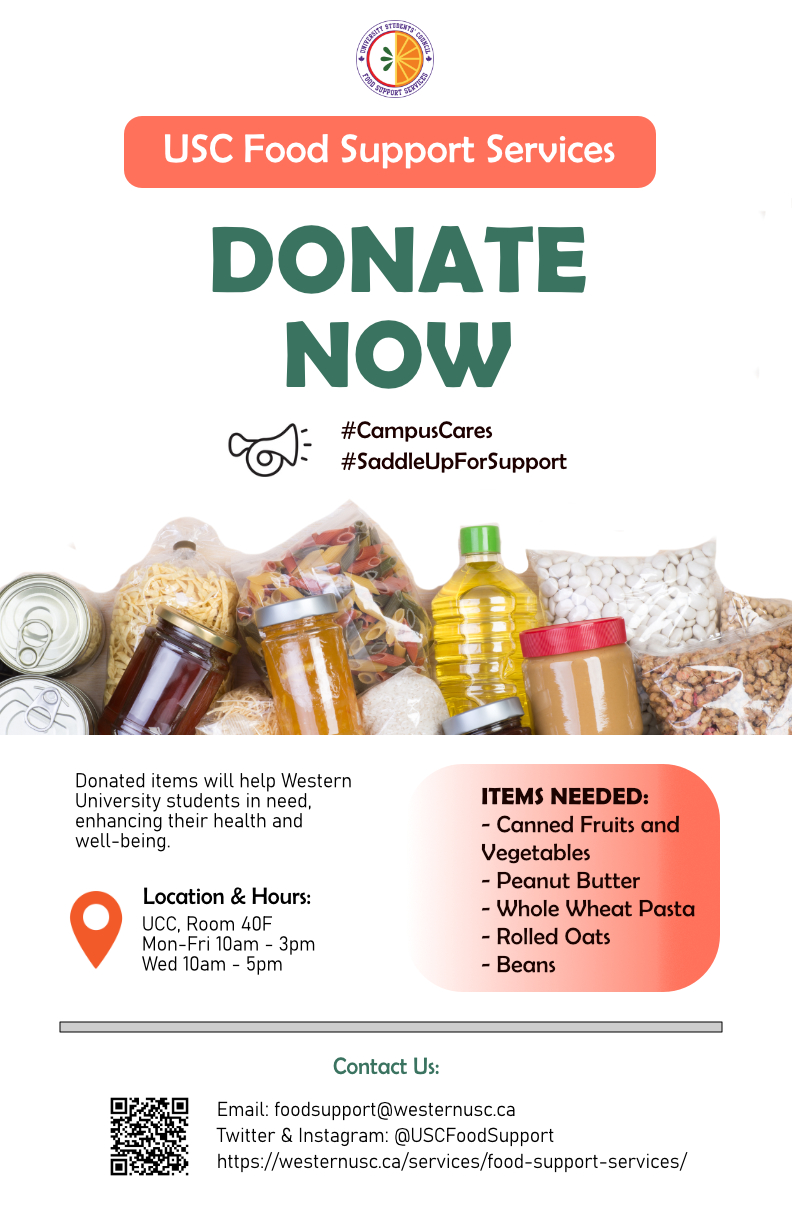 56/111
[Speaker Notes: kfung224_poster.jpg]
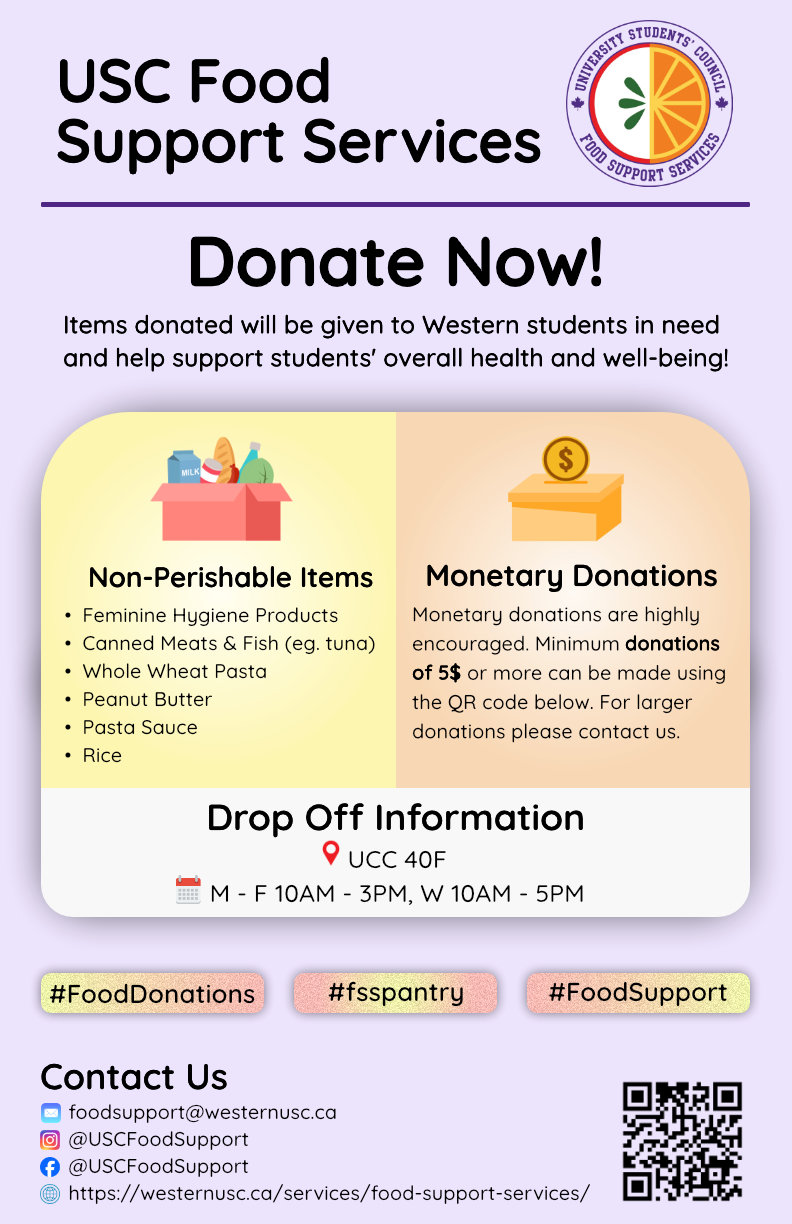 57/111
[Speaker Notes: kfan52_poster.jpg]
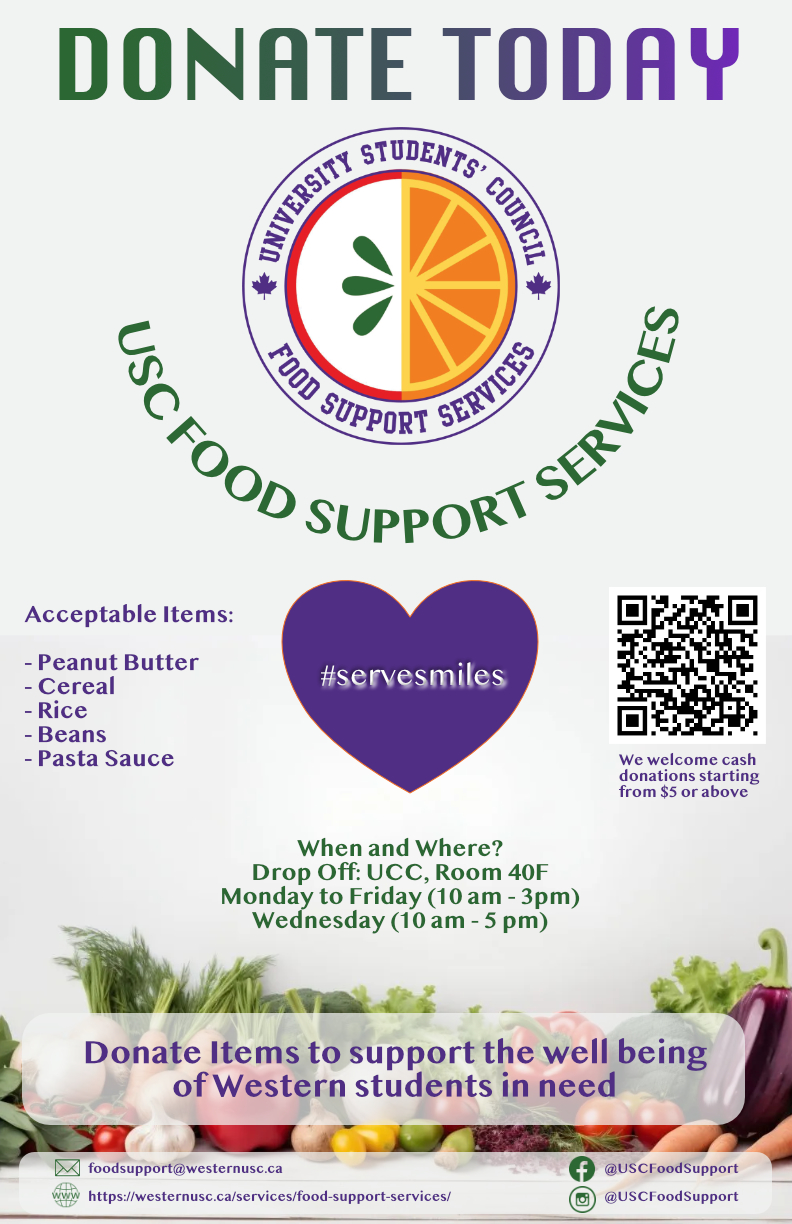 58/111
[Speaker Notes: kelanche_poster.jpg]
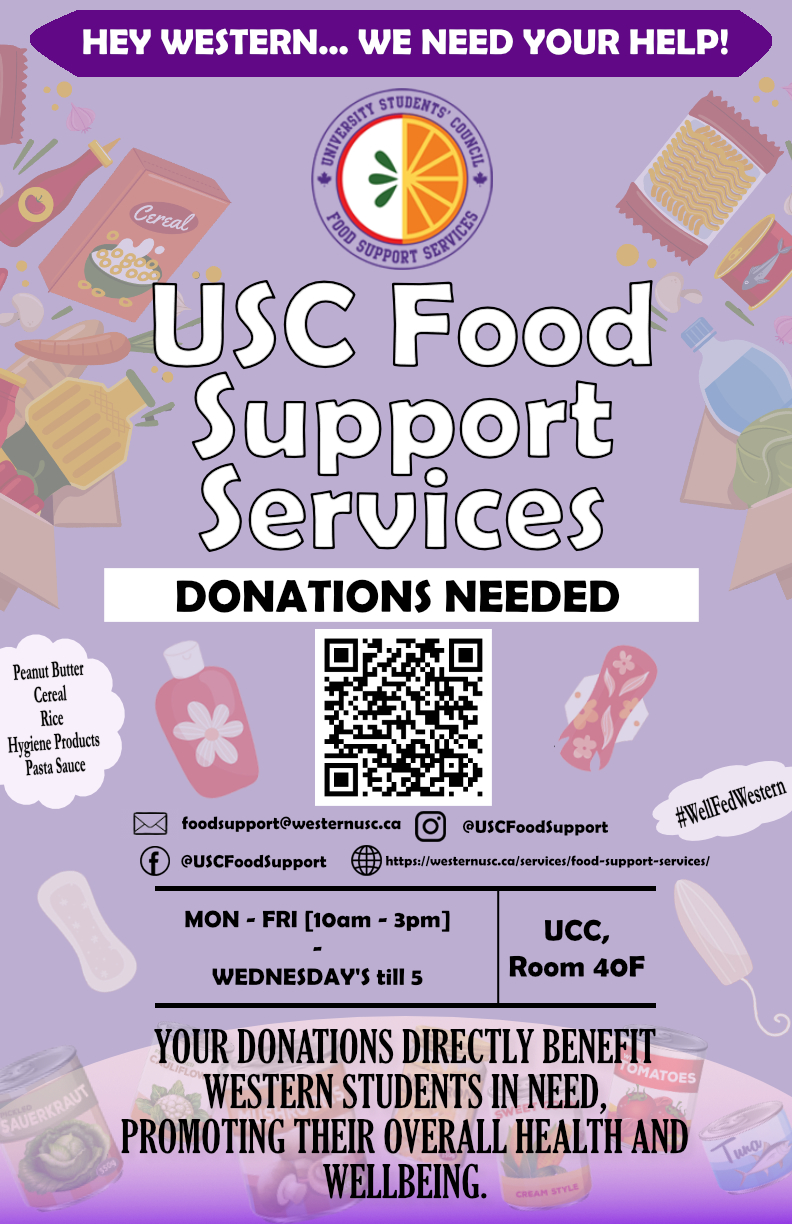 59/111
[Speaker Notes: kdabbas_poster.jpg]
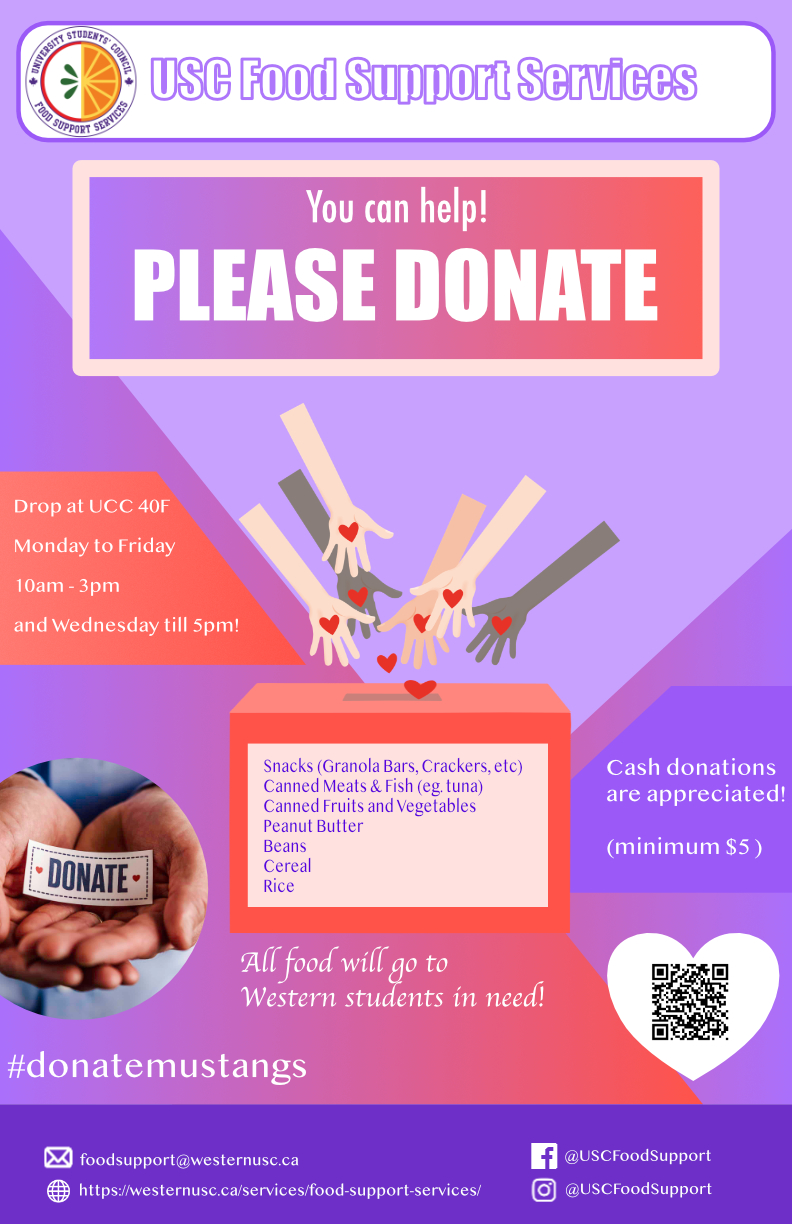 60/111
[Speaker Notes: jhan386_poster.jpg]
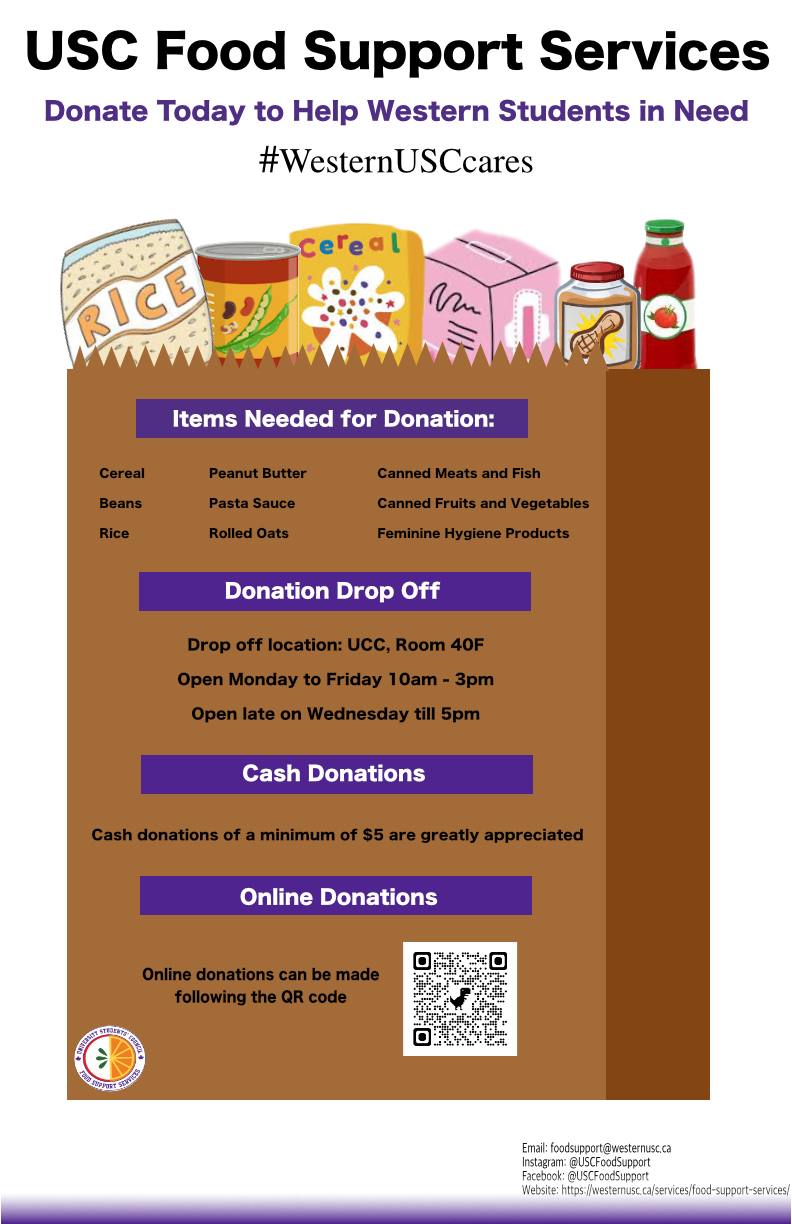 61/111
[Speaker Notes: jdo33_poster.jpg]
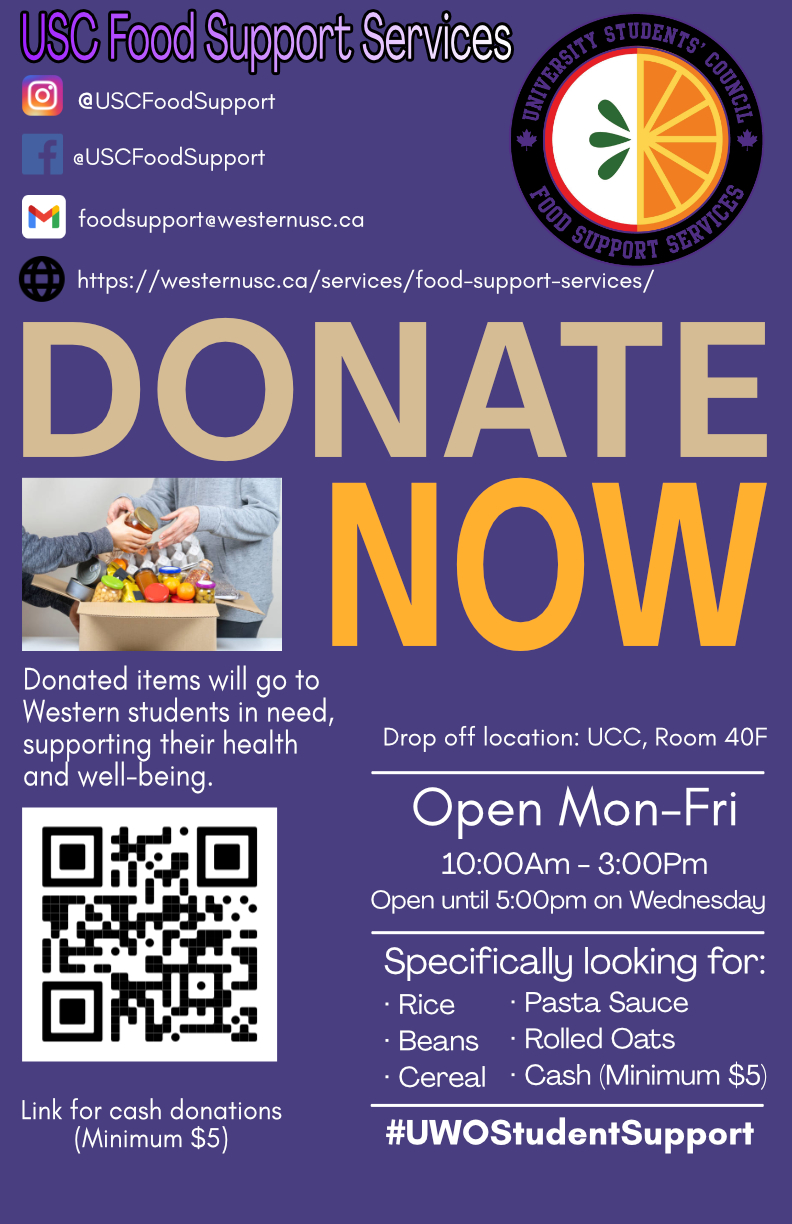 62/111
[Speaker Notes: jdhill94_poster.jpg]
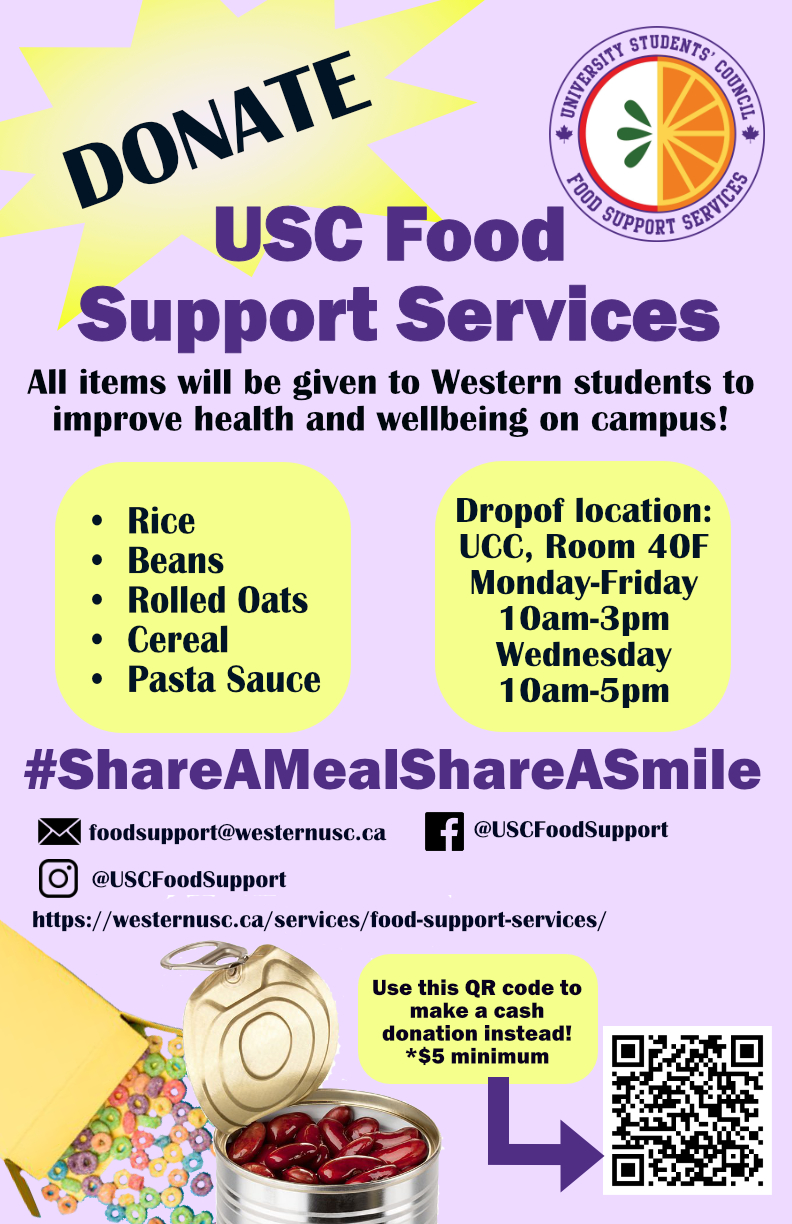 63/111
[Speaker Notes: jdeck4_poster.jpg]
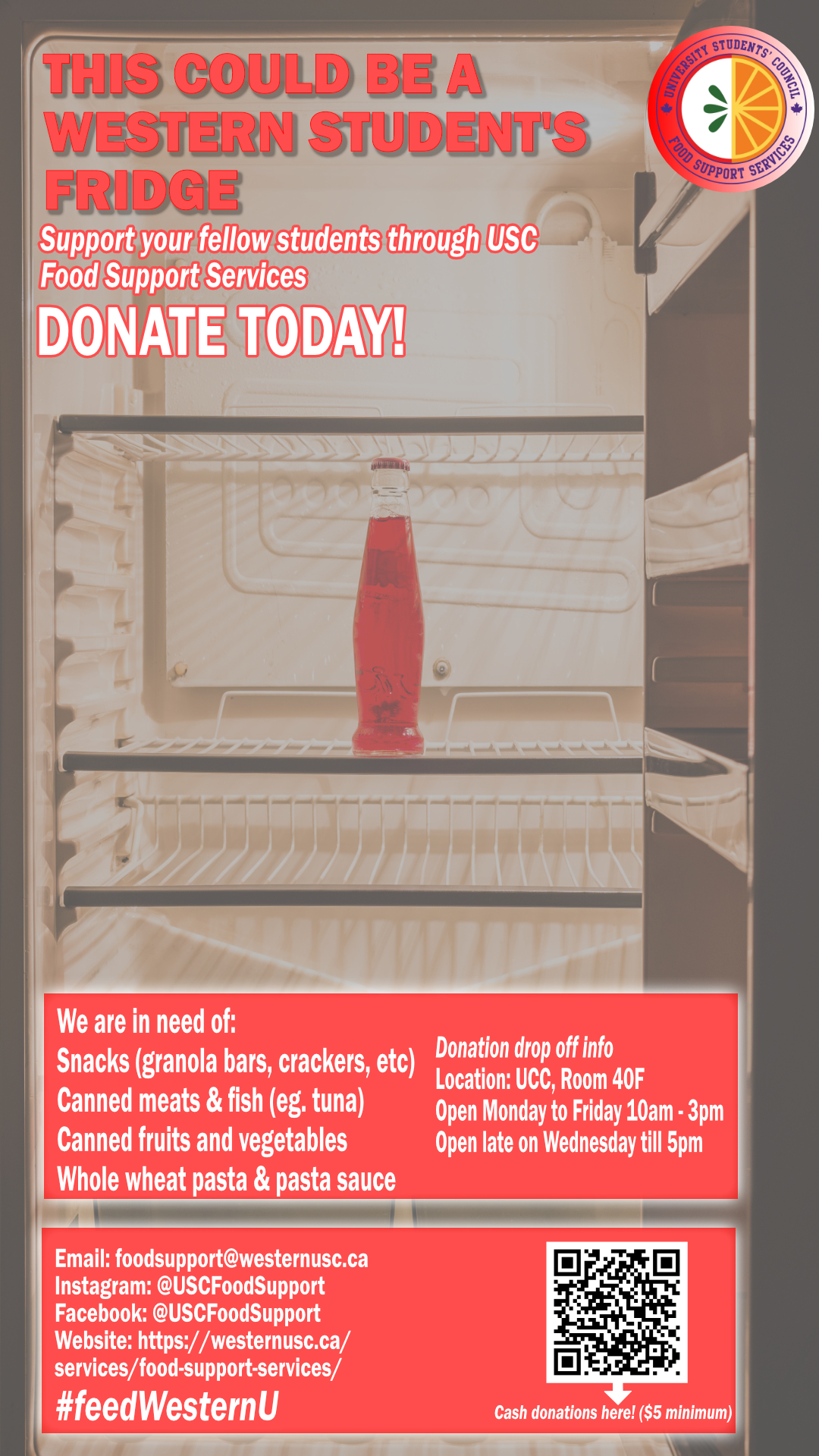 64/111
[Speaker Notes: jdasil53_poster.jpg]
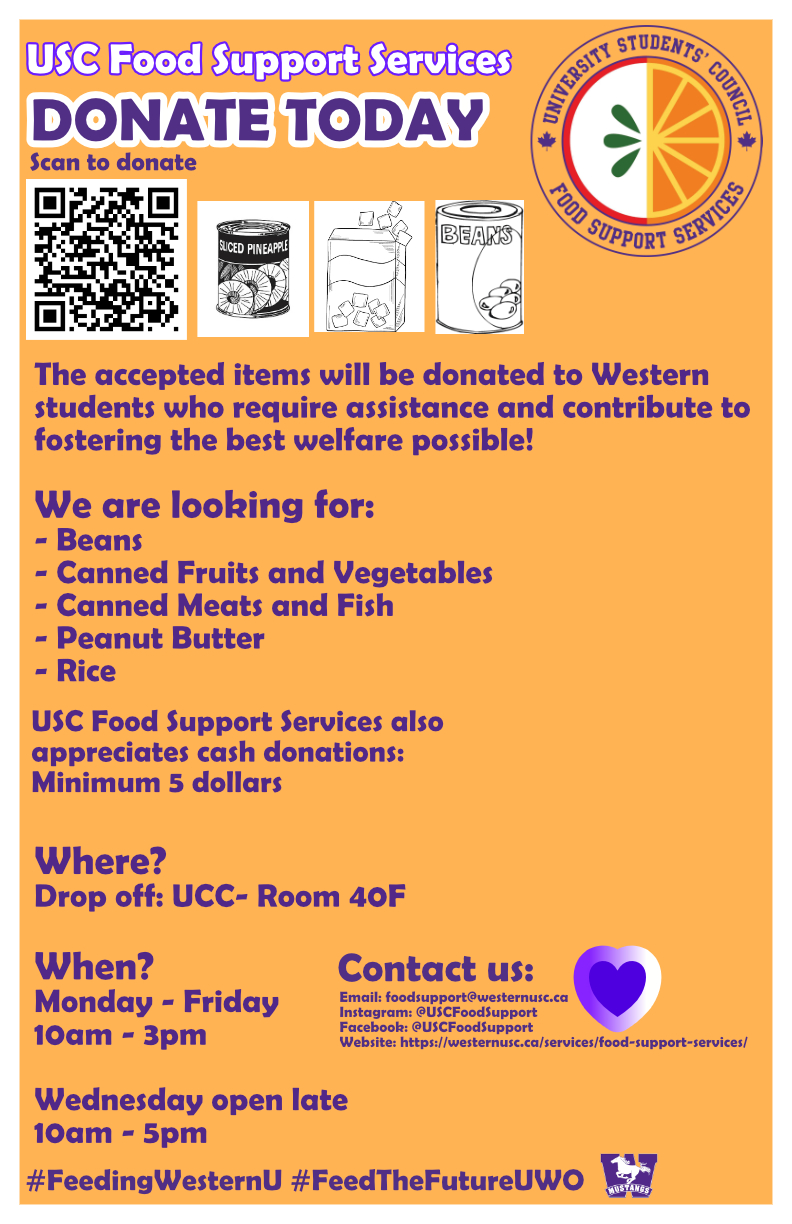 65/111
[Speaker Notes: jcurriga_poster.jpg]
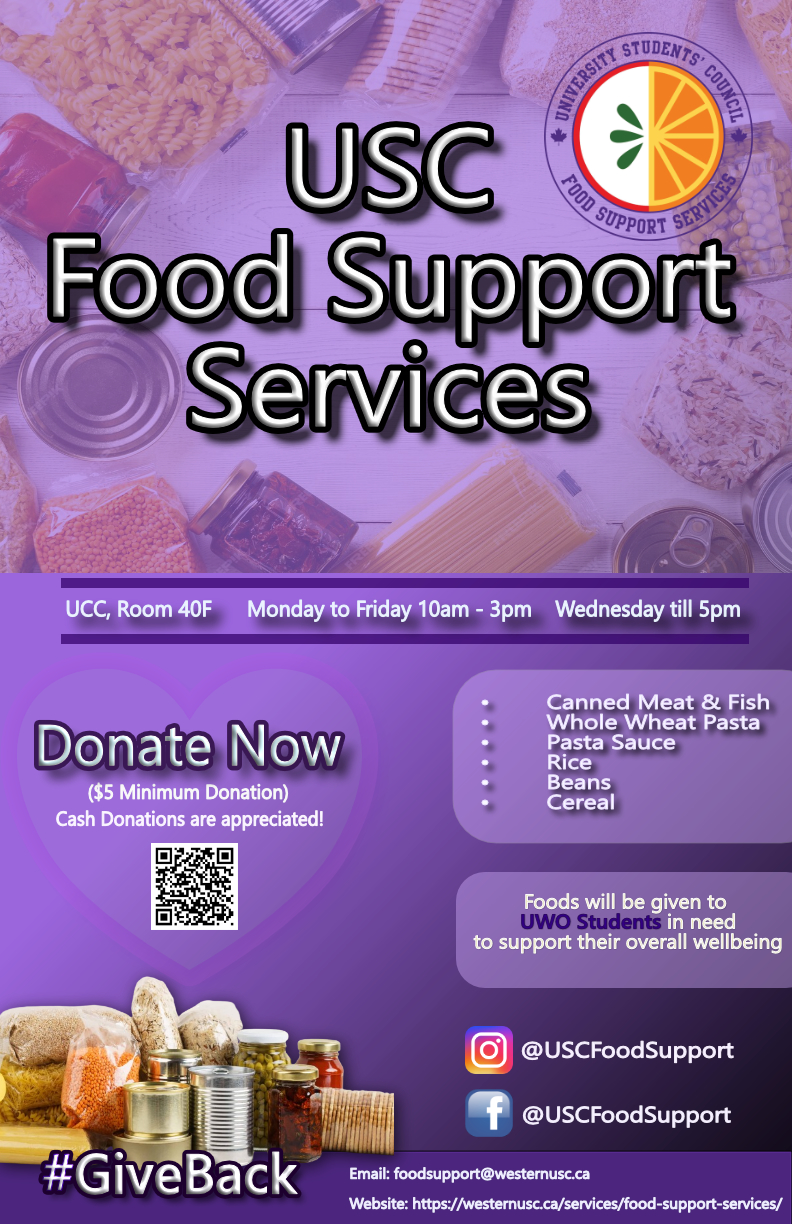 66/111
[Speaker Notes: jcolang9_poster.jpg]
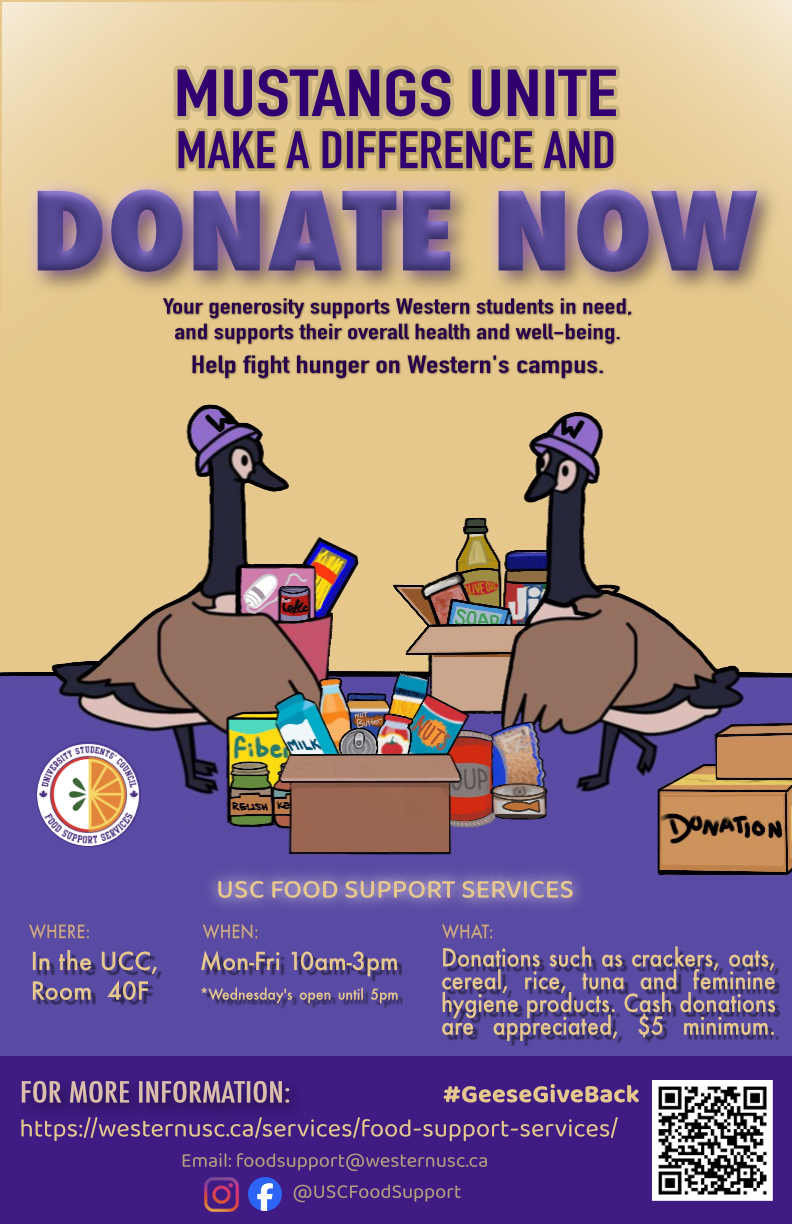 67/111
[Speaker Notes: iferazzo_poster.jpg]
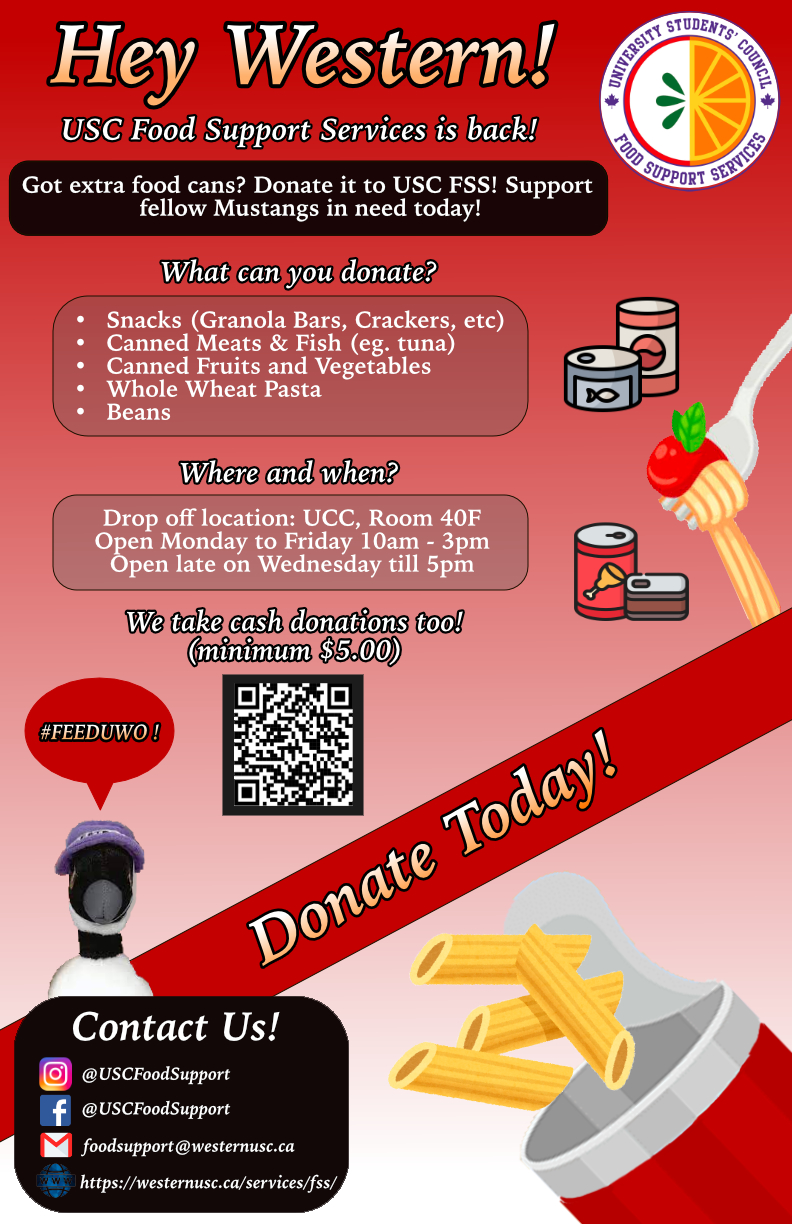 68/111
[Speaker Notes: hhabib8_poster.jpg]
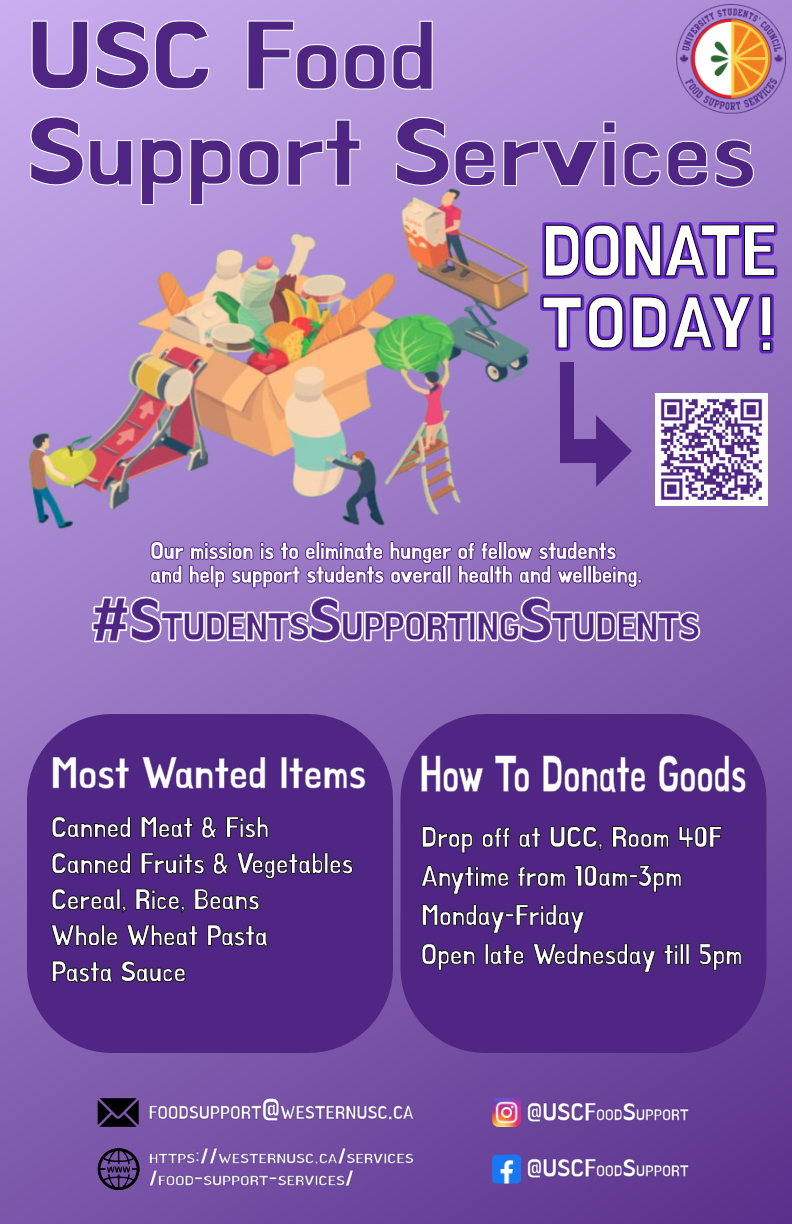 69/111
[Speaker Notes: hellis22_poster.jpg]
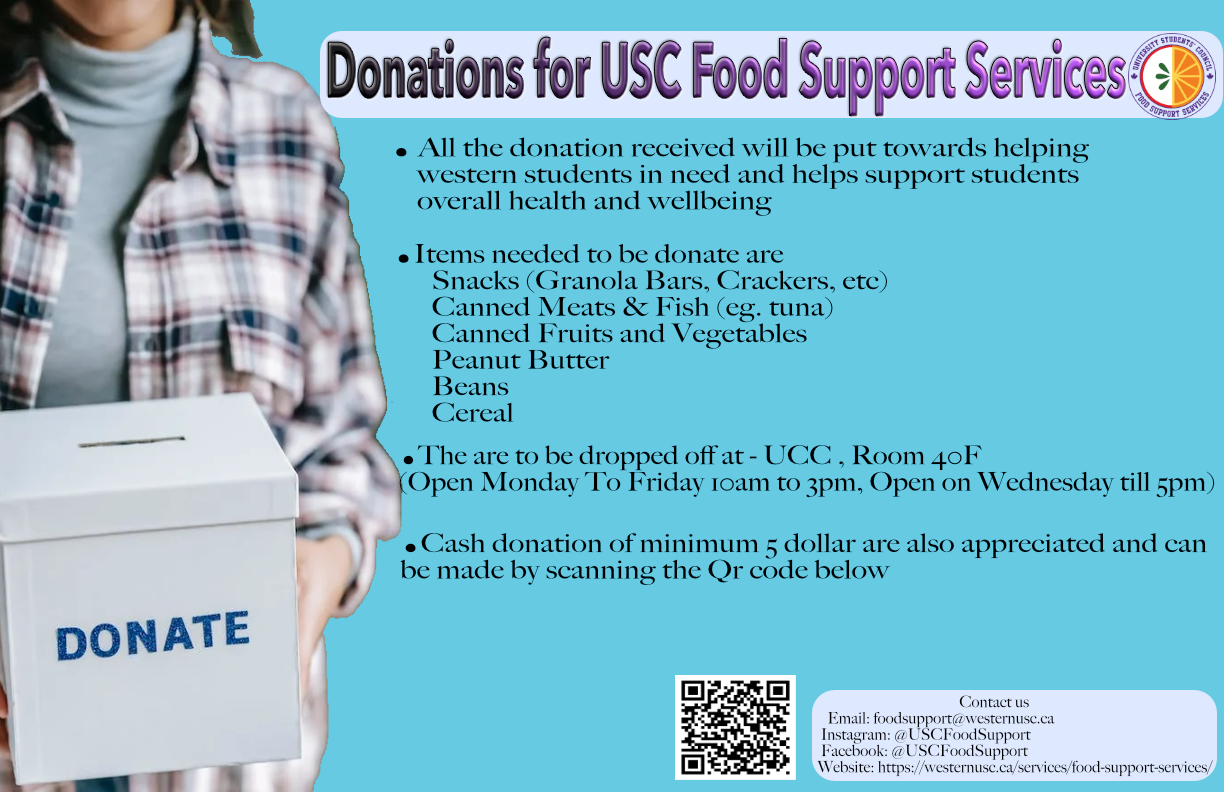 70/111
[Speaker Notes: hdamera_poster.jpg]
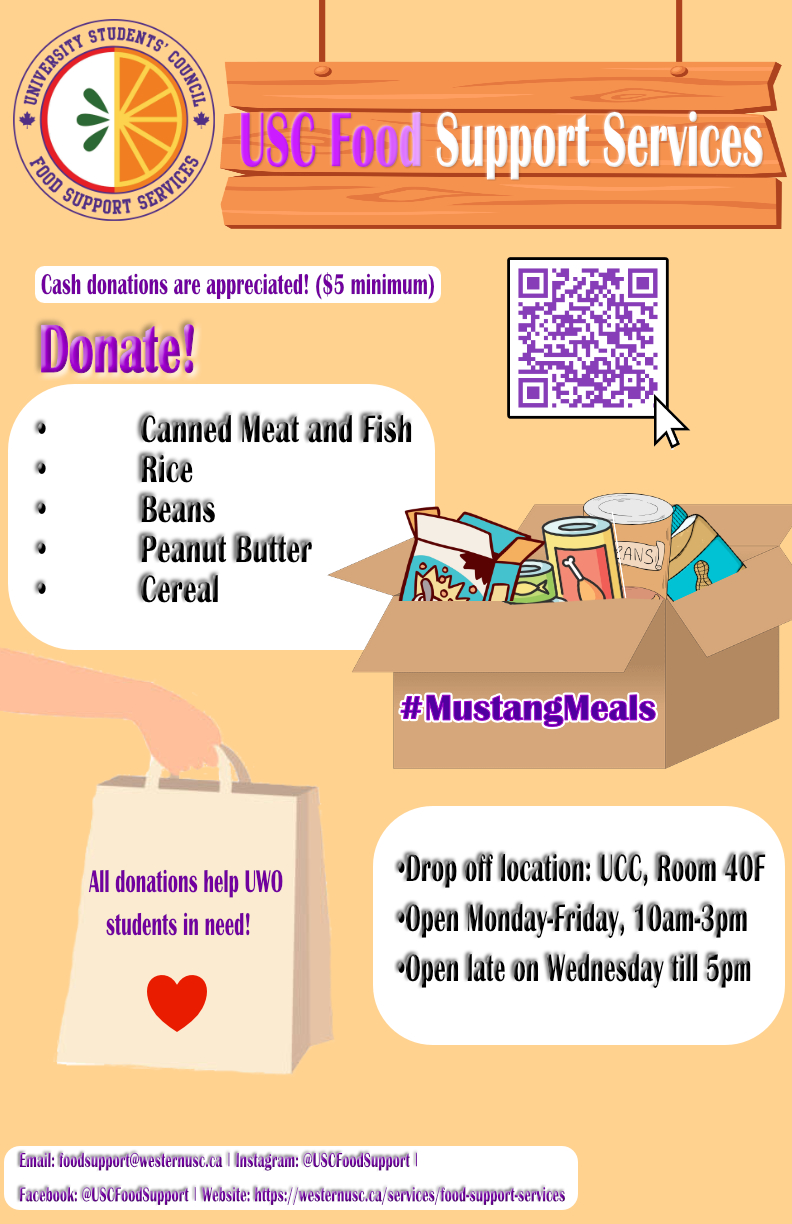 71/111
[Speaker Notes: ggrewa94_poster.jpg]
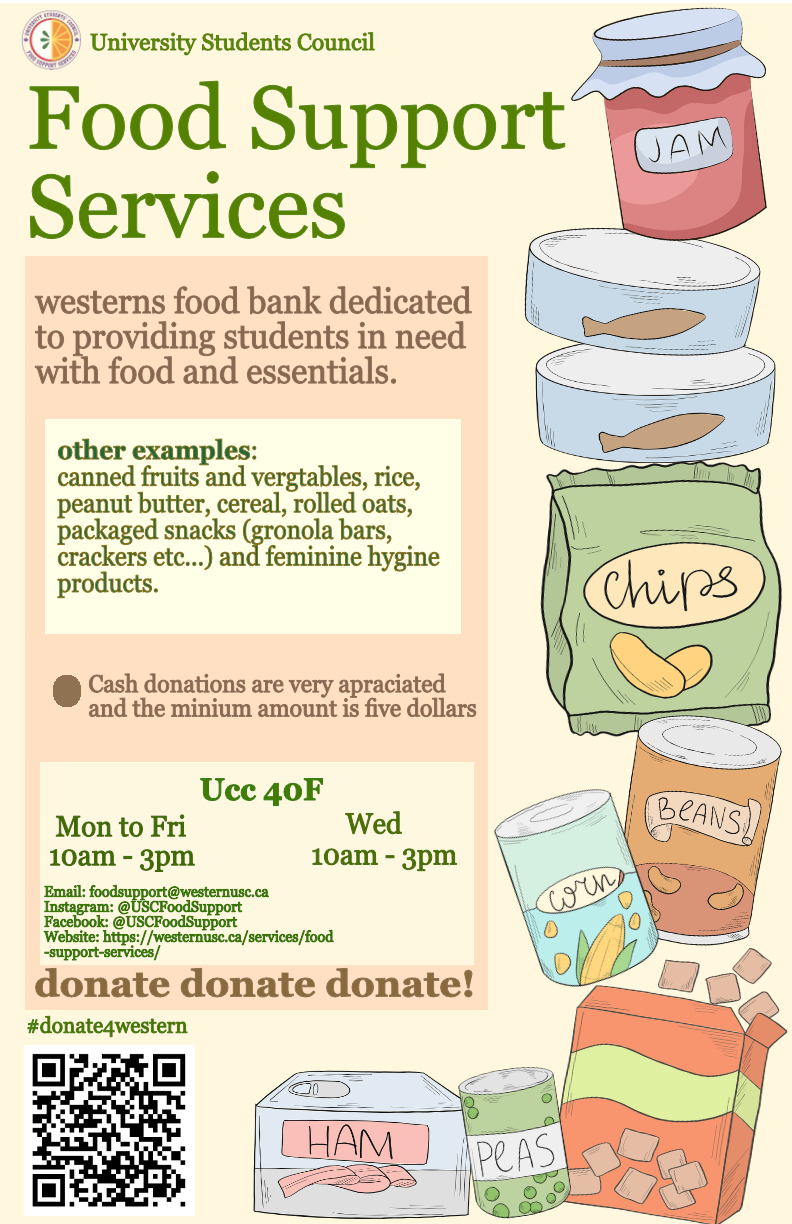 72/111
[Speaker Notes: ggiordan_poster.jpg]
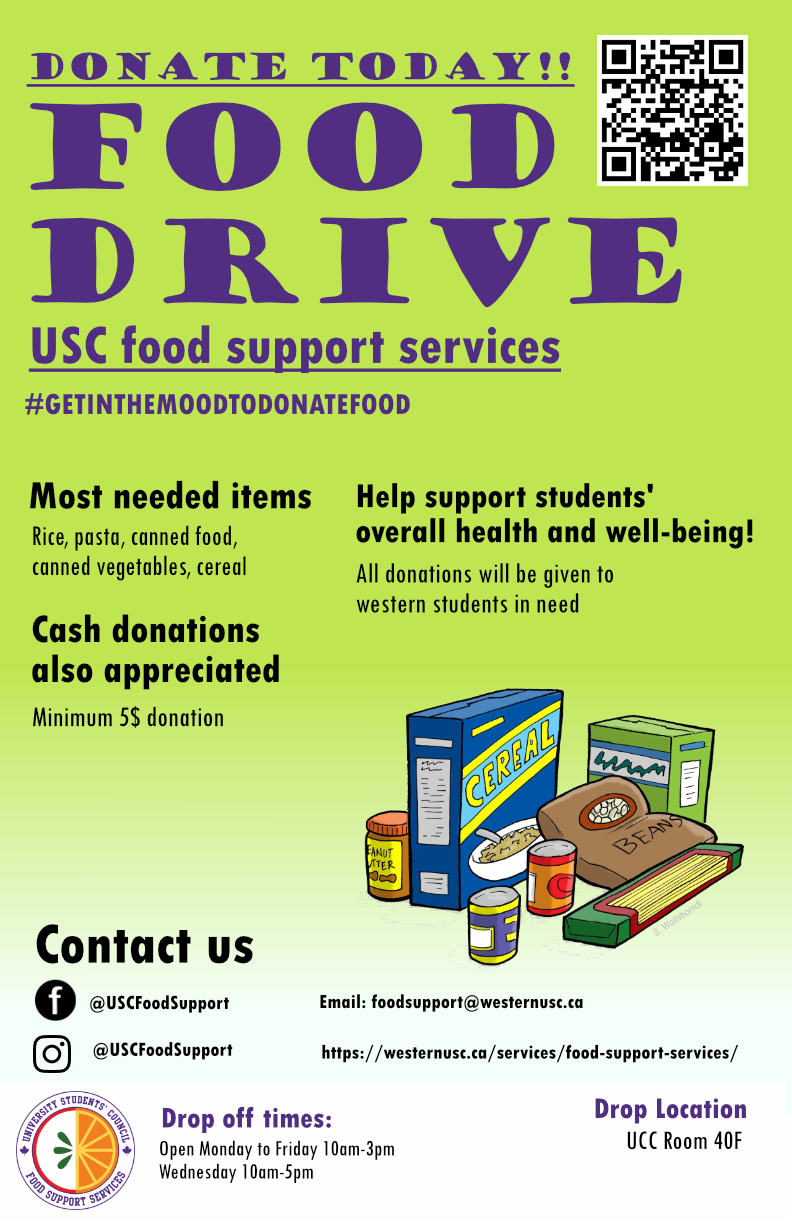 73/111
[Speaker Notes: ggilles5_poster.jpg]
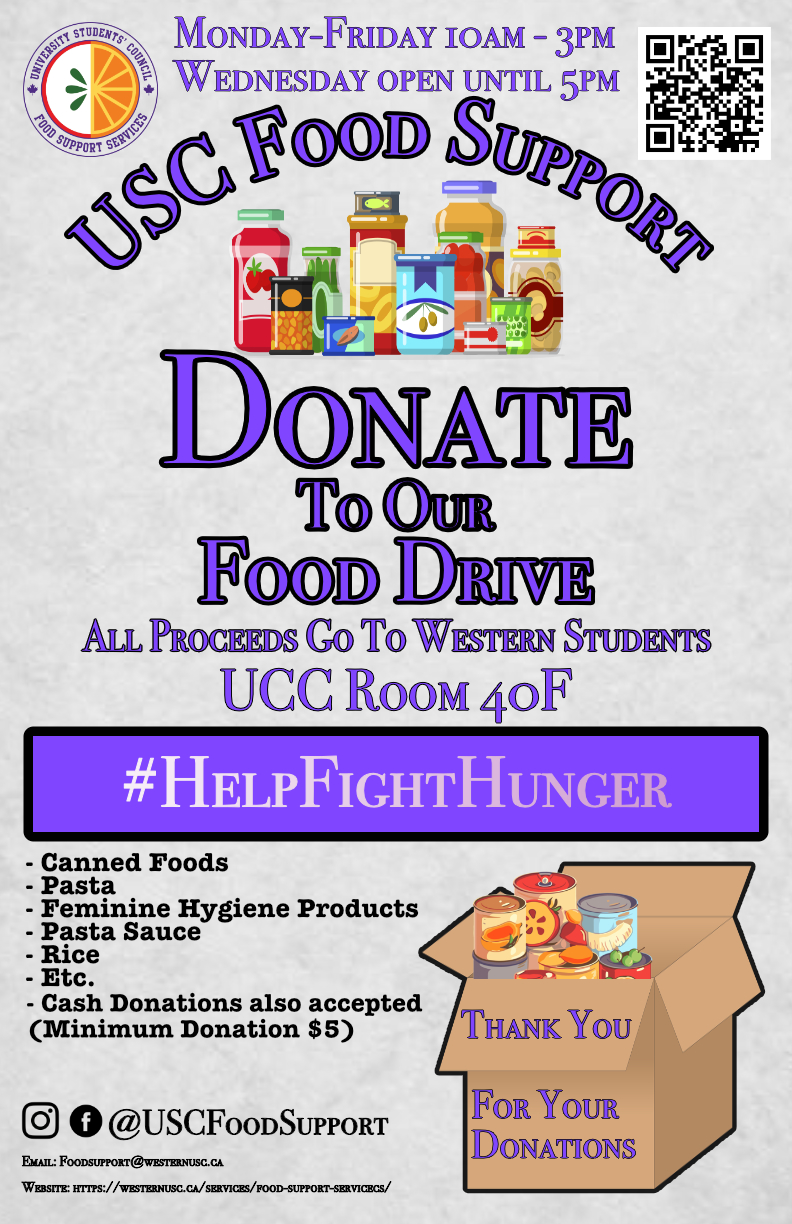 74/111
[Speaker Notes: ggallo8_poster.jpg]
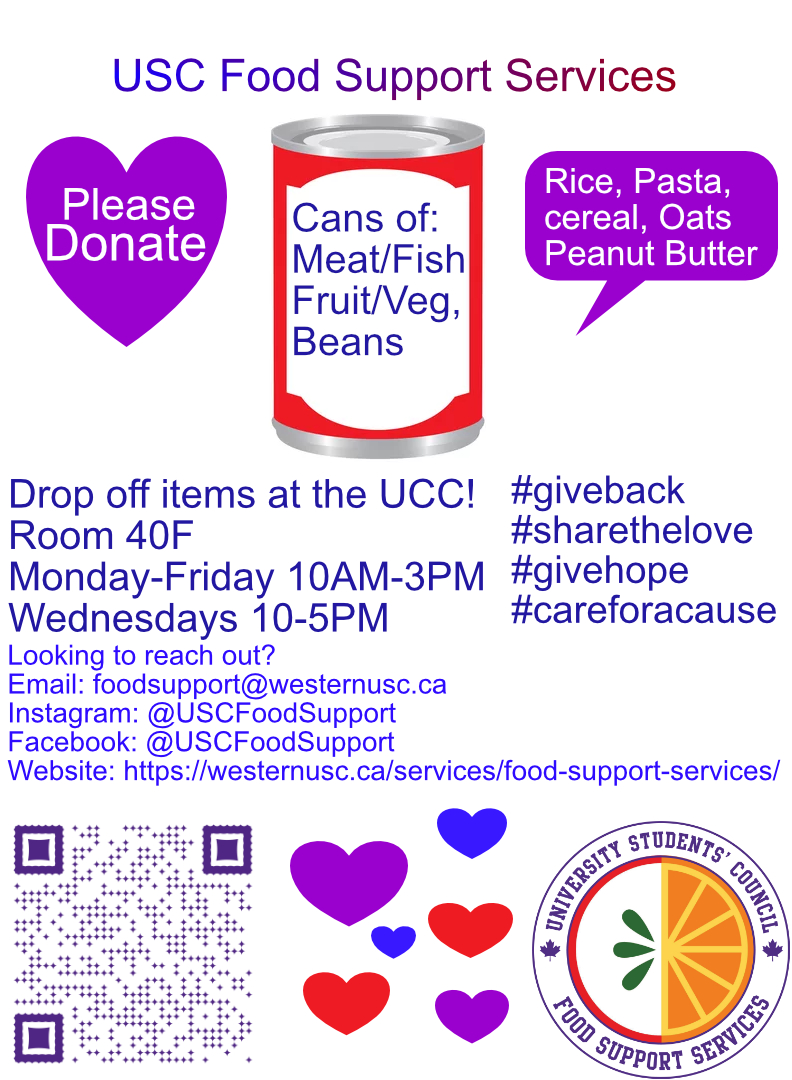 75/111
[Speaker Notes: gdalesi_poster.jpg]
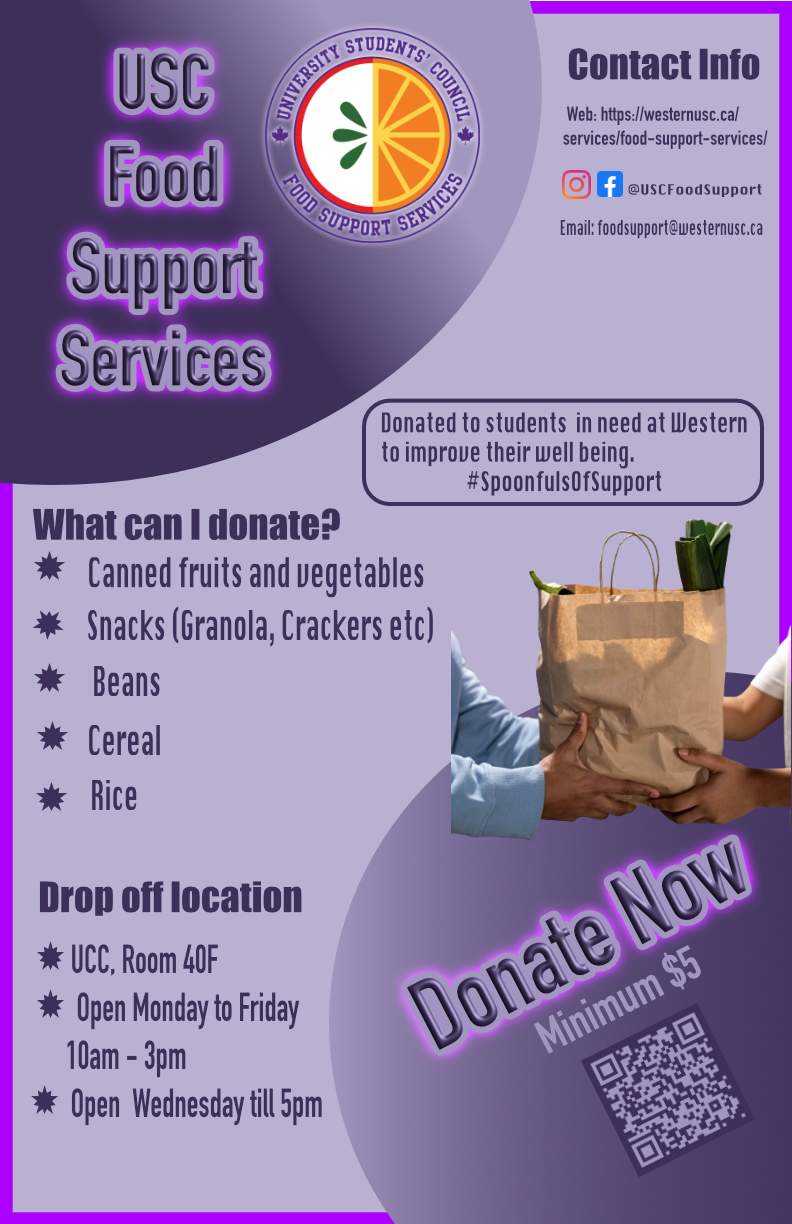 76/111
[Speaker Notes: fgebi_poster.jpg]
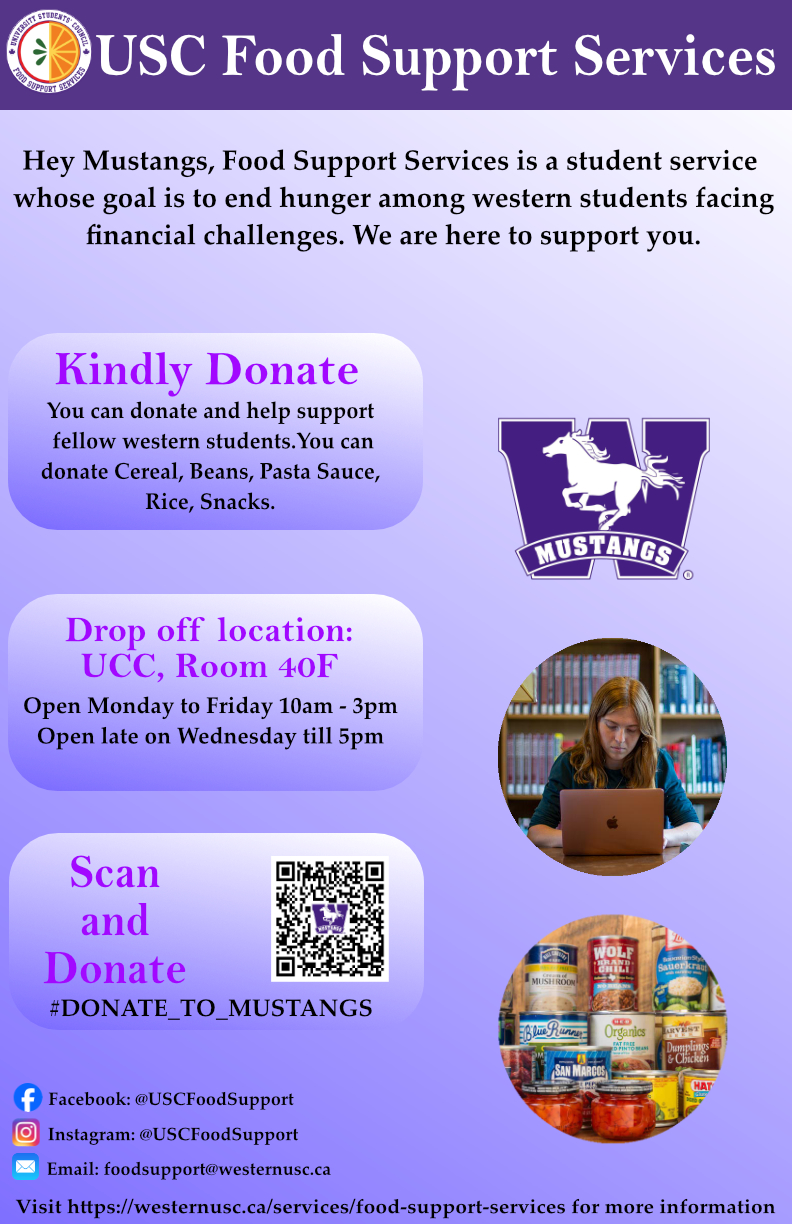 77/111
[Speaker Notes: ffaniyi_poster.jpg]
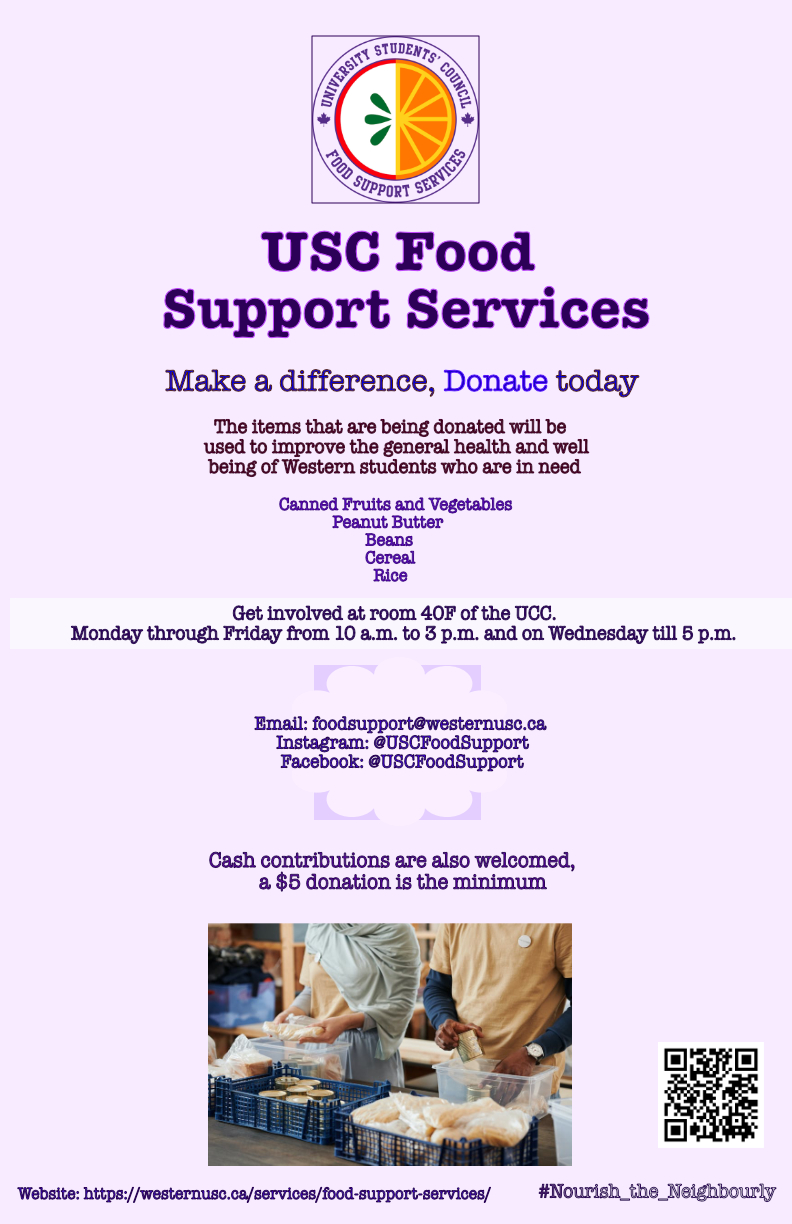 78/111
[Speaker Notes: eglazie_poster.jpg]
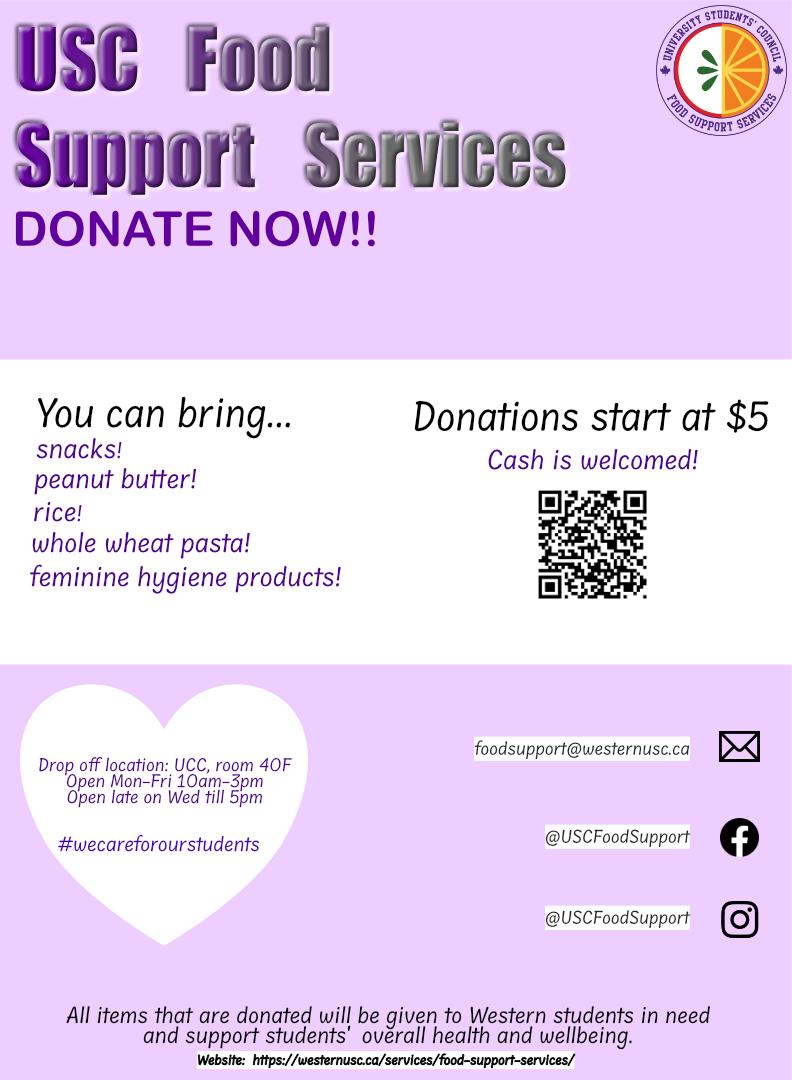 79/111
[Speaker Notes: egertin_poster.jpg]
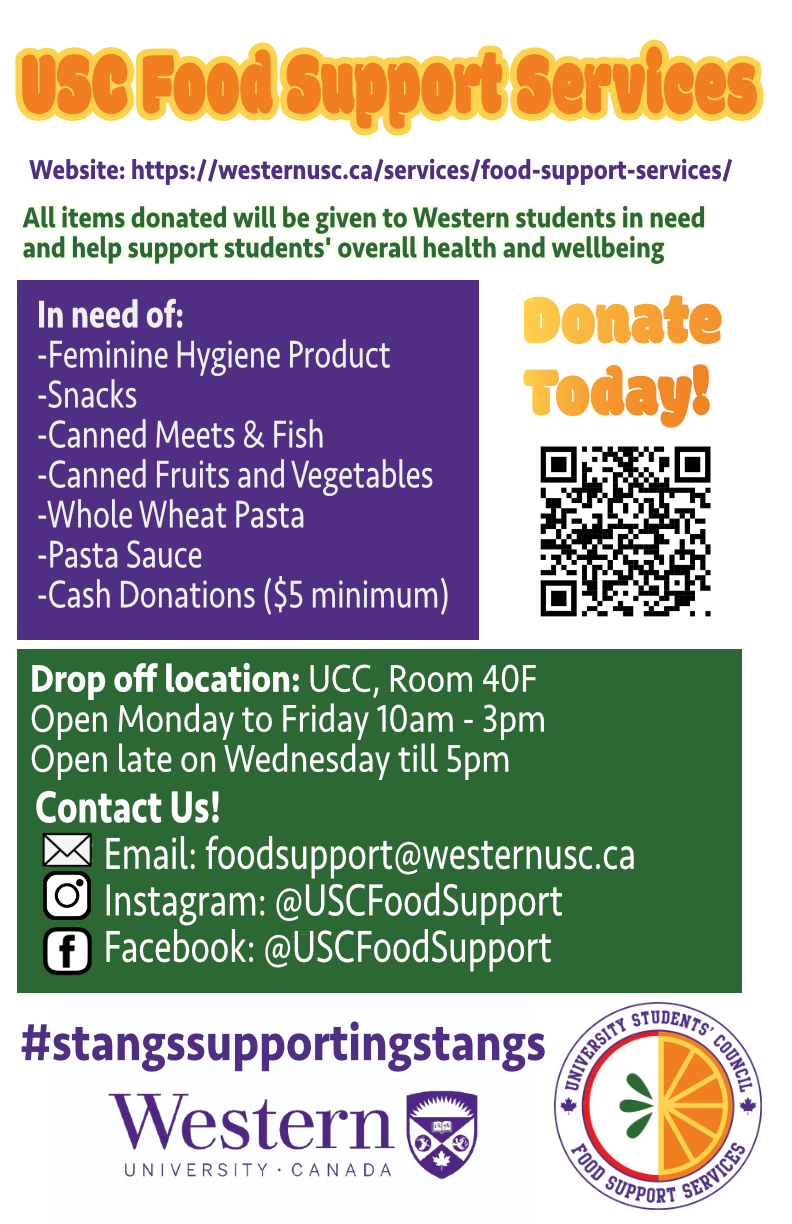 80/111
[Speaker Notes: eferrar4_poster.jpg]
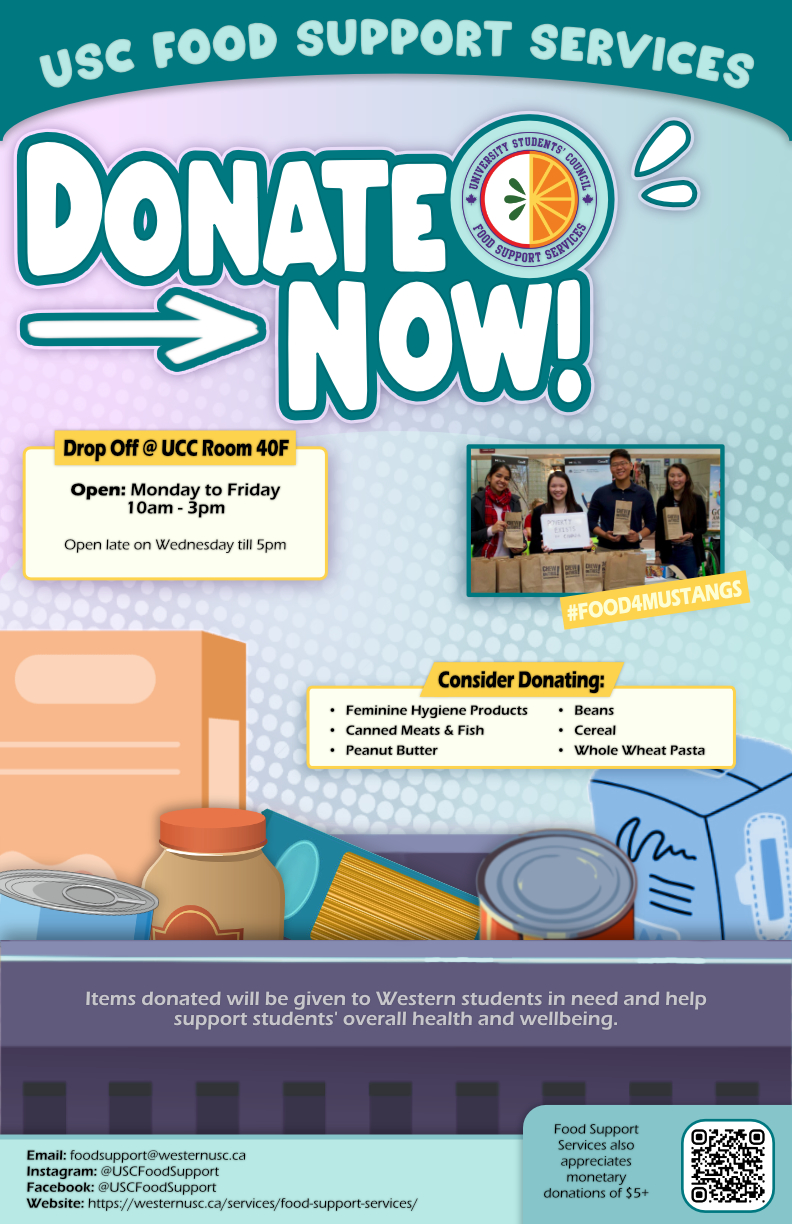 81/111
[Speaker Notes: efabing_poster.jpg]
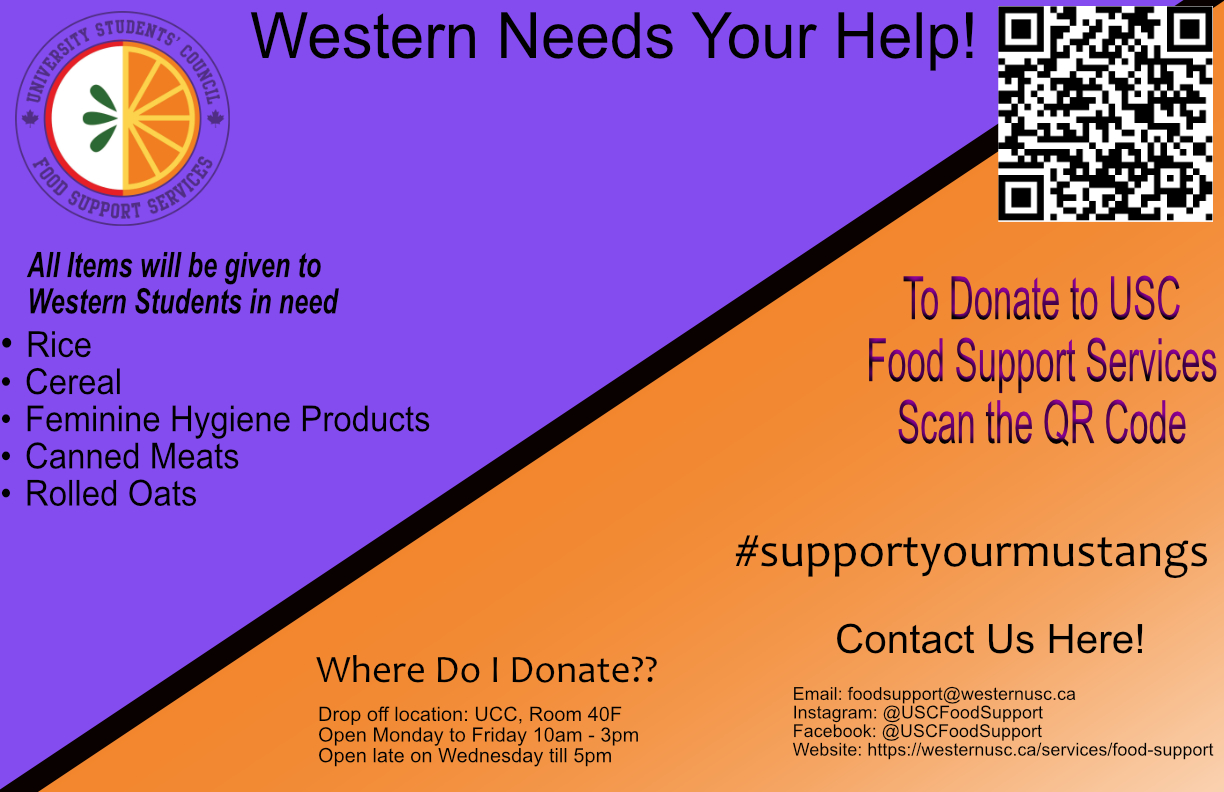 82/111
[Speaker Notes: edunnett_poster.jpg]
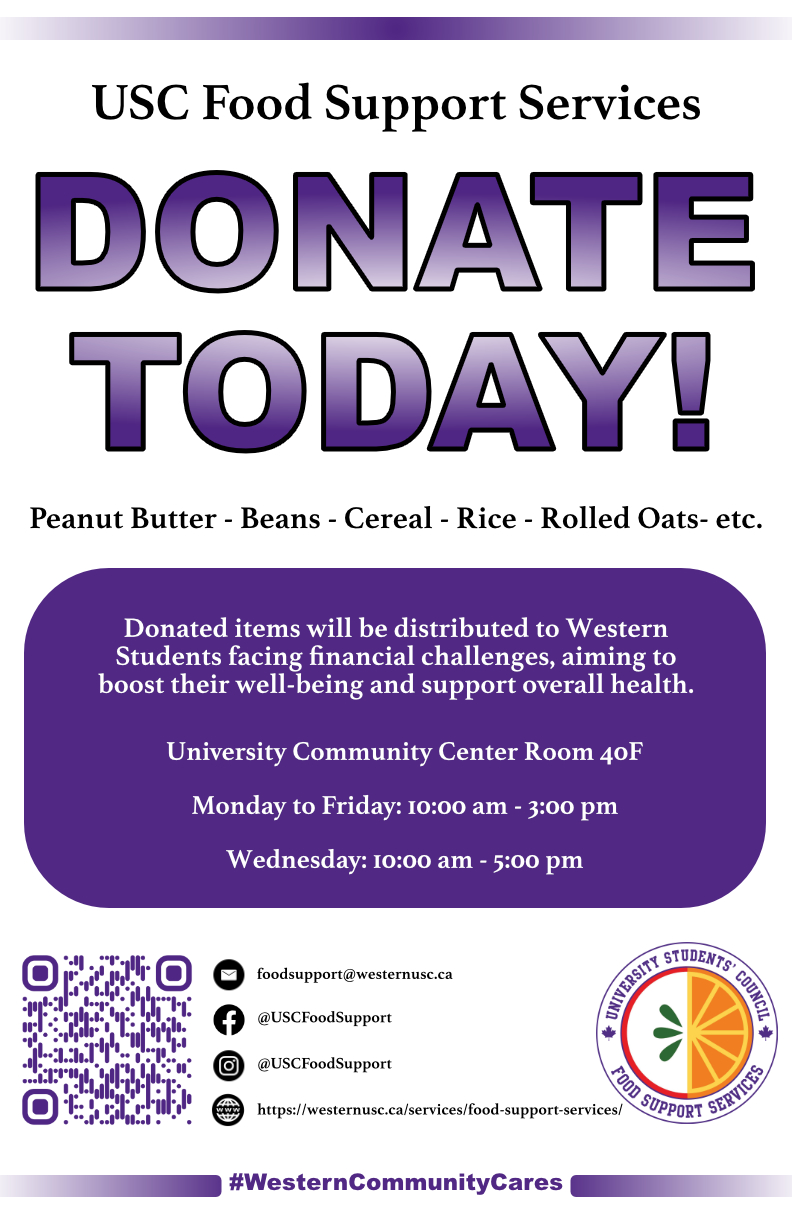 83/111
[Speaker Notes: ealtman3_poster.jpg]
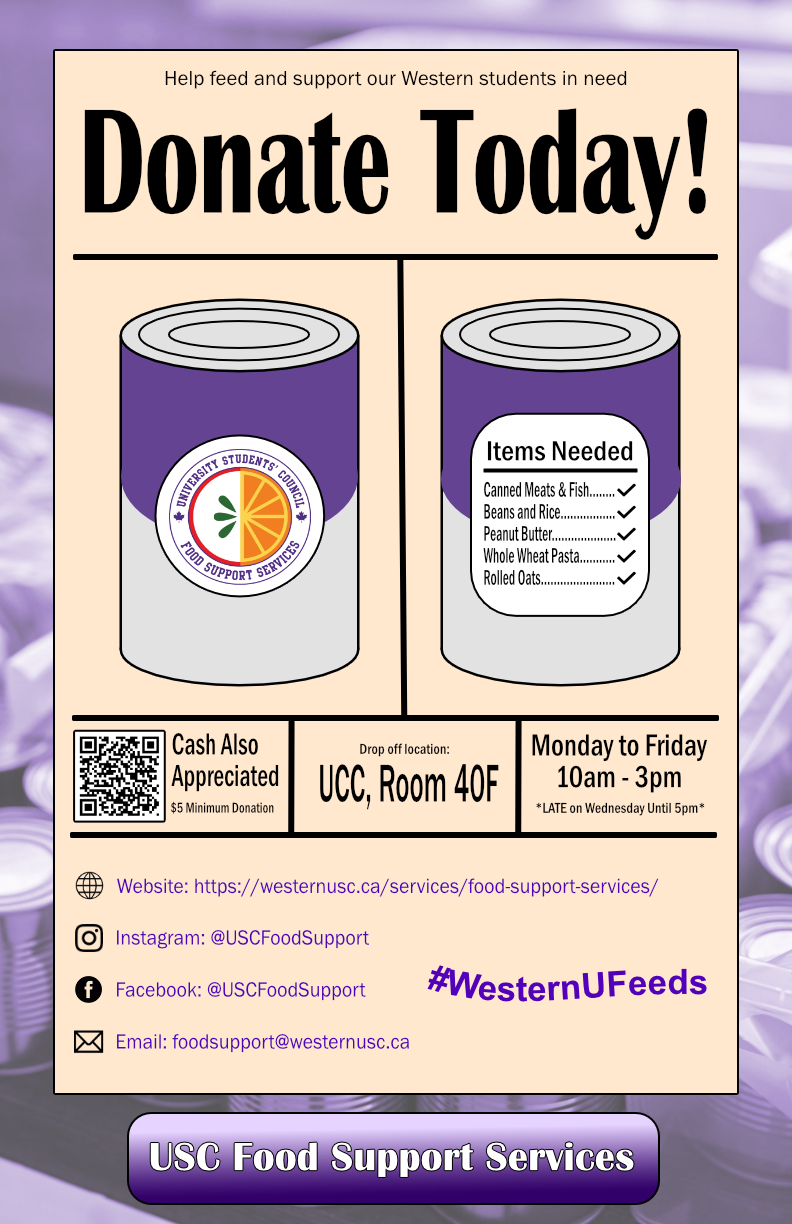 84/111
[Speaker Notes: dgranulo_poster.jpg]
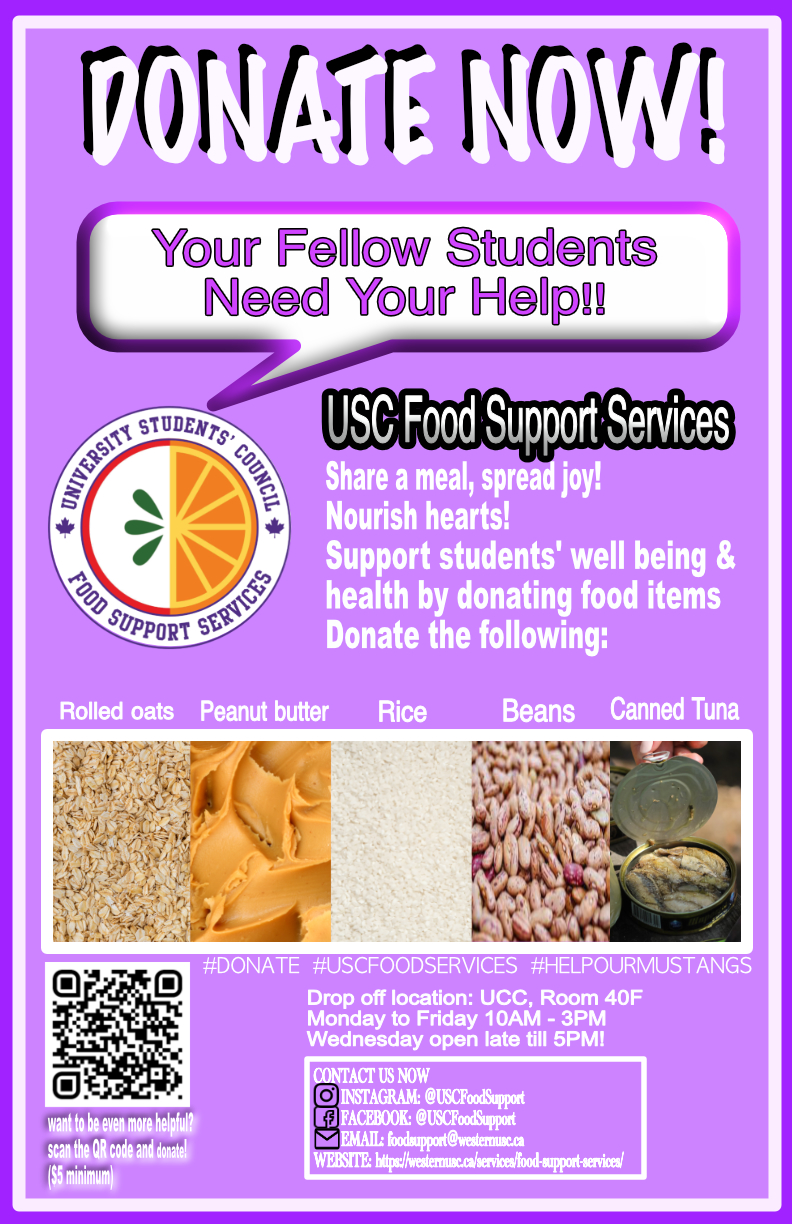 85/111
[Speaker Notes: dforough_poster.jpg]
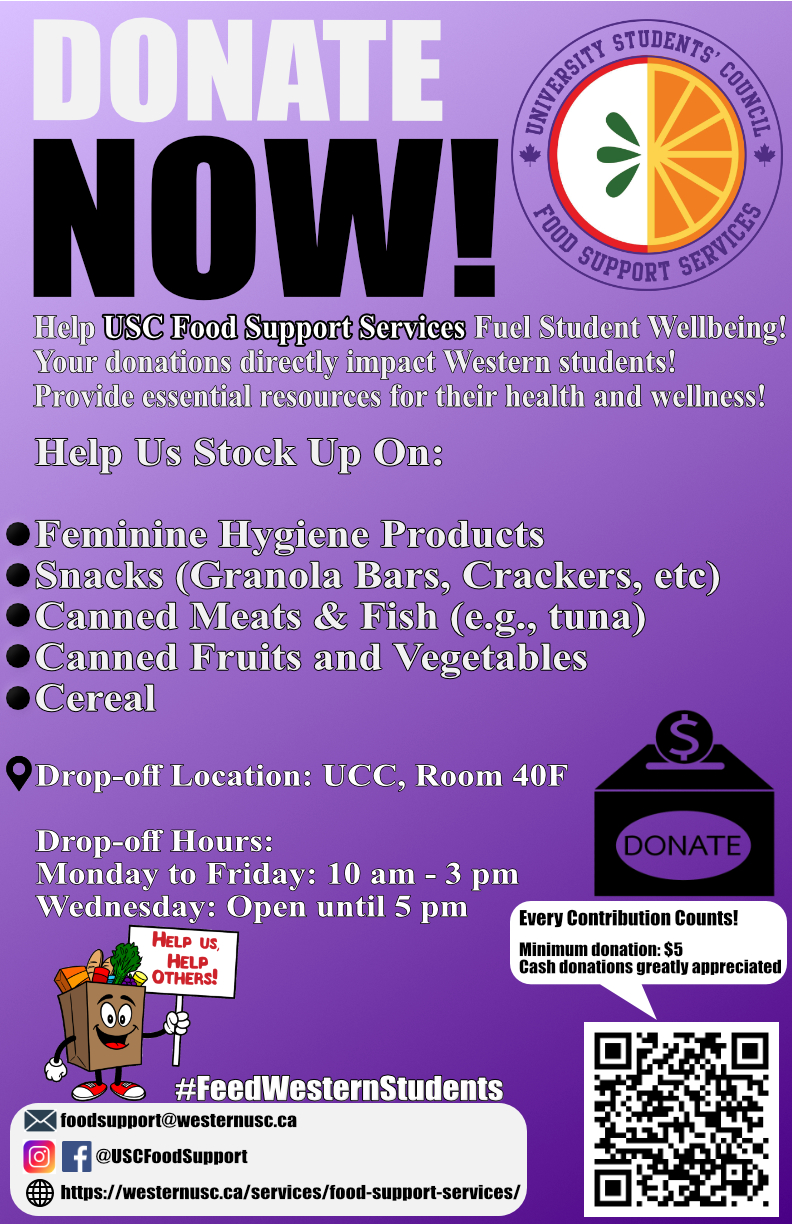 86/111
[Speaker Notes: ddsouz55_poster.jpg]
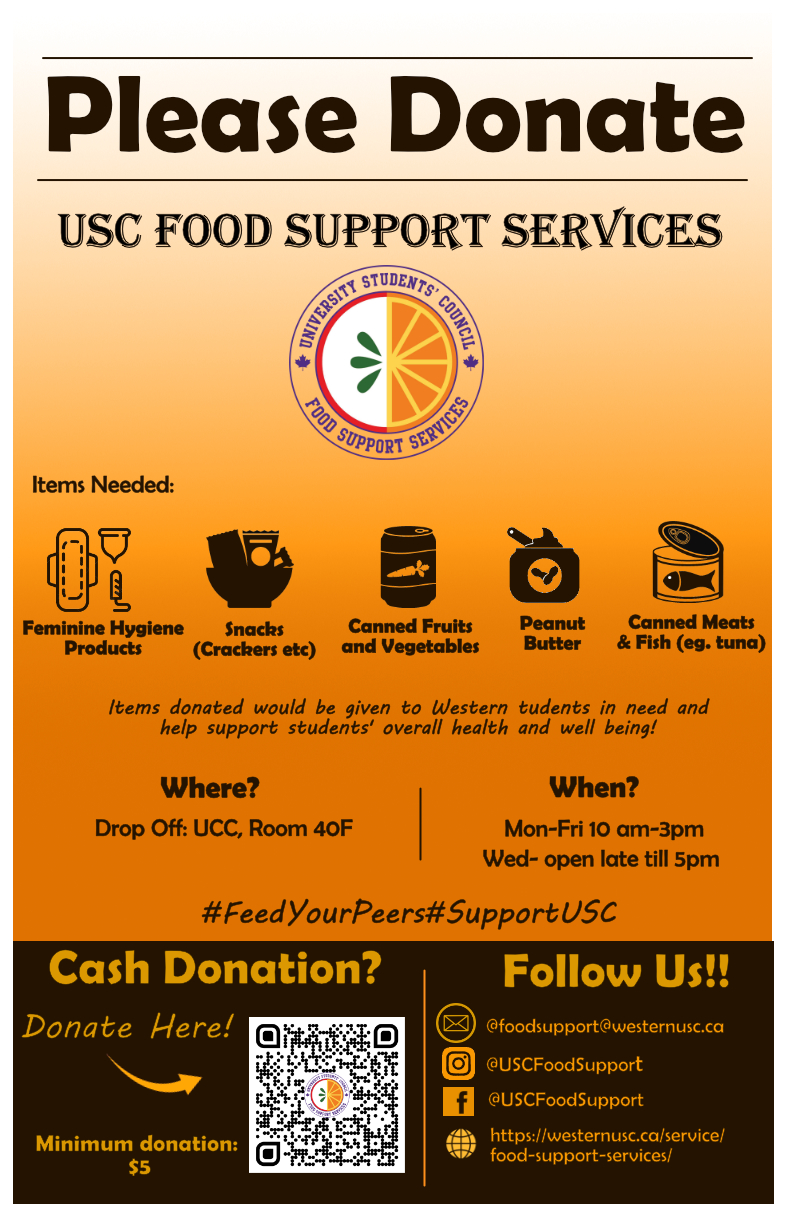 87/111
[Speaker Notes: ddeepshi_poster.jpg]
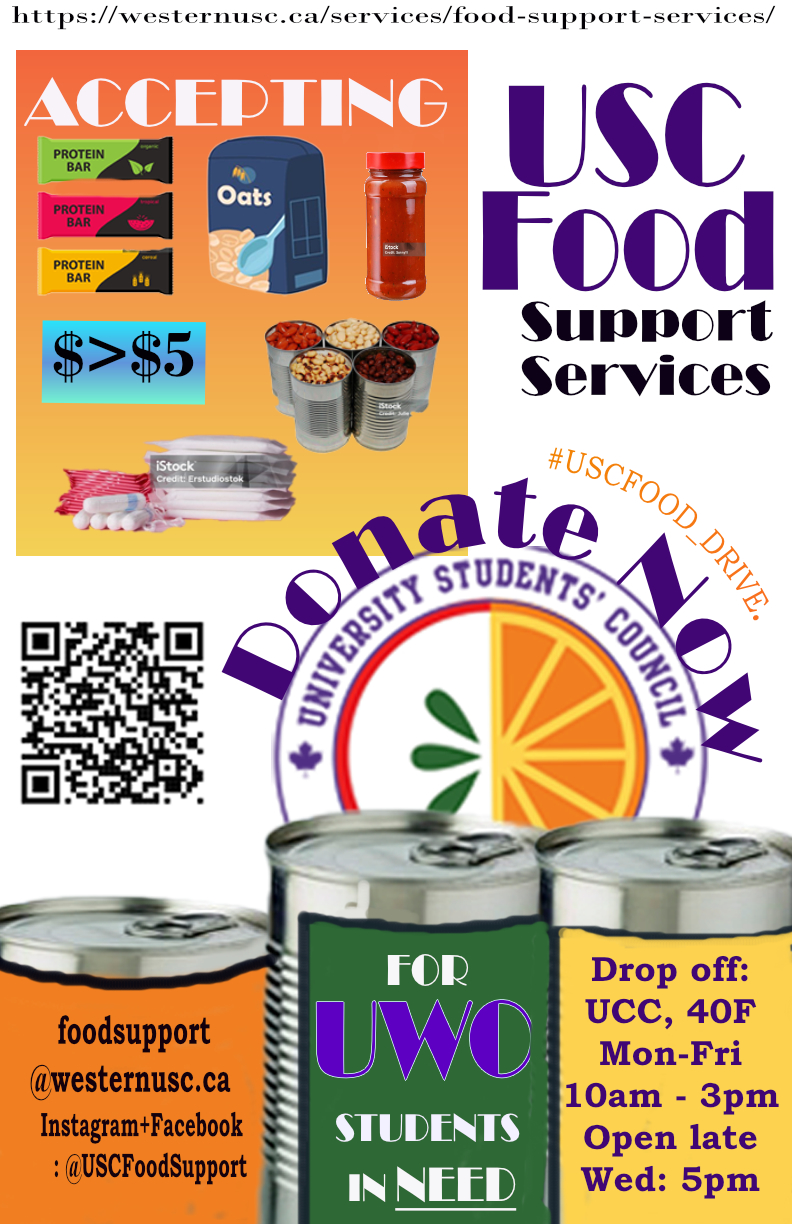 88/111
[Speaker Notes: dcullen5_poster.jpg]
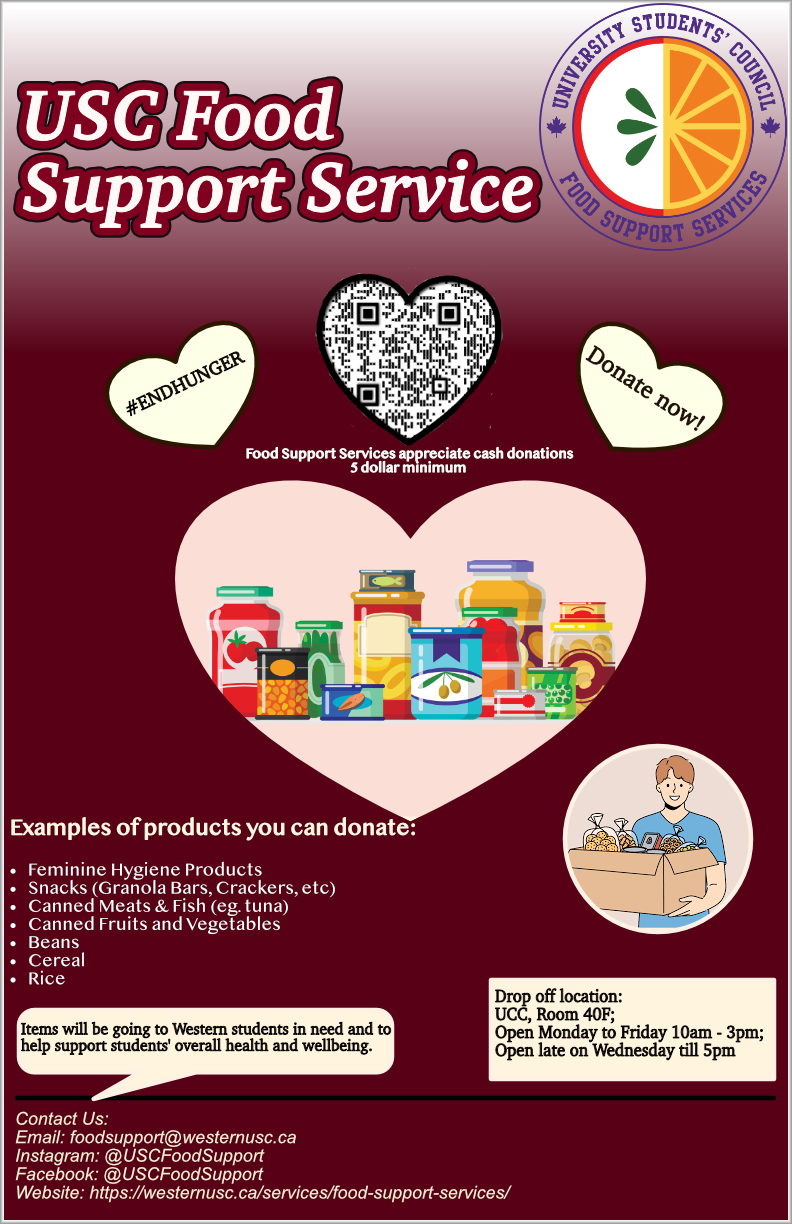 89/111
[Speaker Notes: cgreatre_poster.jpg]
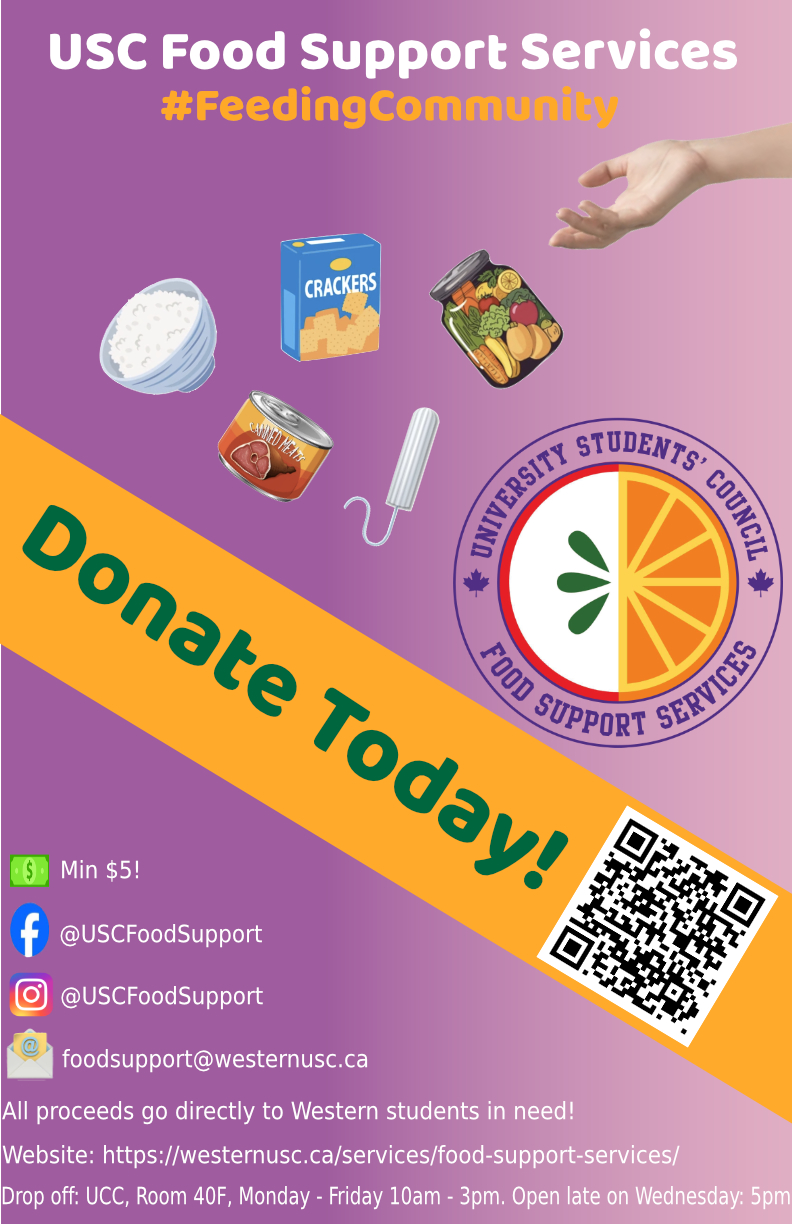 90/111
[Speaker Notes: cgelman2_poster.jpg]
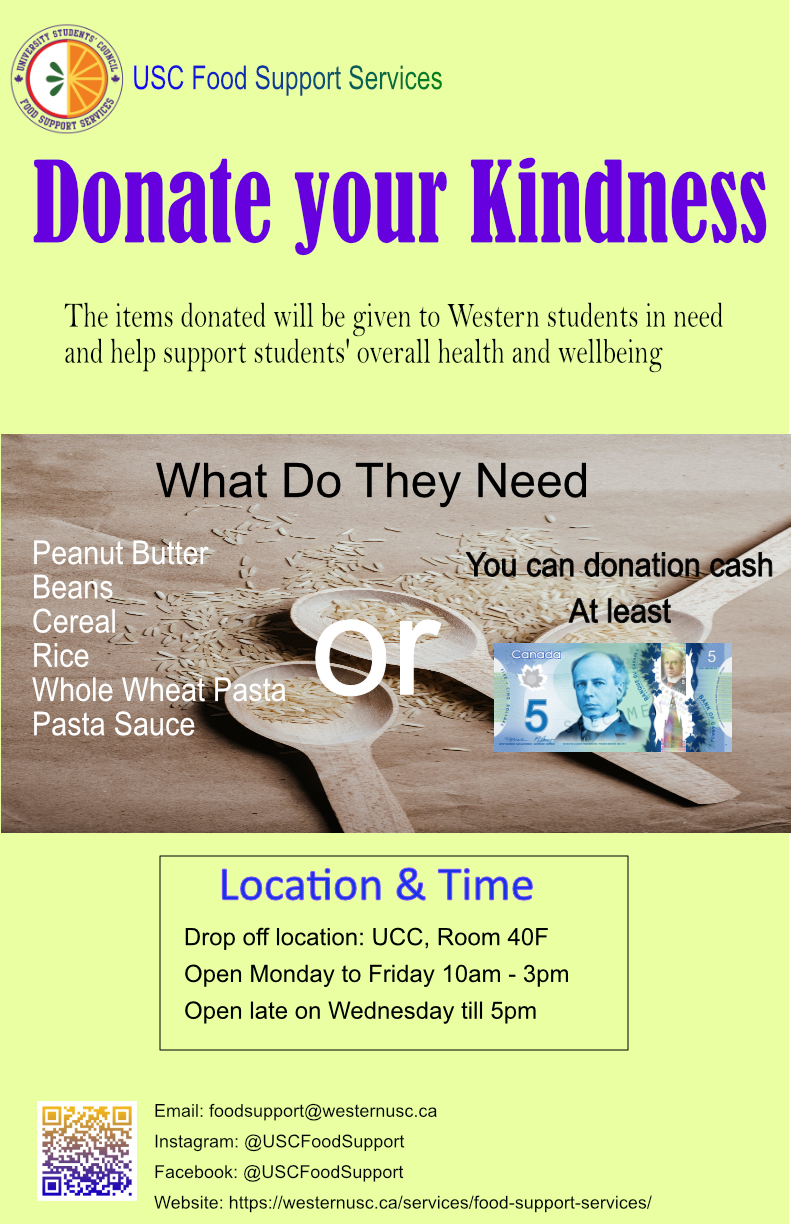 91/111
[Speaker Notes: cgao96_poster.jpg]
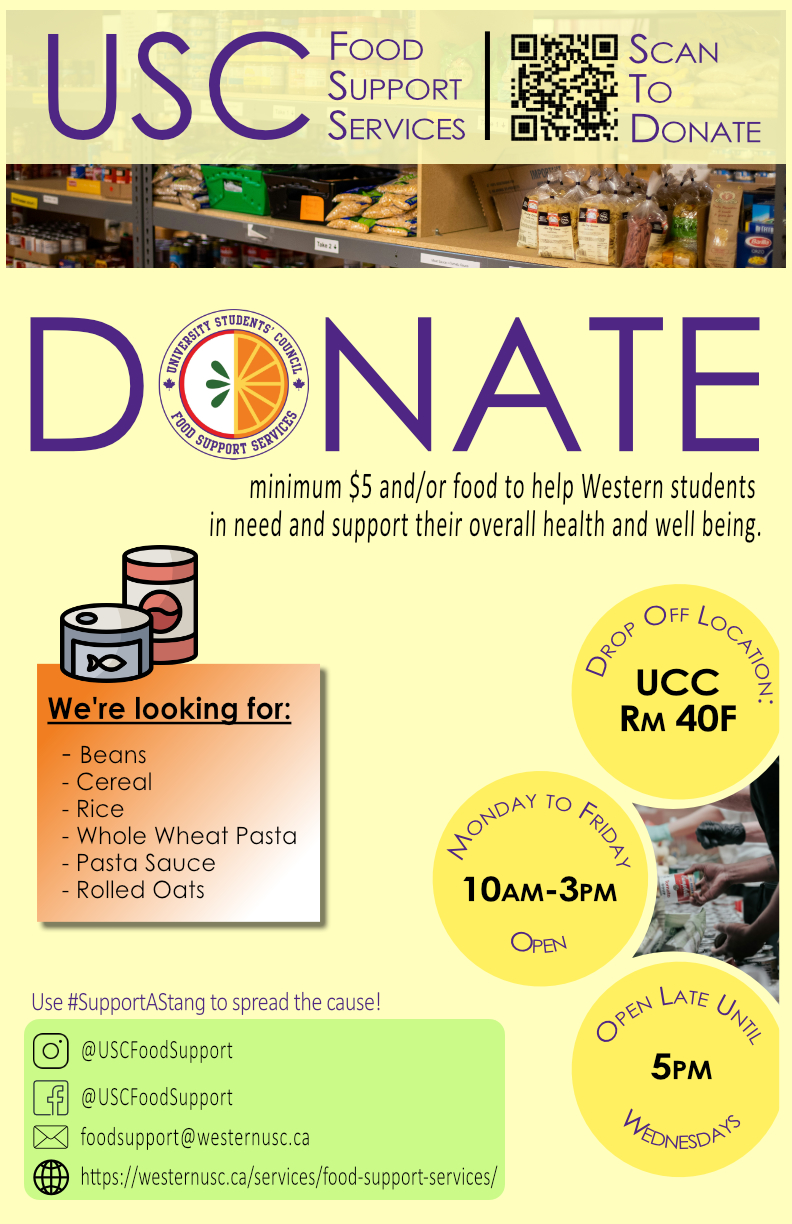 92/111
[Speaker Notes: cgao94_poster.jpg]
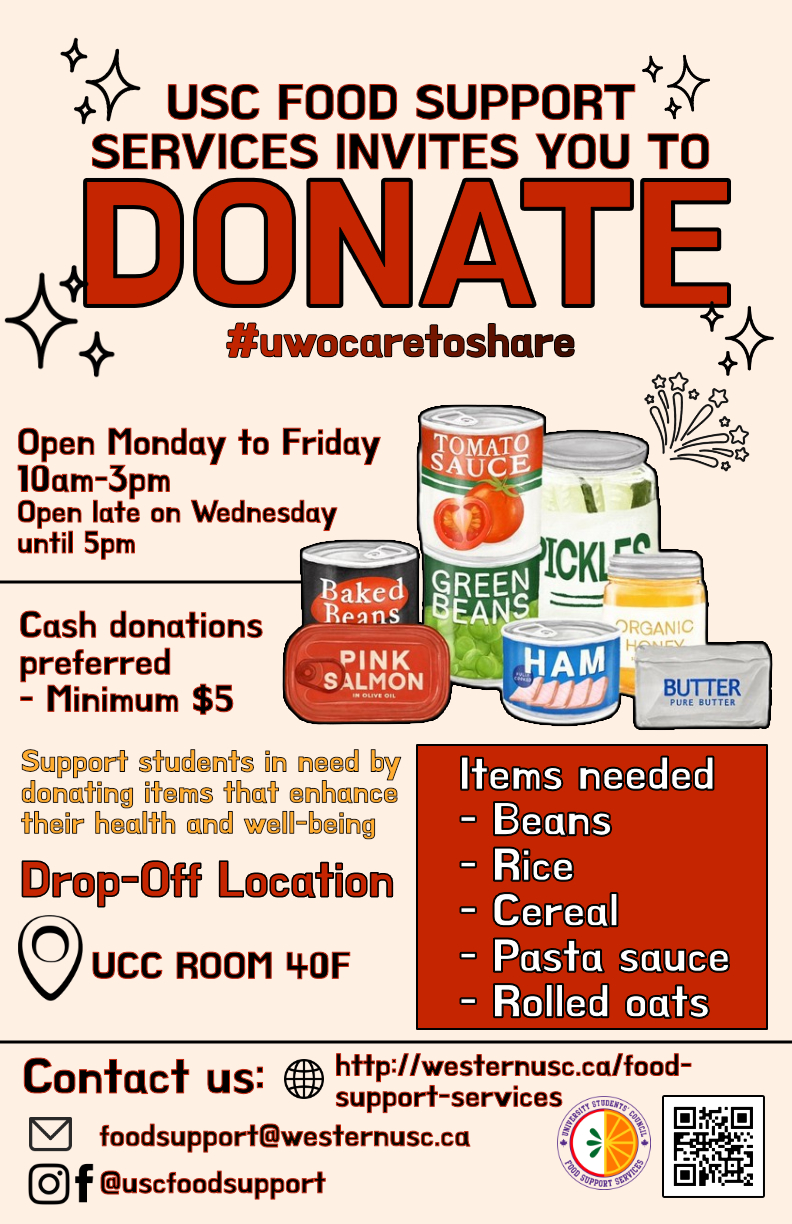 93/111
[Speaker Notes: cfoo7_poster.jpg]
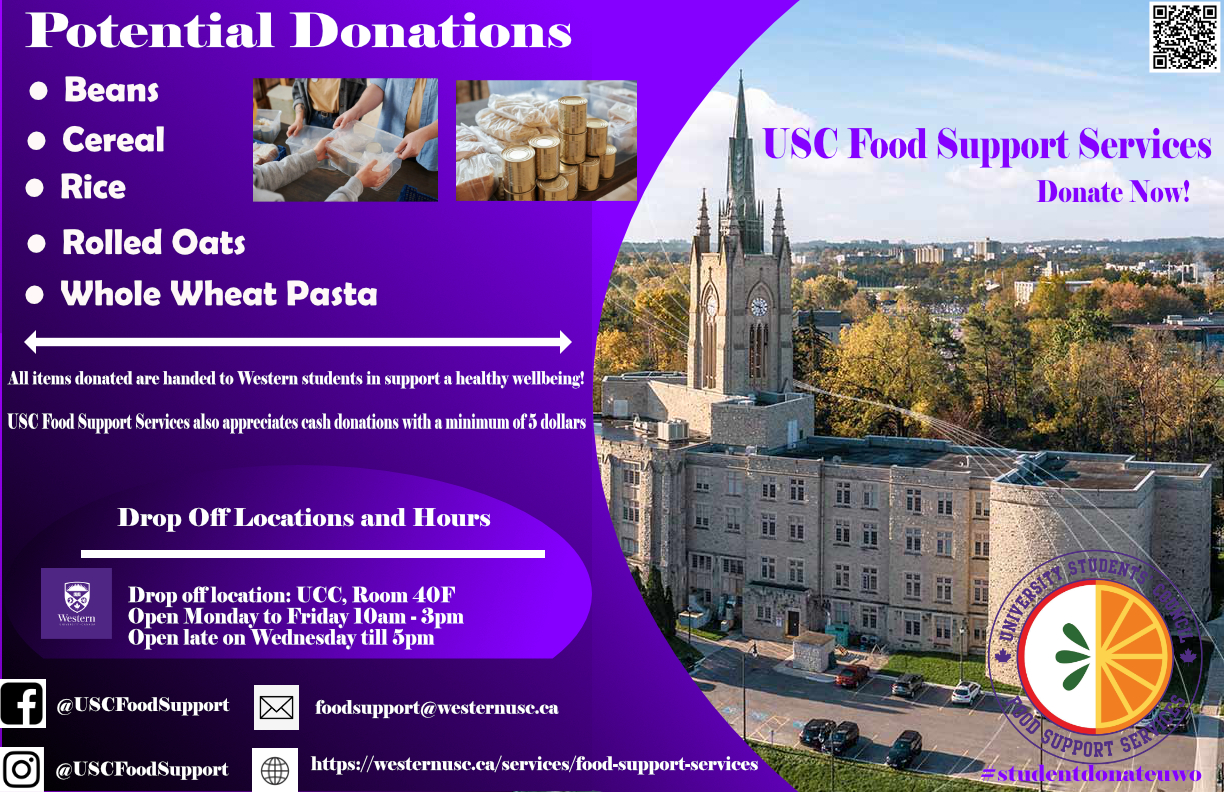 94/111
[Speaker Notes: cdooleyp_poster.jpg]
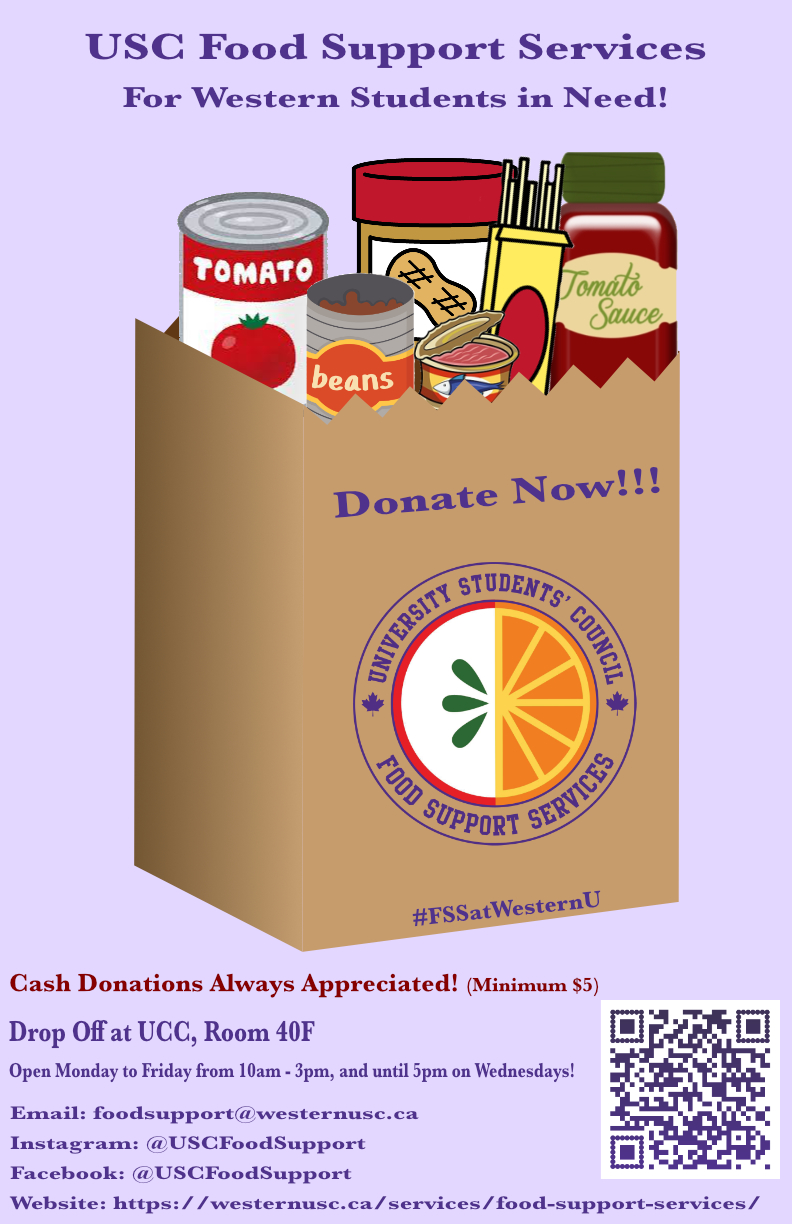 95/111
[Speaker Notes: cdiamon5_poster.jpg]
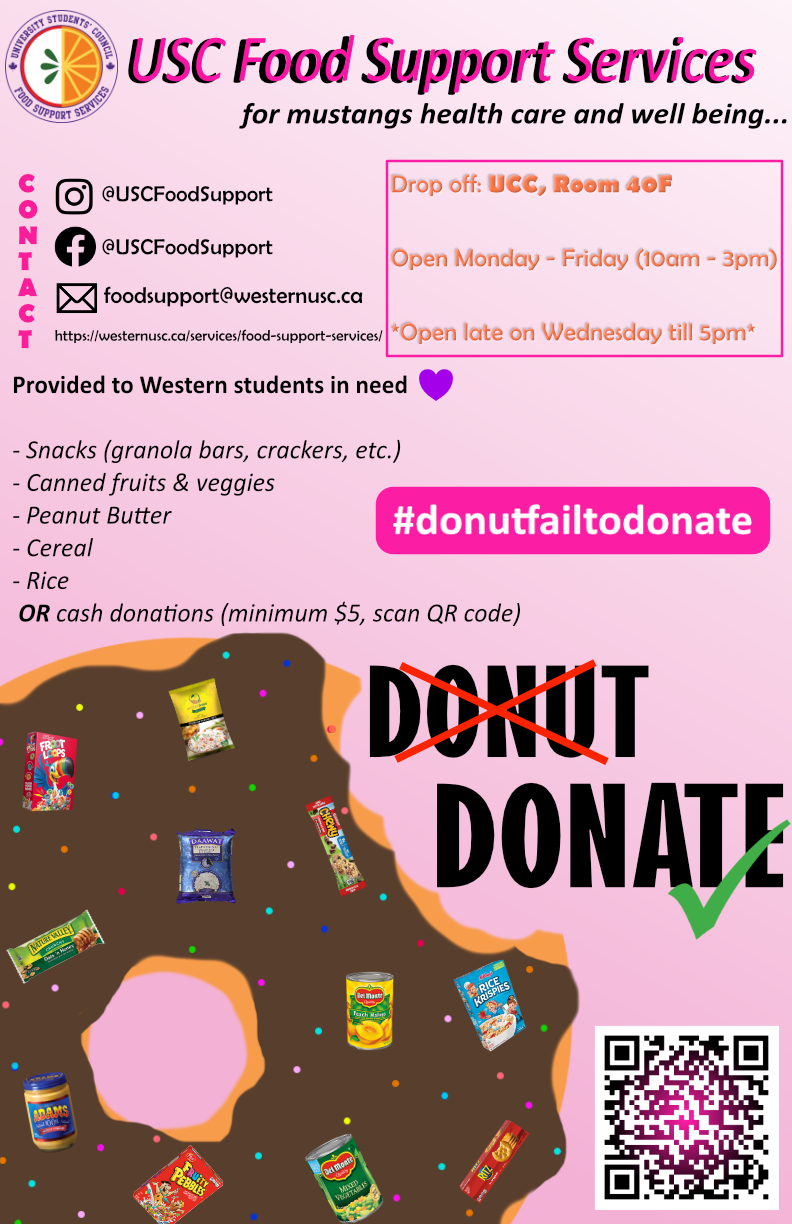 96/111
[Speaker Notes: cdhawan2_poster.jpg]
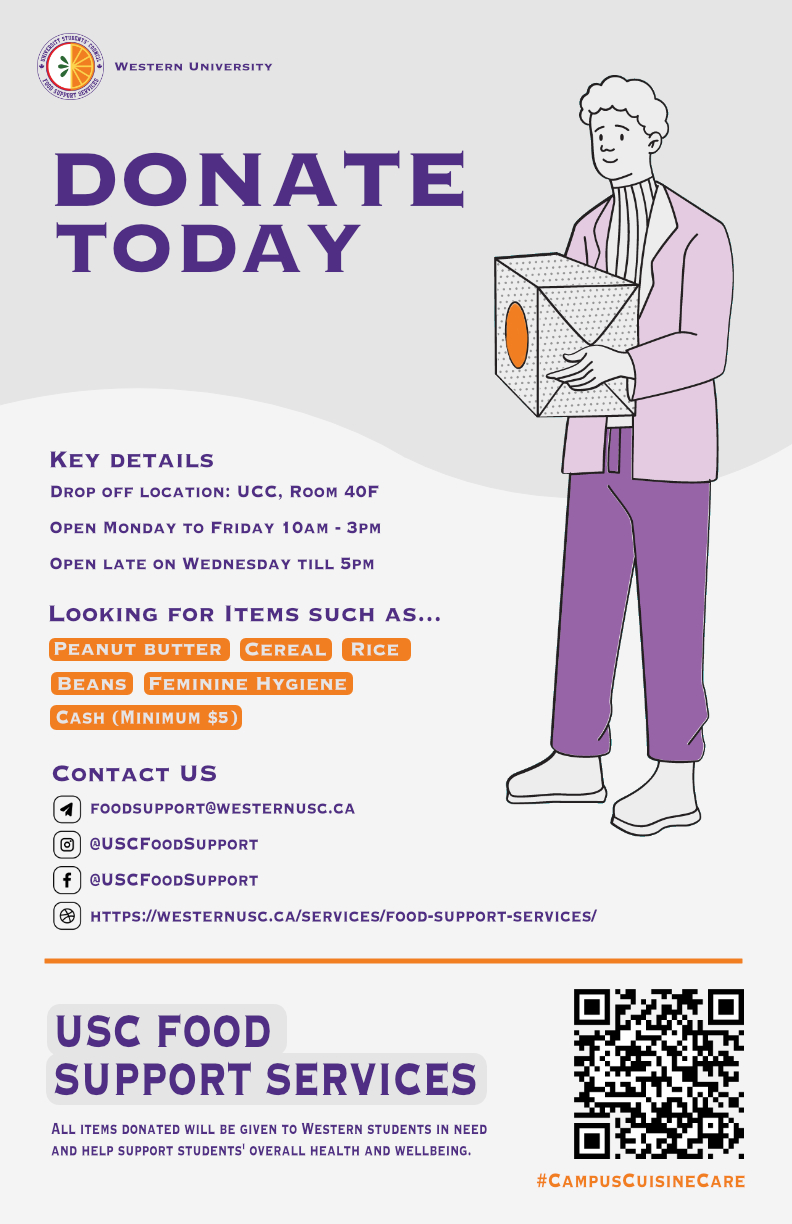 97/111
[Speaker Notes: ccoope73_poster.jpg]
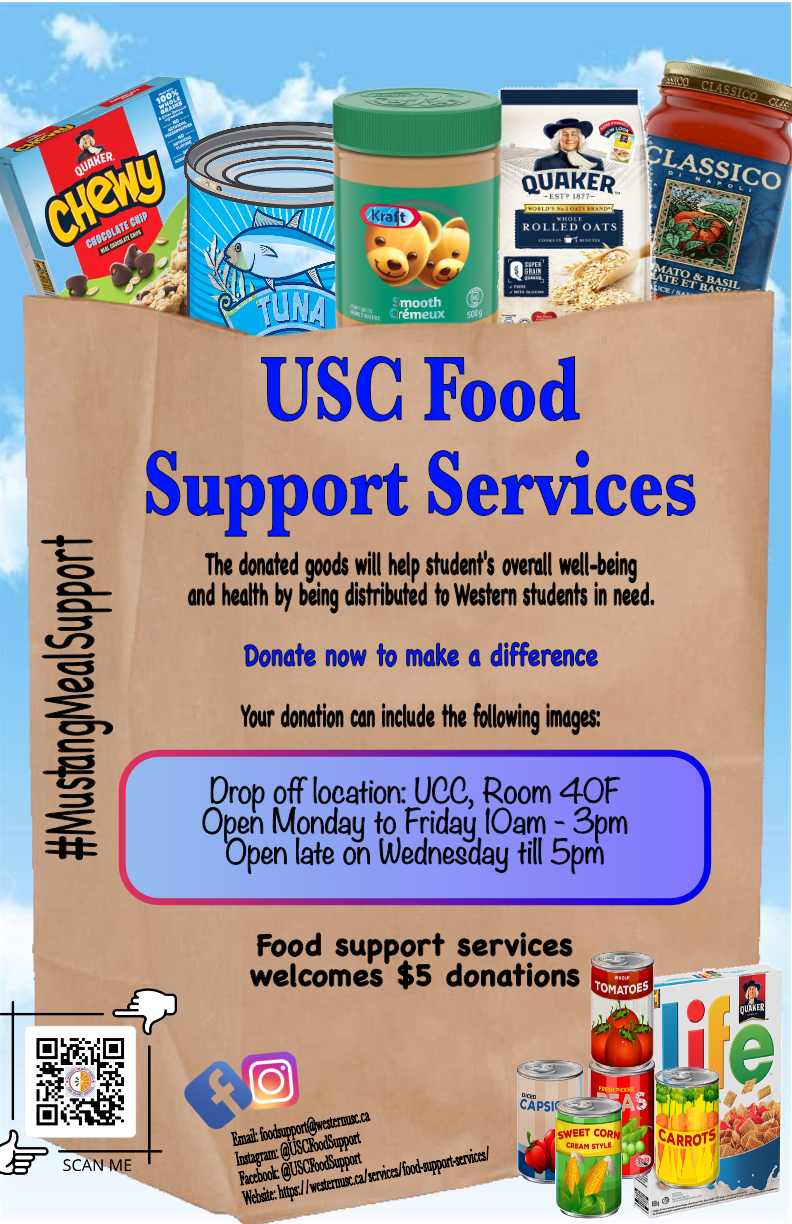 98/111
[Speaker Notes: bdonsky_poster.jpg]
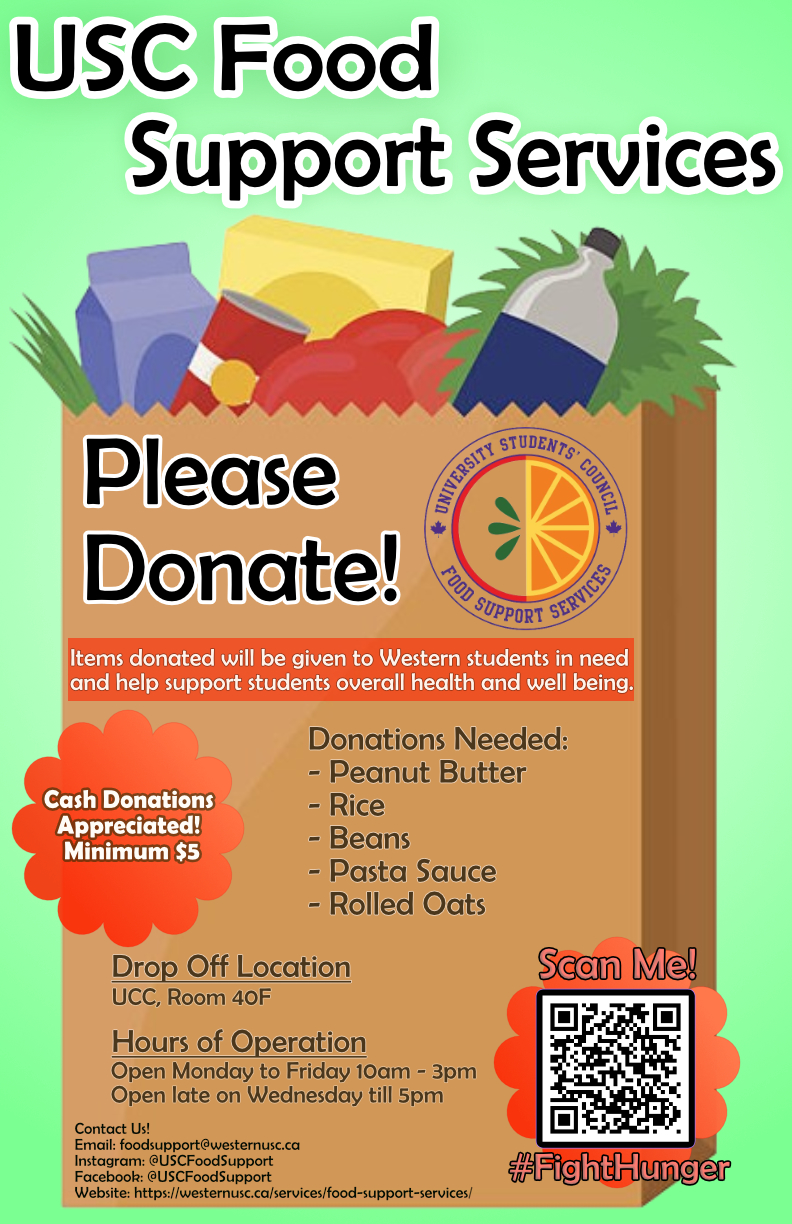 99/111
[Speaker Notes: bdarrach_poster.jpg]
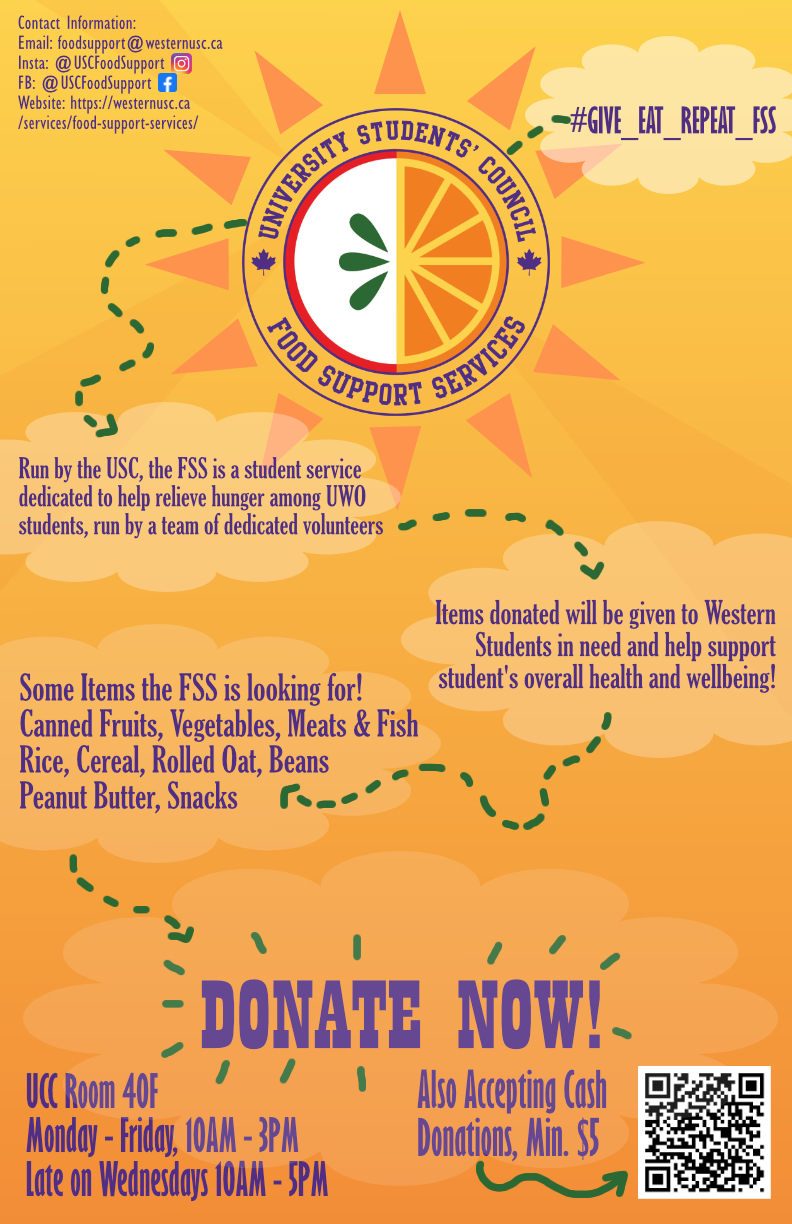 100/111
[Speaker Notes: bcoban_poster.jpg]
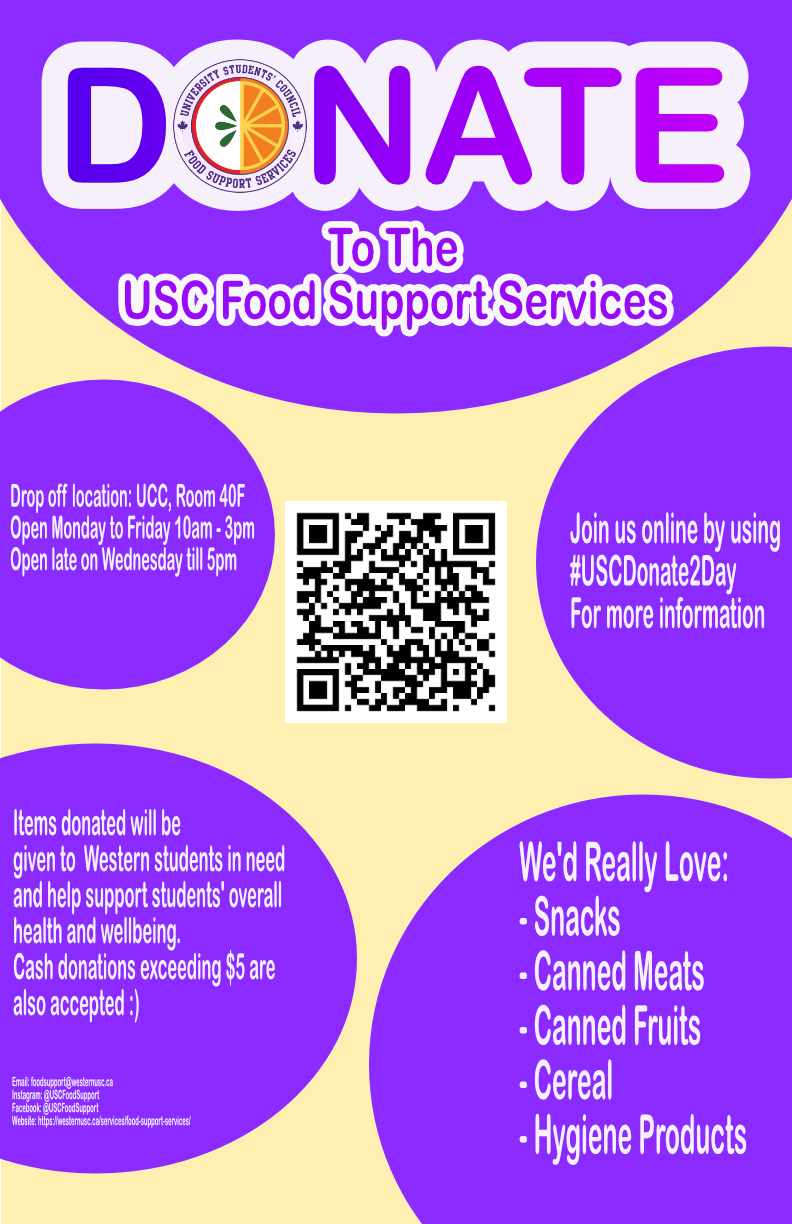 101/111
[Speaker Notes: bclutte_poster.jpg]
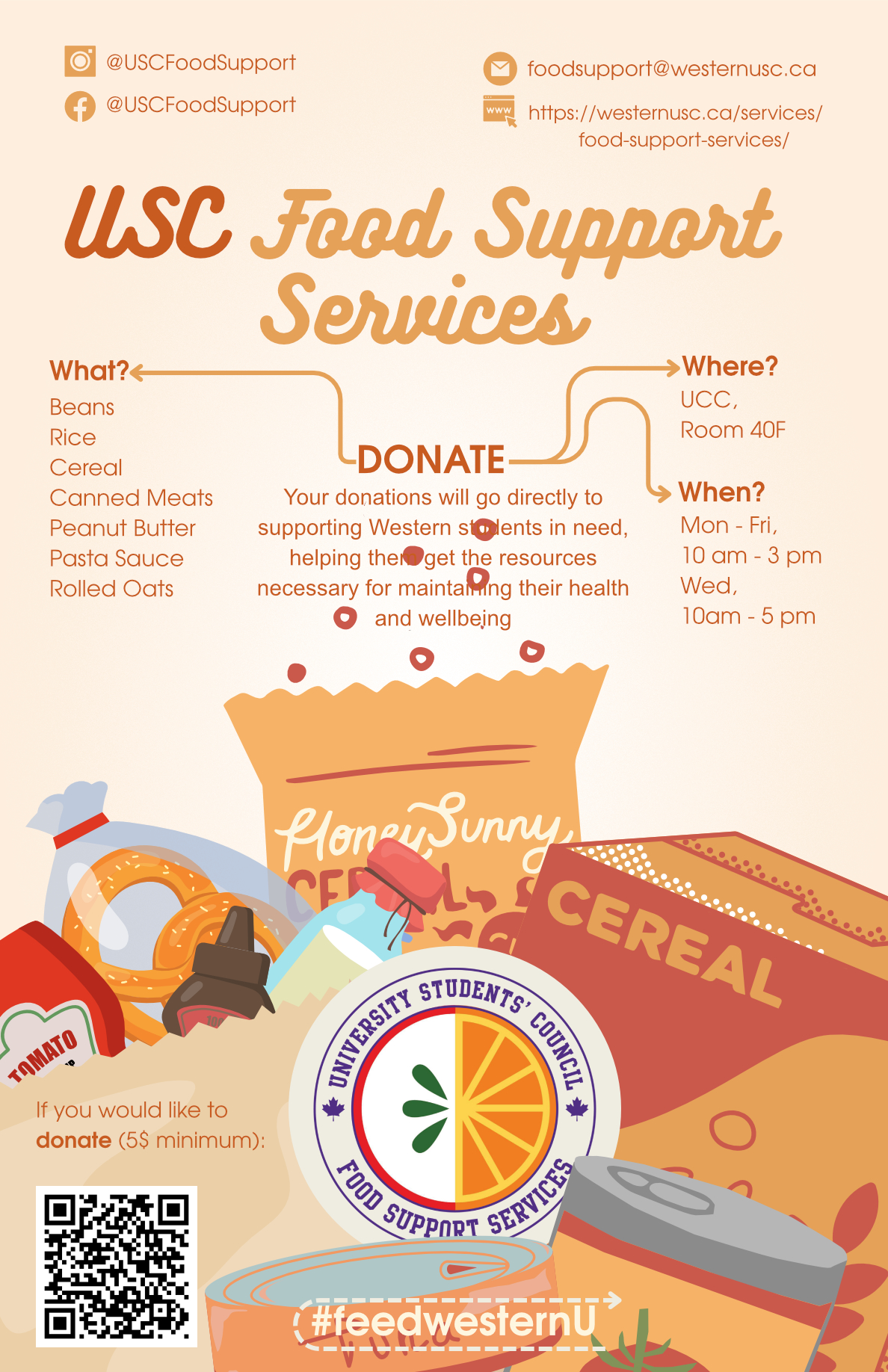 102/111
[Speaker Notes: ahassen8_poster.jpg]
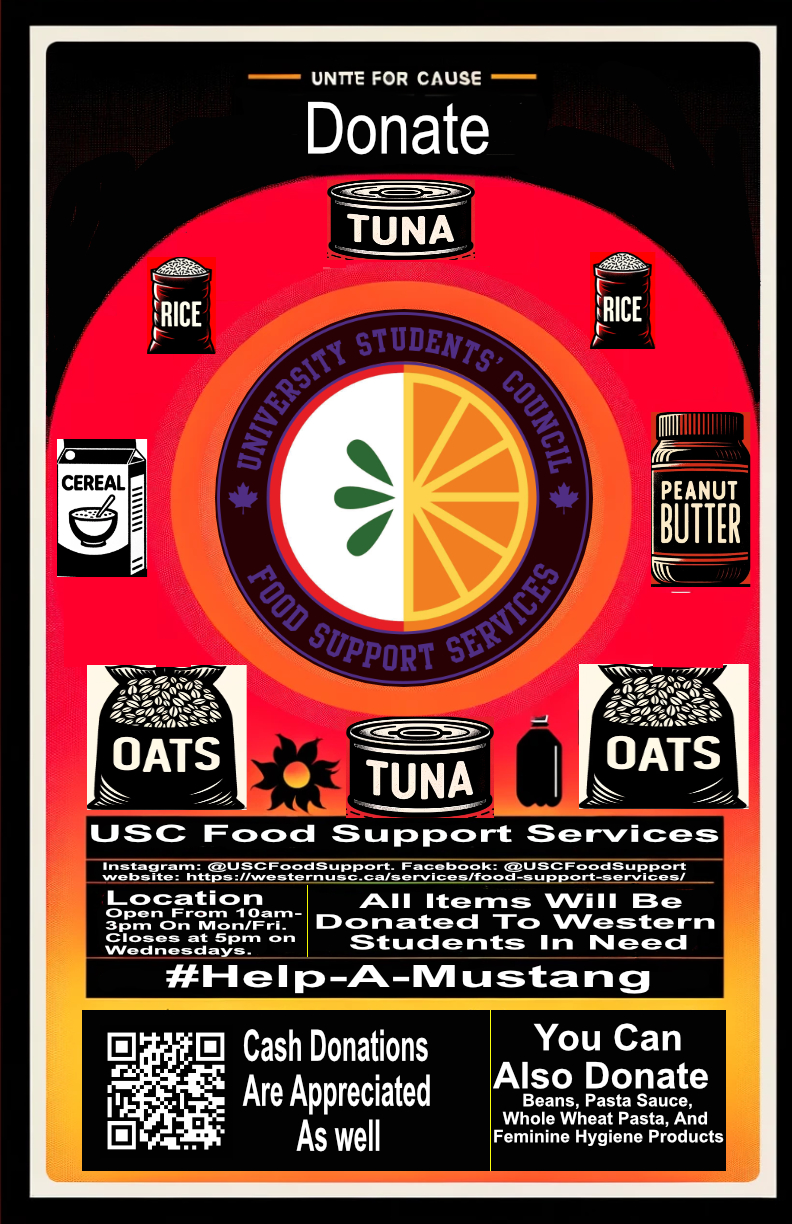 103/111
[Speaker Notes: ahasna2_poster.jpg]
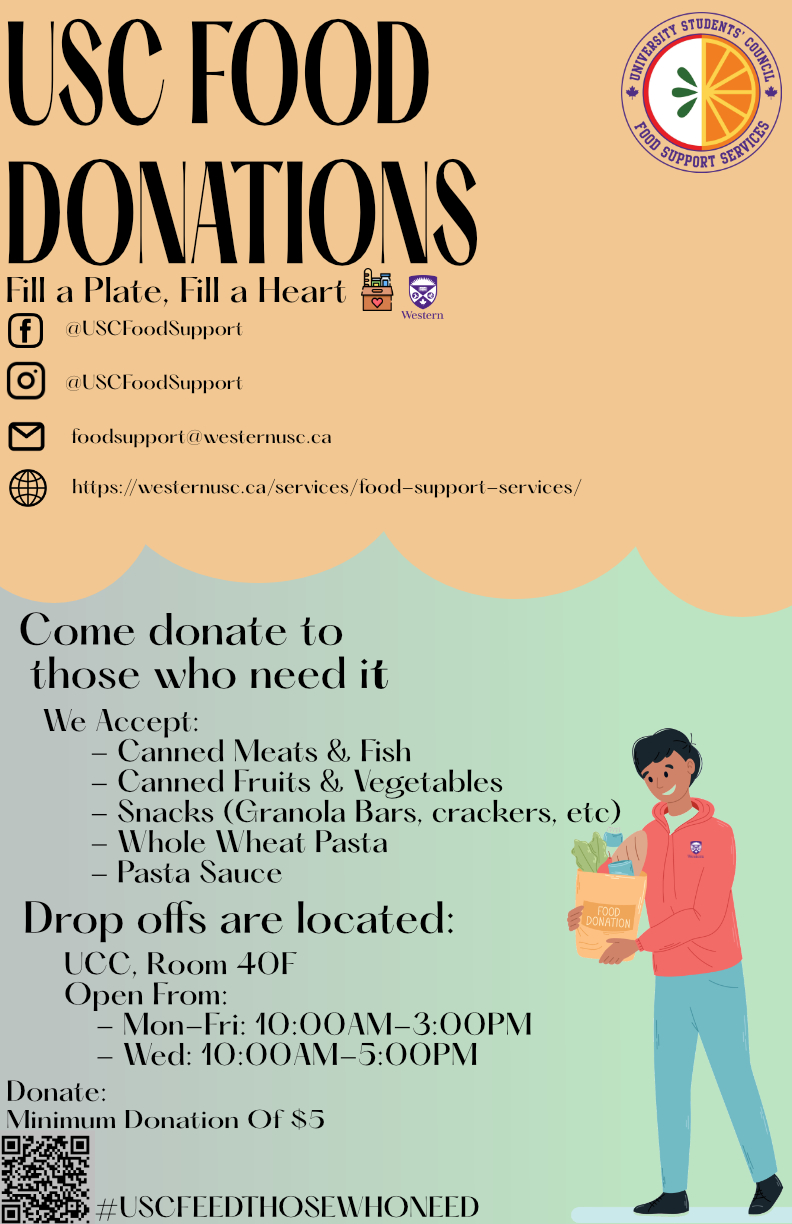 104/111
[Speaker Notes: ahamdan4_poster.jpg]
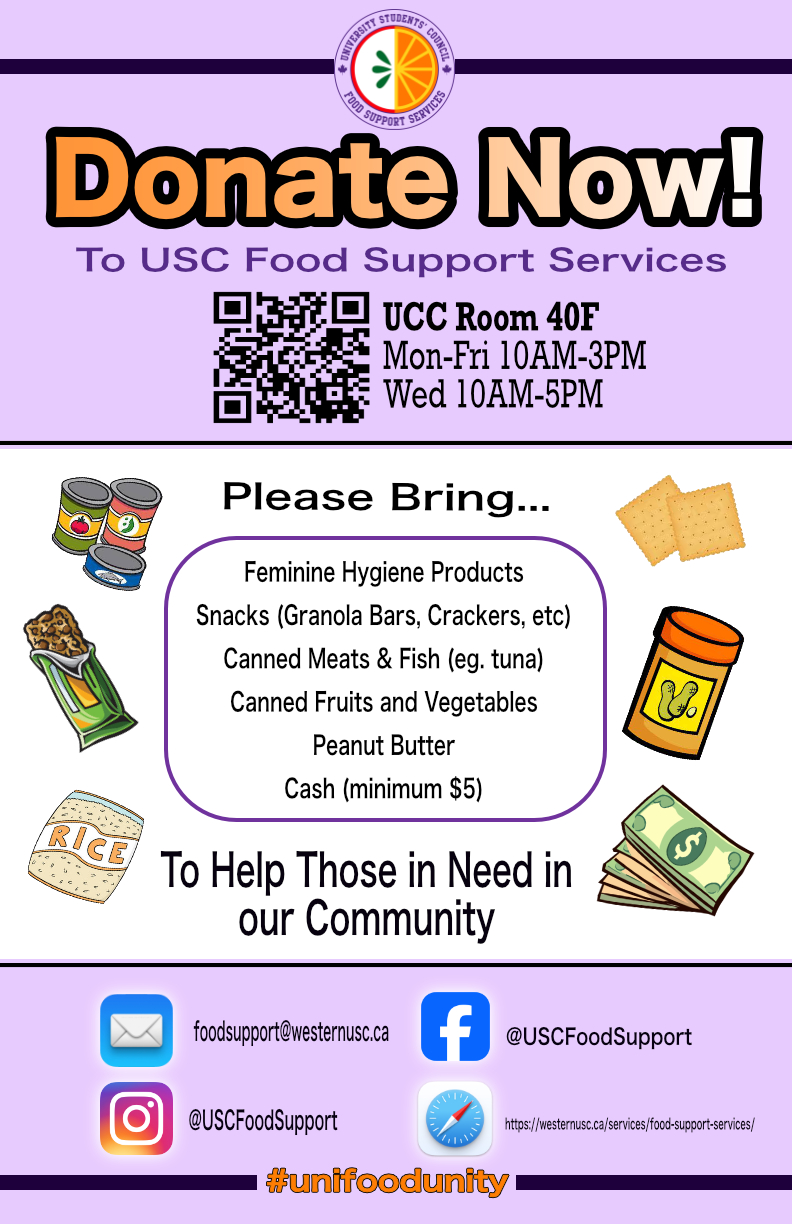 105/111
[Speaker Notes: agoosen_poster.jpg]
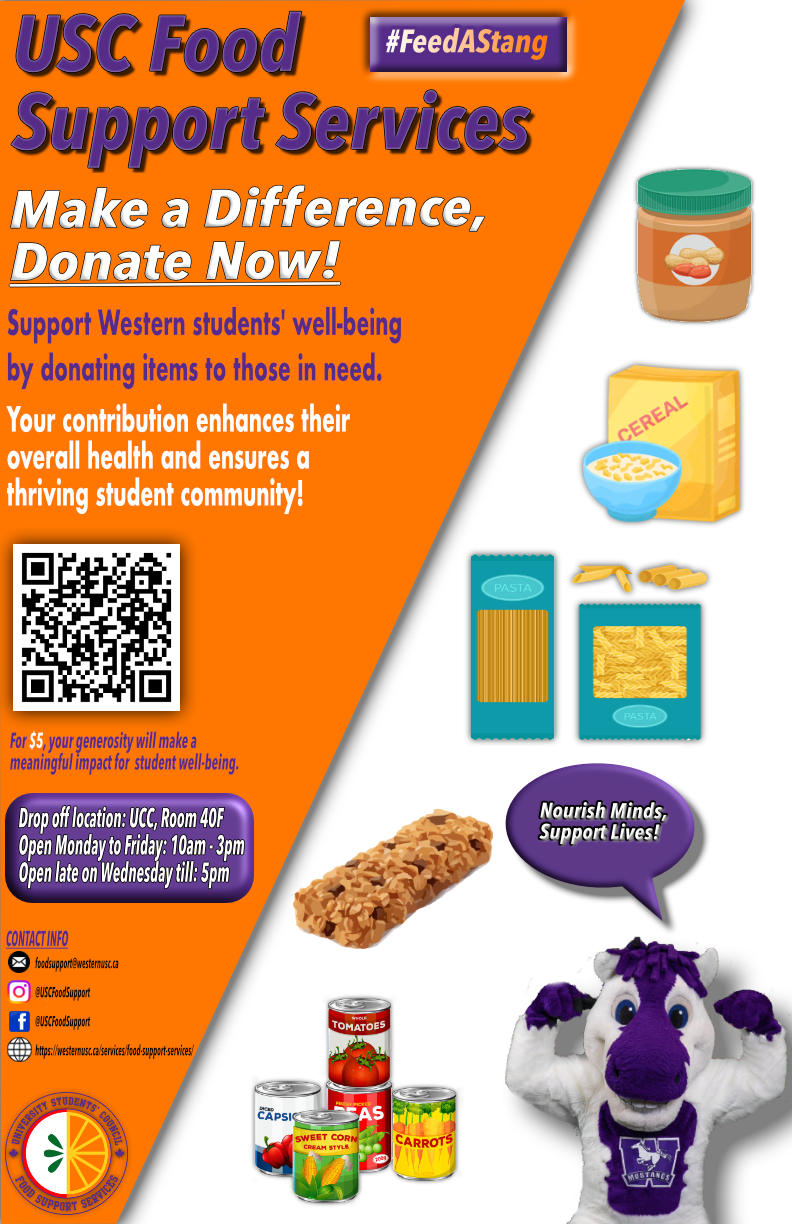 106/111
[Speaker Notes: agarci52_poster.jpg]
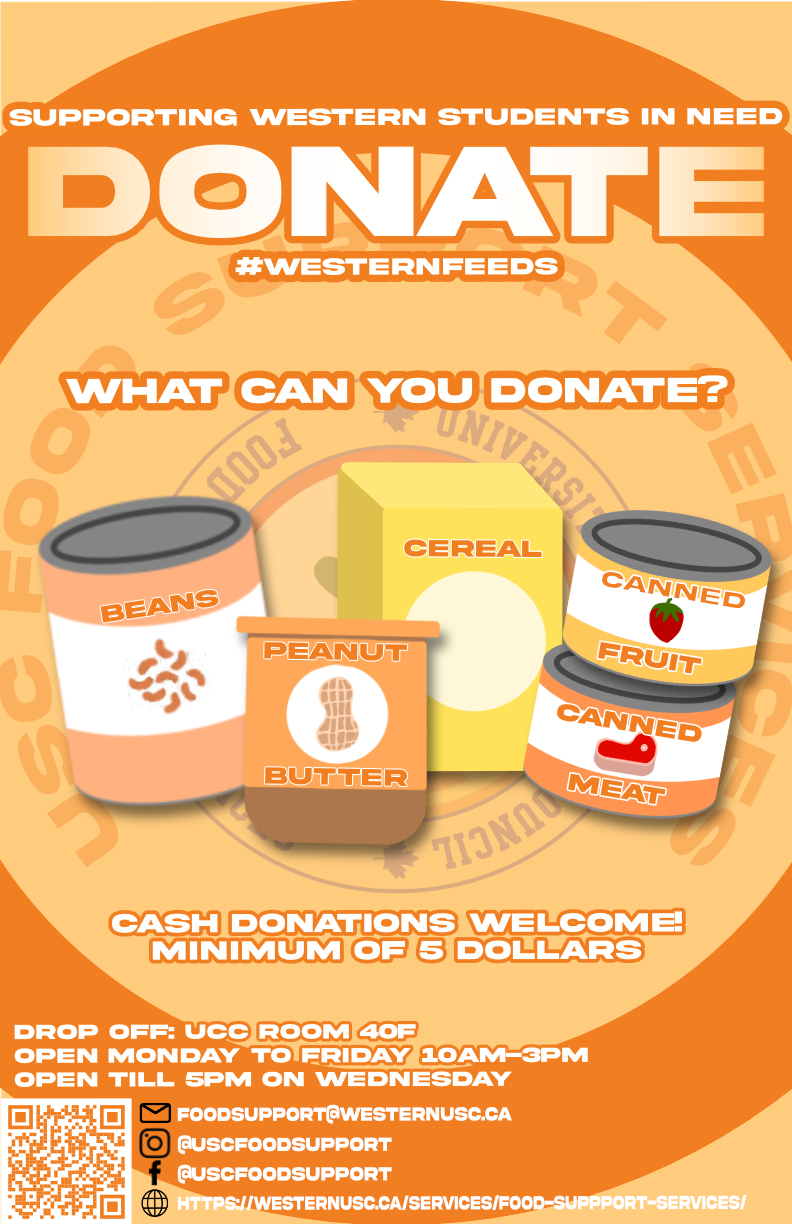 107/111
[Speaker Notes: aevan4_poster.jpg]
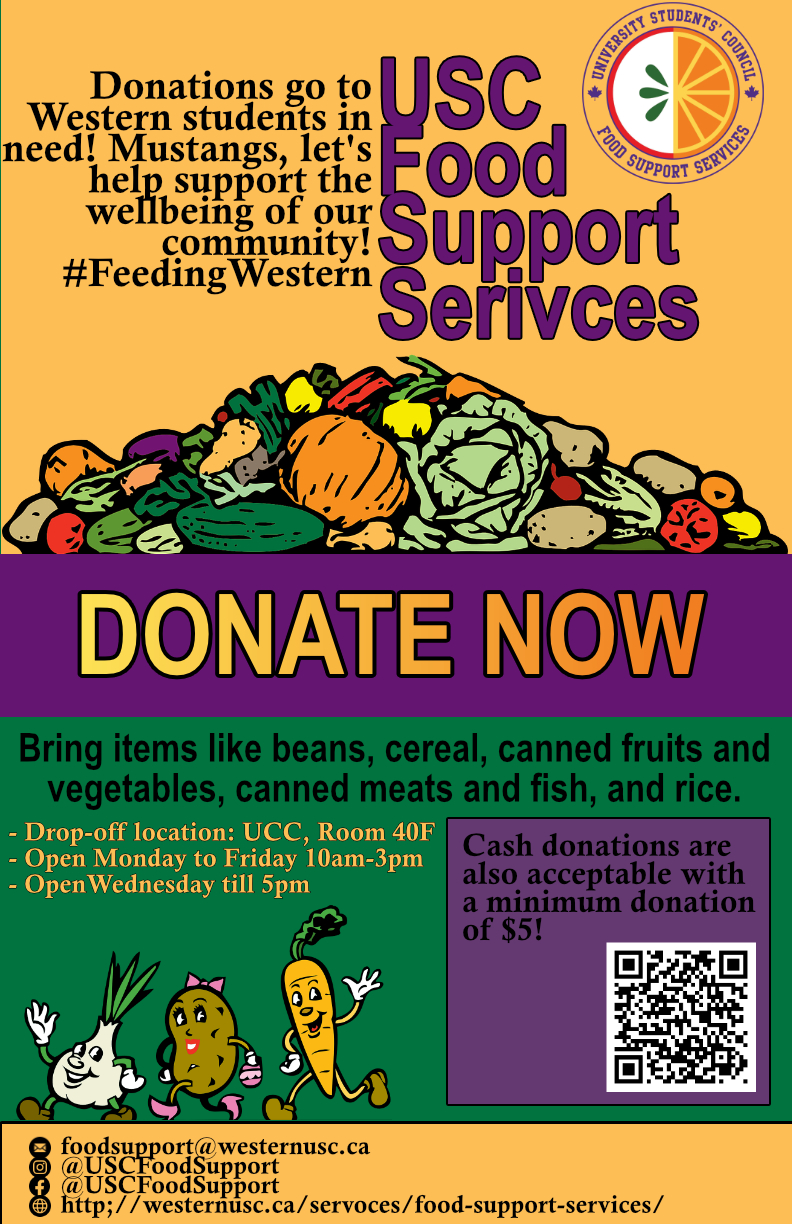 108/111
[Speaker Notes: aepshtei_poster.jpg]
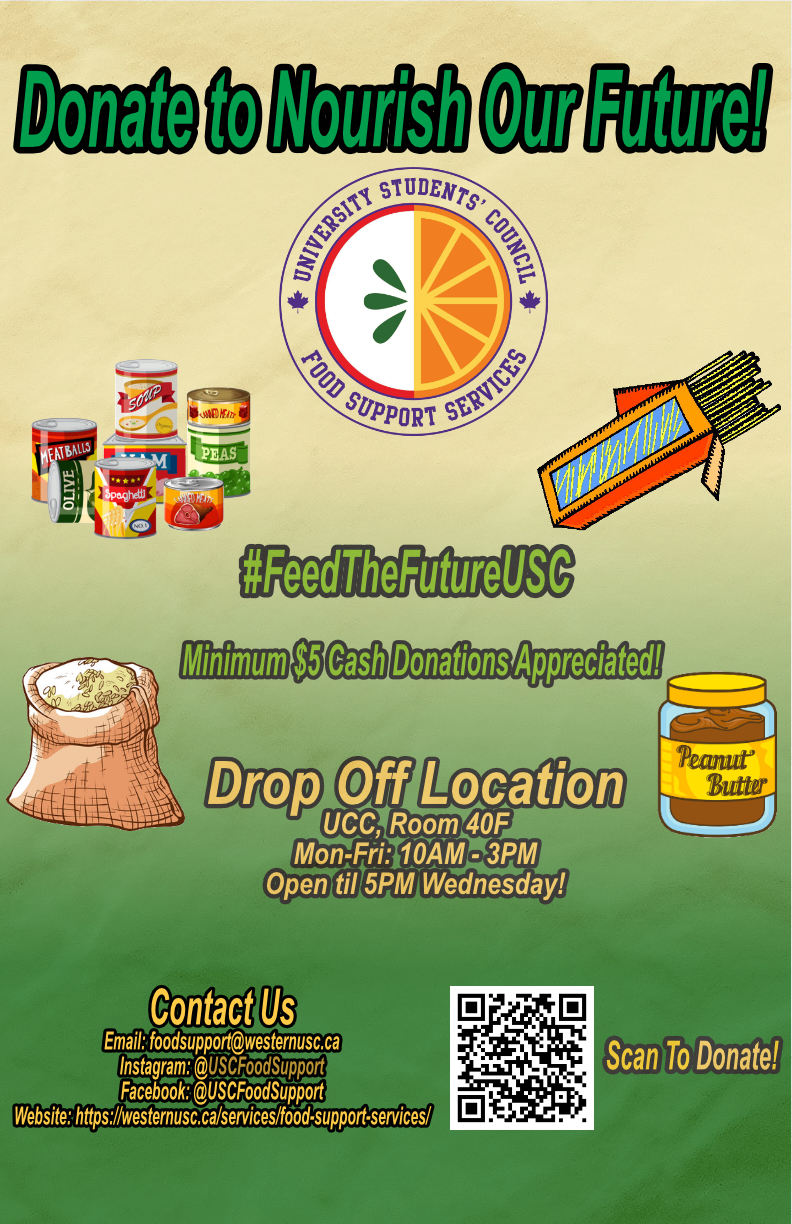 109/111
[Speaker Notes: adissan5_poster.jpg]
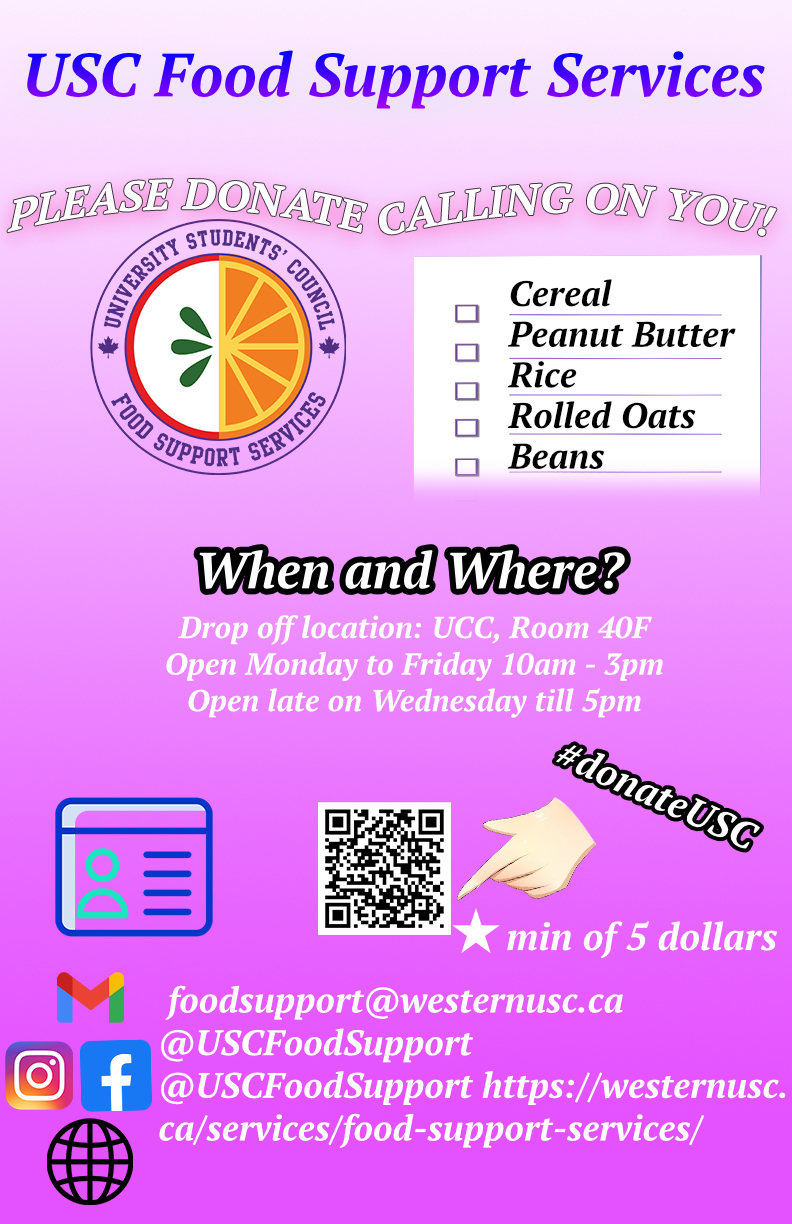 110/111
[Speaker Notes: adibaza_poster.jpg]
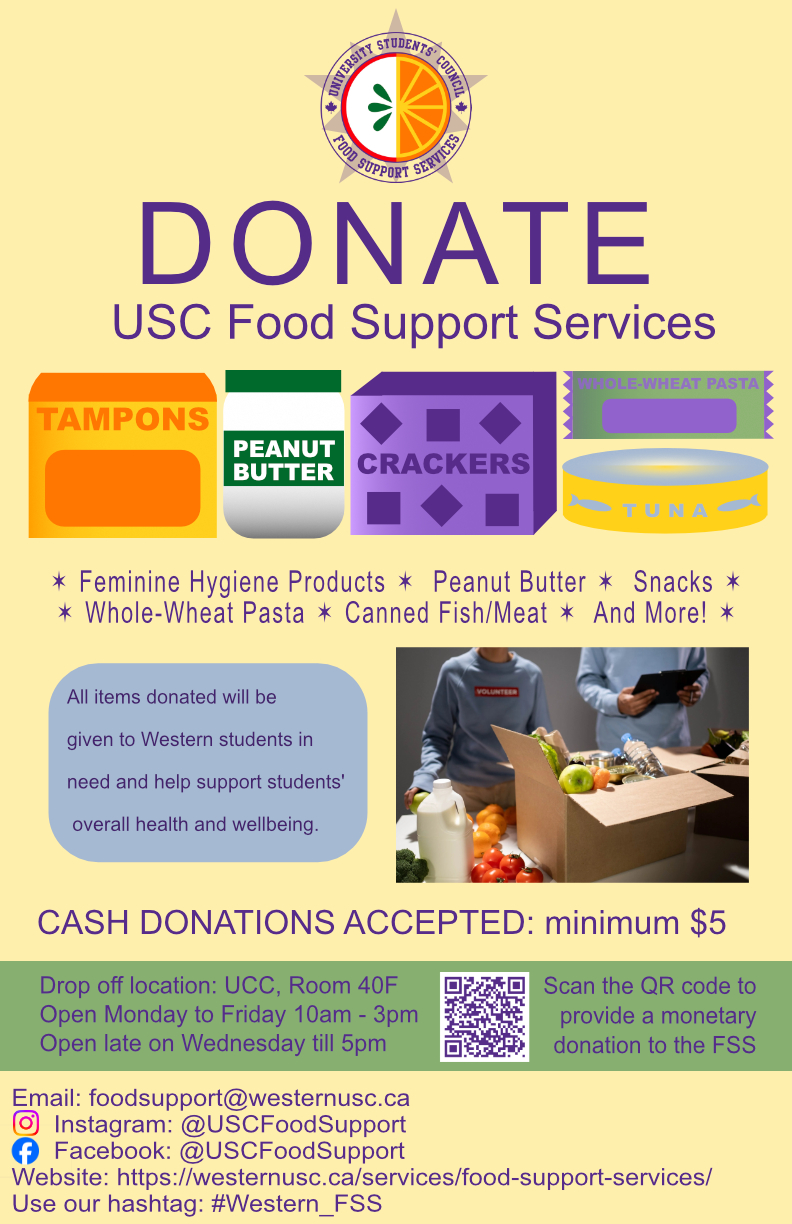 111/111
[Speaker Notes: adiamo2_poster.jpg]
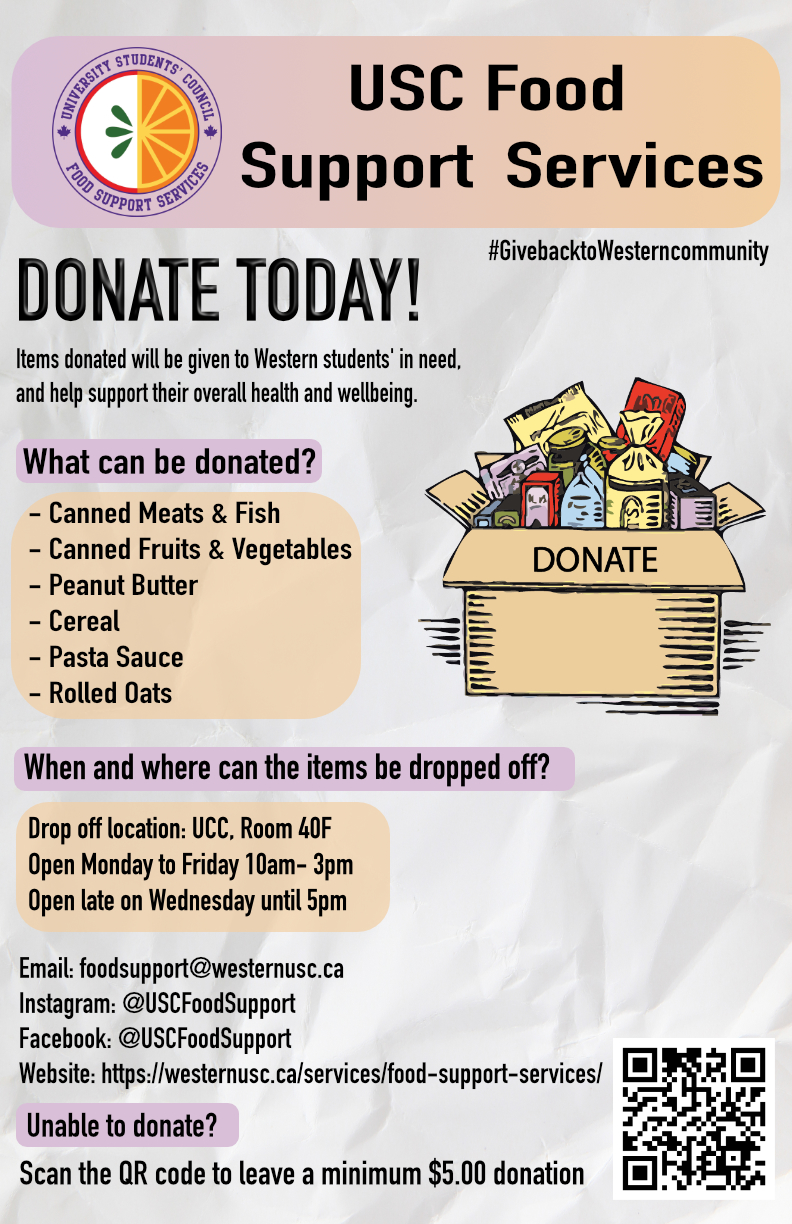 112/111
[Speaker Notes: acleme52_poster.jpg]